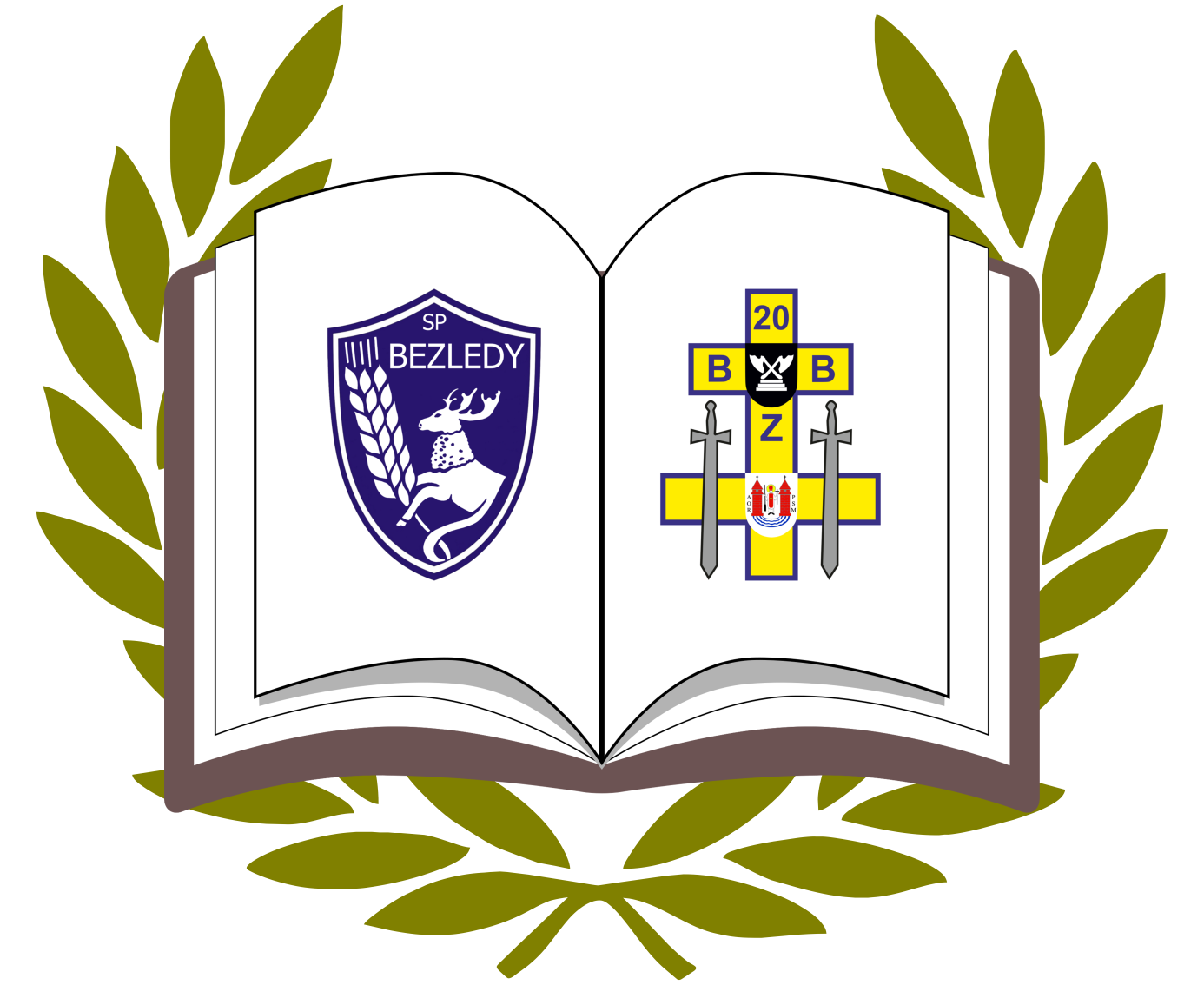 Szkoła Podstawowa im. 20 Bartoszyckiej Brygady Zmechanizowanej w Bezledach
24 września 2010 r.
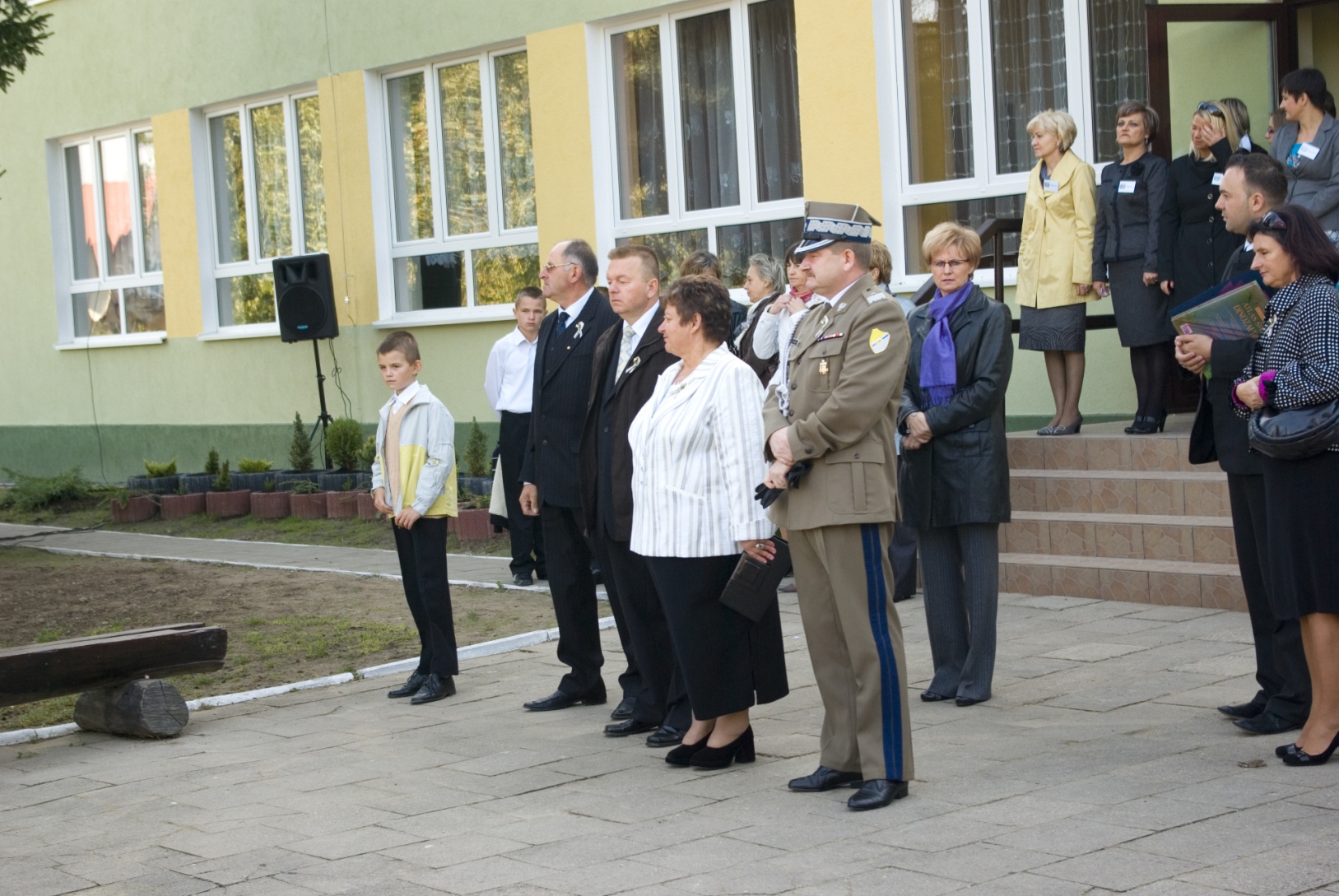 [Speaker Notes: Nadanie Imienia i Sztandaru Szkole]
[Speaker Notes: Zaproszeni goście]
Orkiestra wojskowa z Giżycka
Kompania honorowa ze sztandarem
Poświęcenie sztandaru
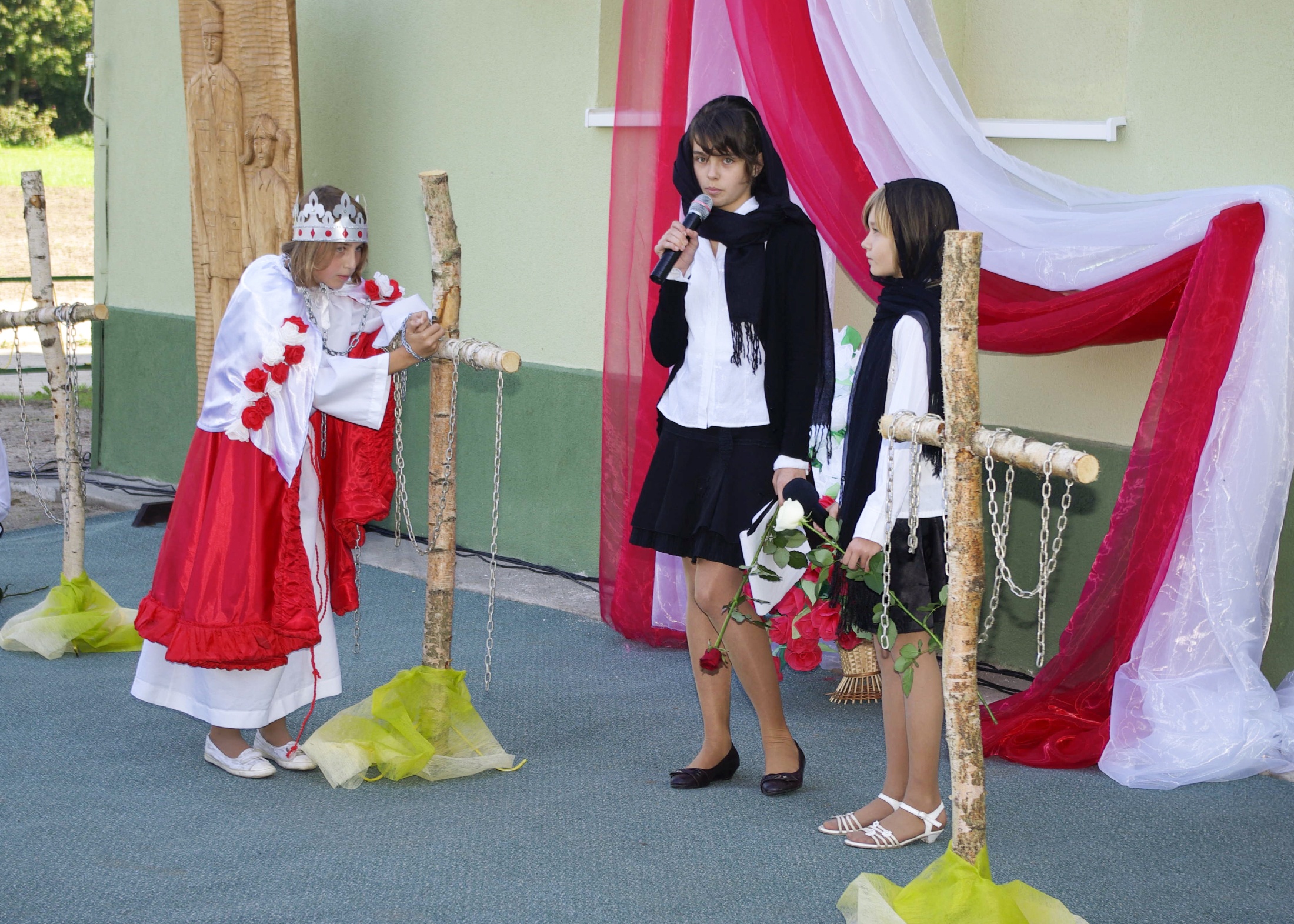 [Speaker Notes: Montaż słowno- muzyczny]
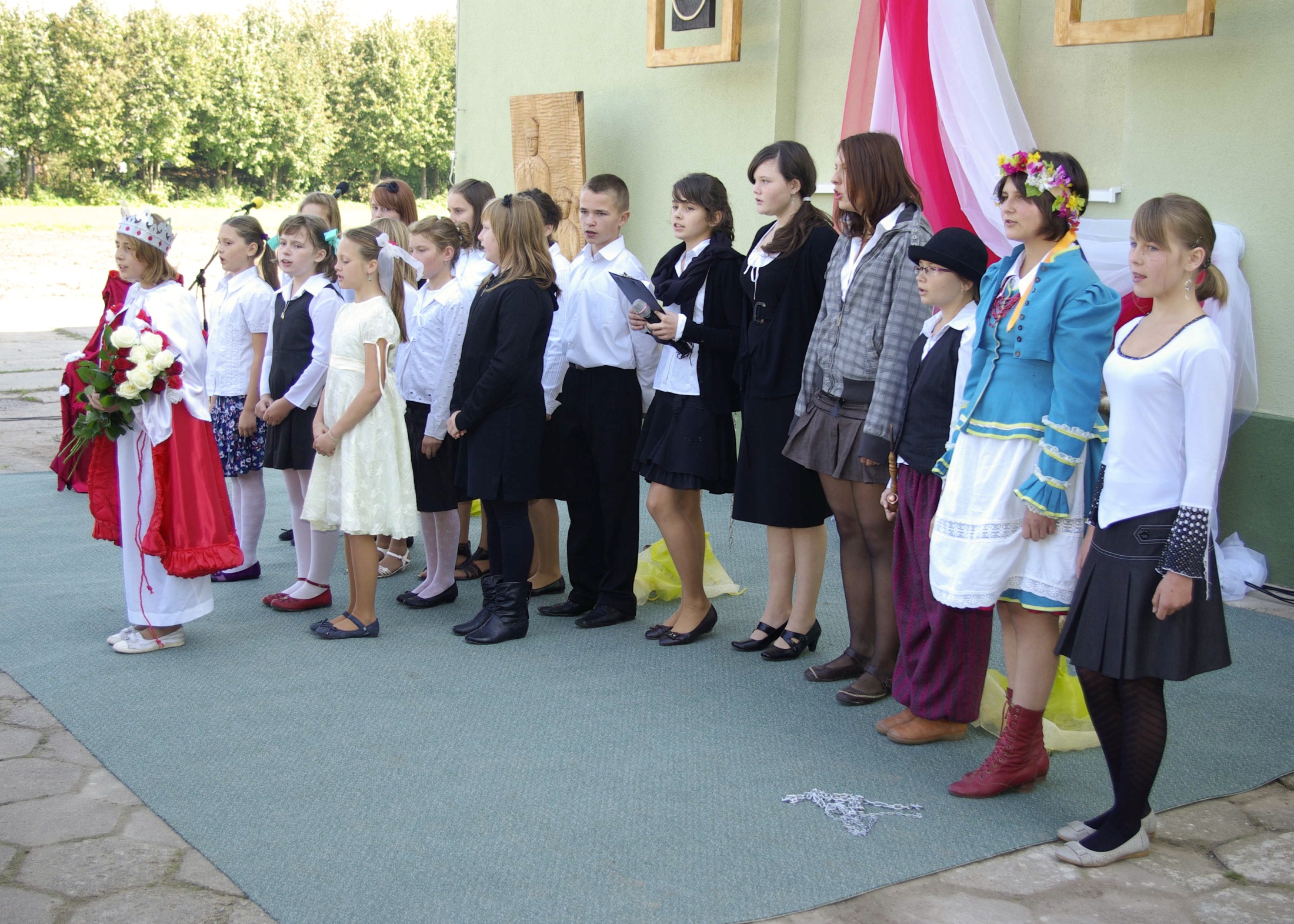 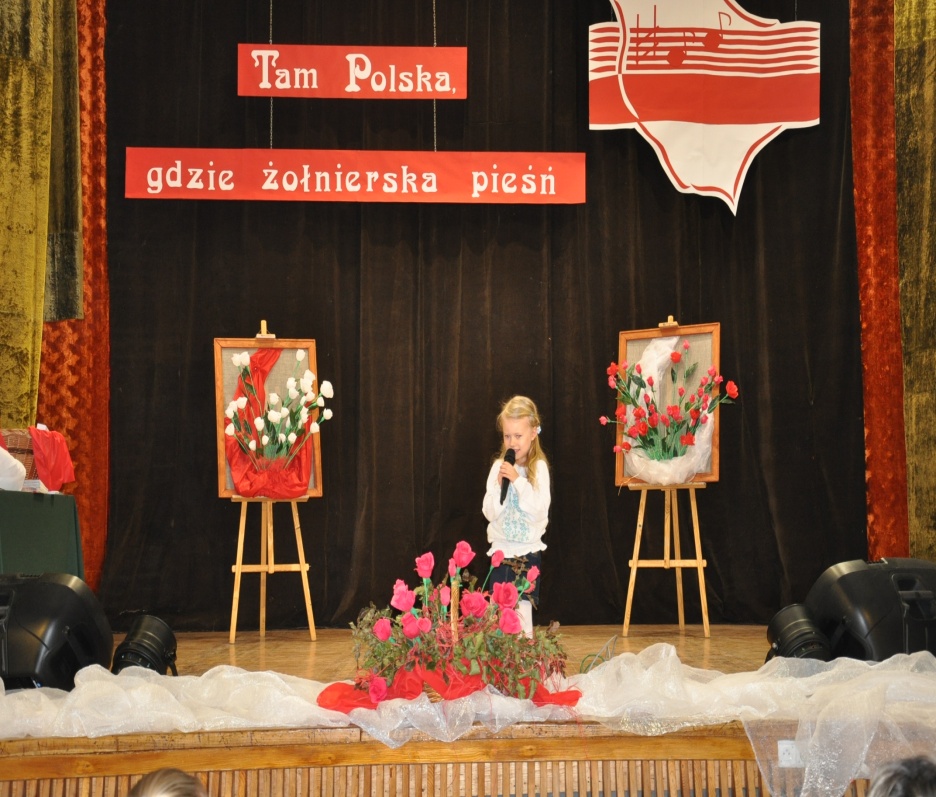 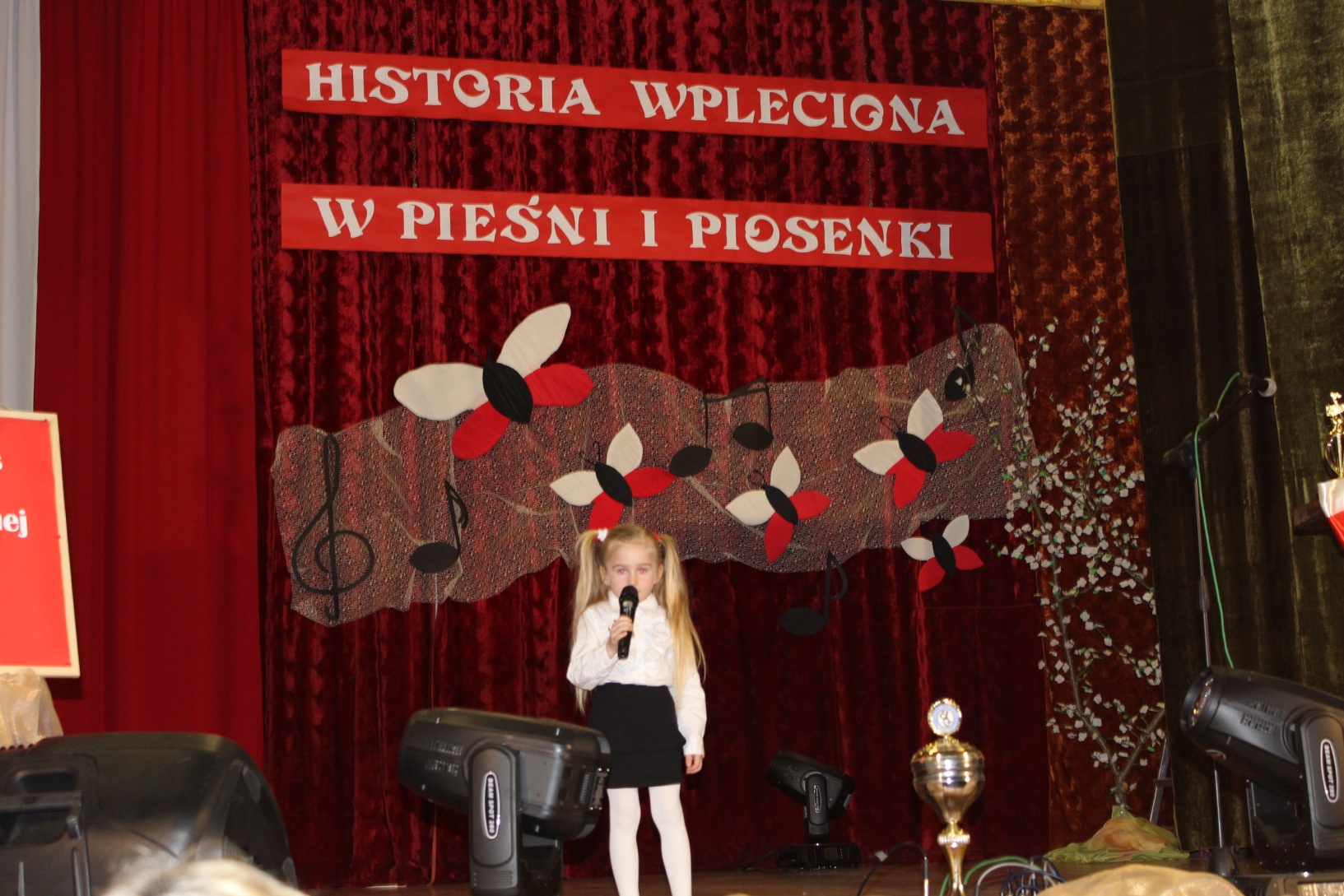 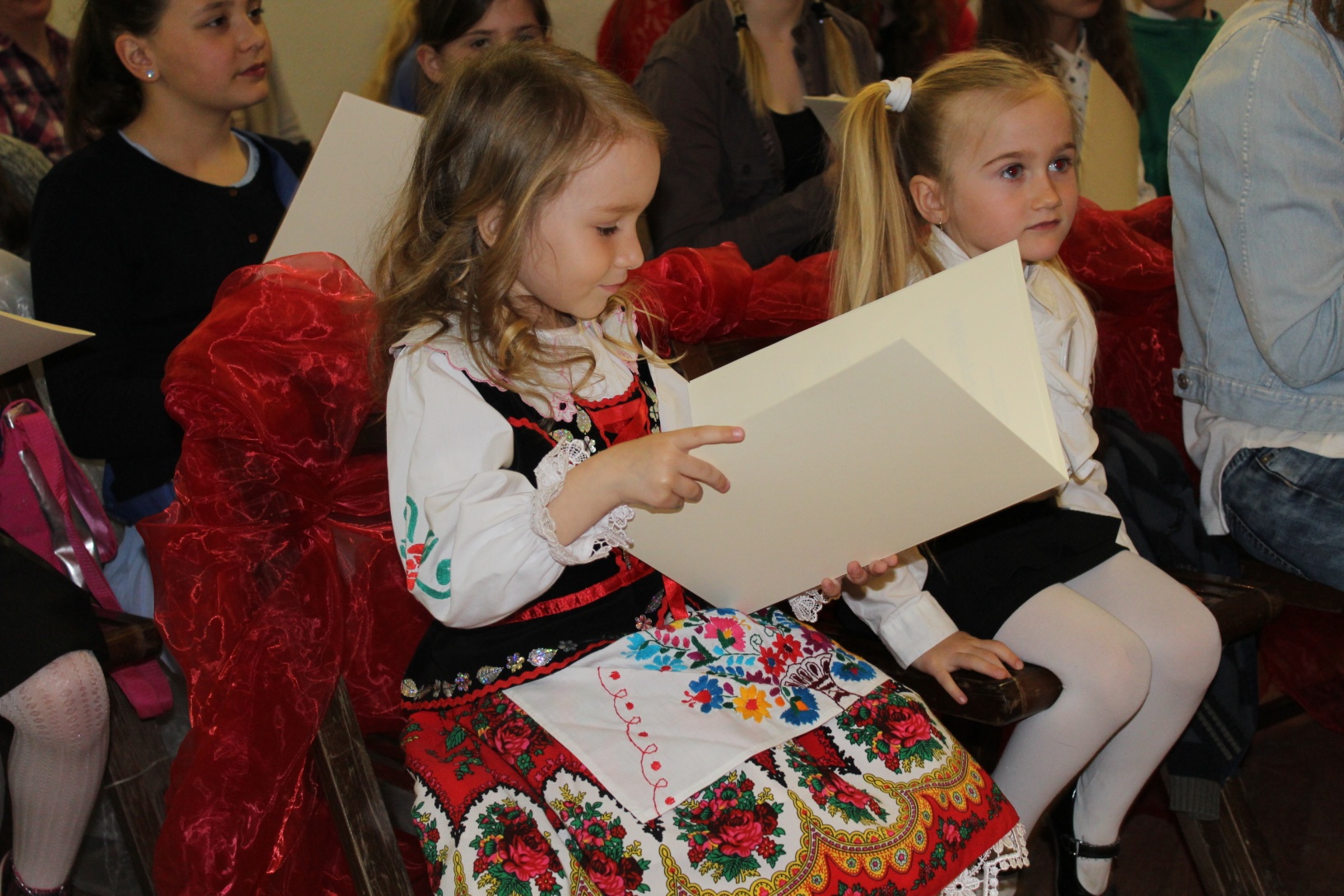 [Speaker Notes: Konkus Piosenki Patriotycznej i Żołnierskiej]
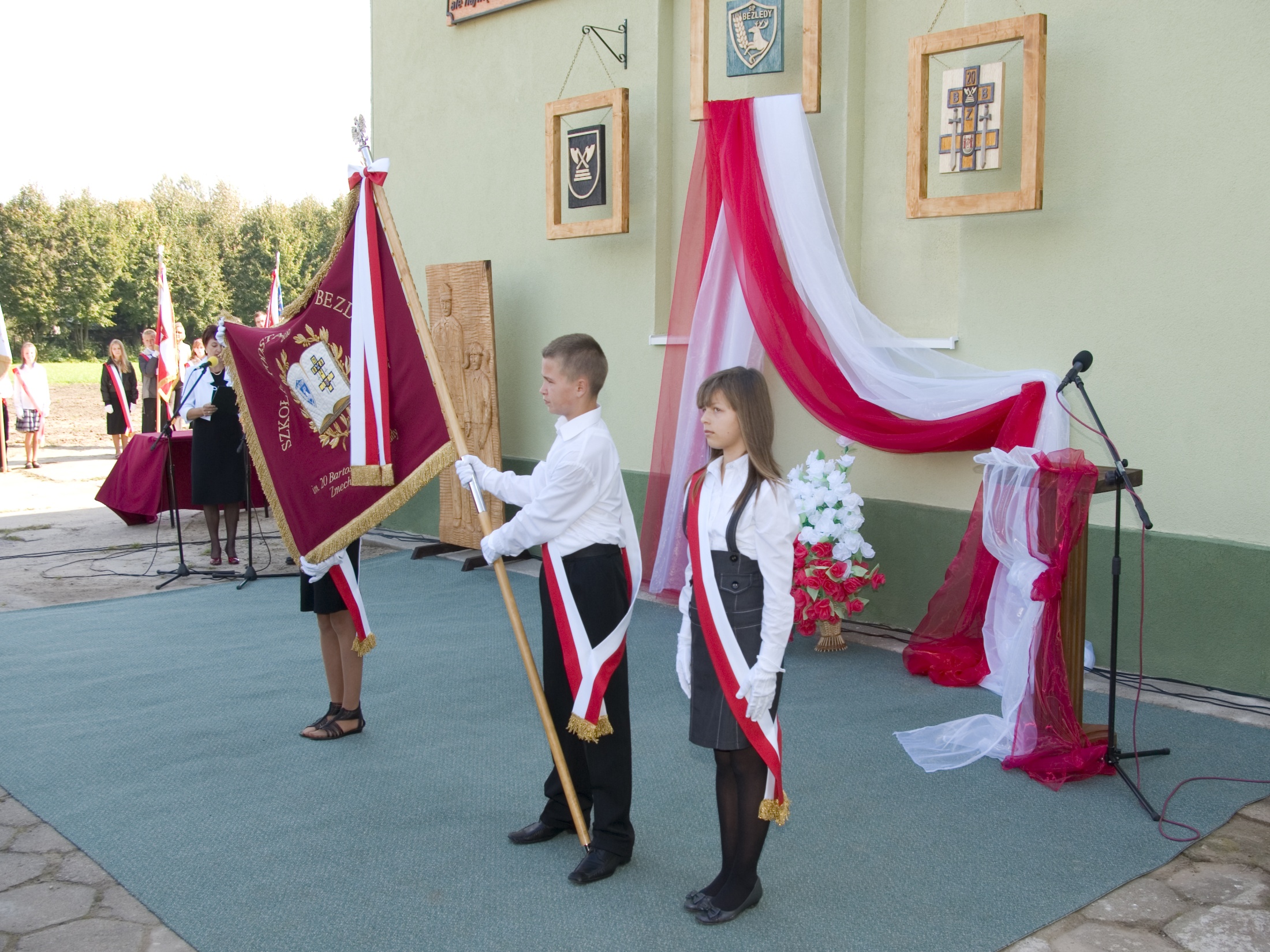 [Speaker Notes: Prezentacja sztandaru]
[Speaker Notes: Poczty sztandarowe]
Ostateczna wersja sztandarurewers sztandaru
Awers sztandaru
Wpisy do księgi pamiatkowej
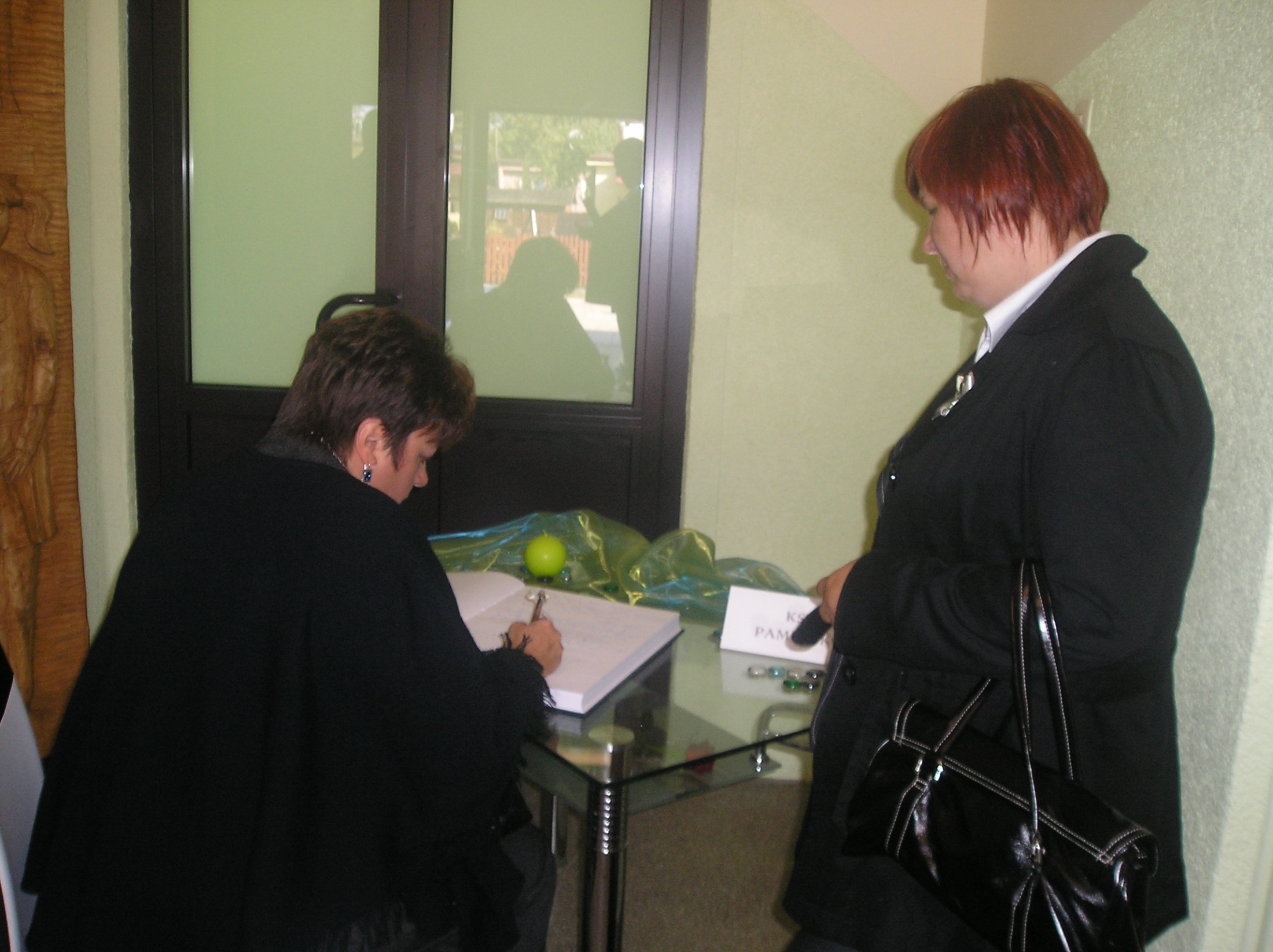 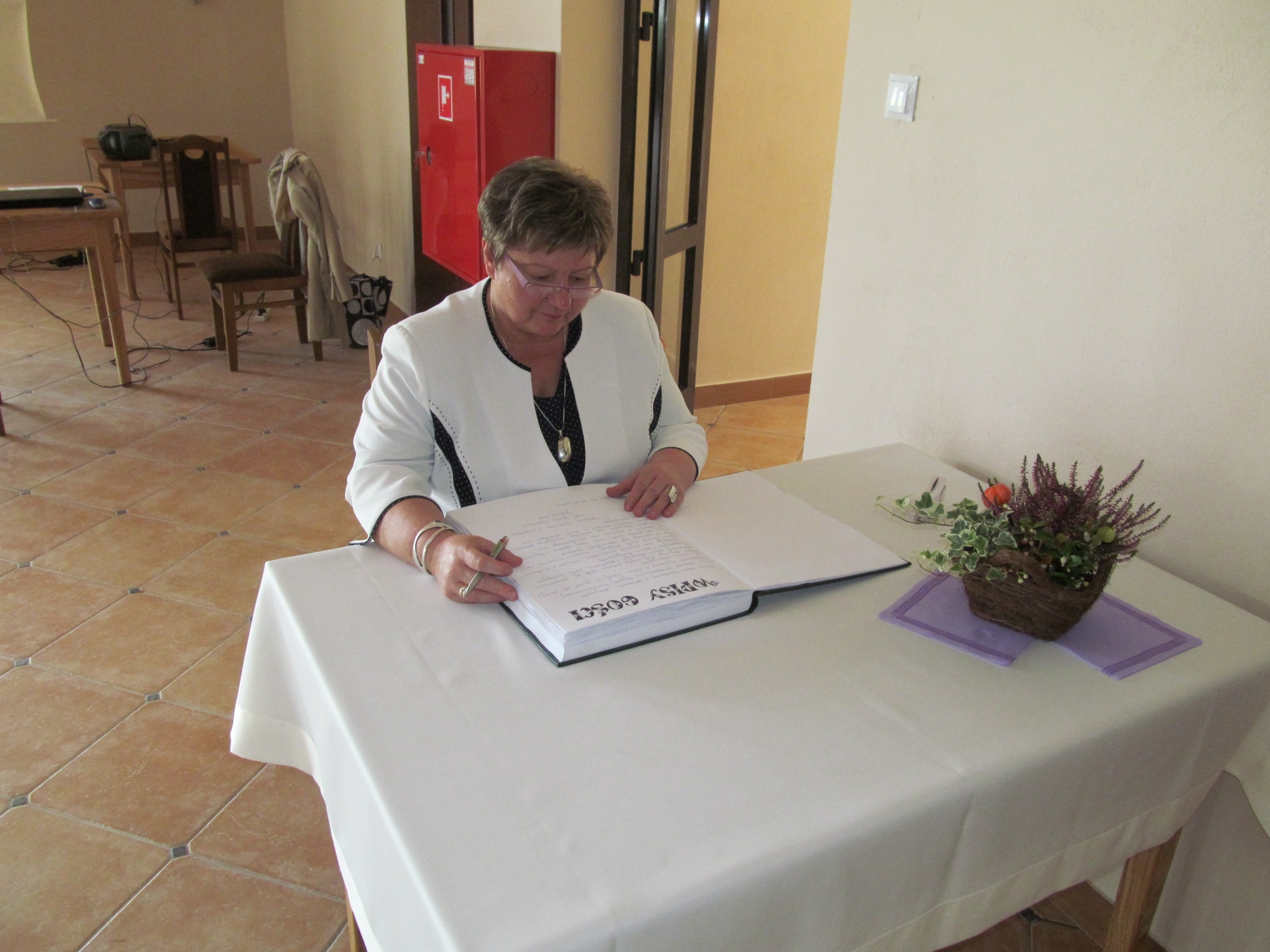 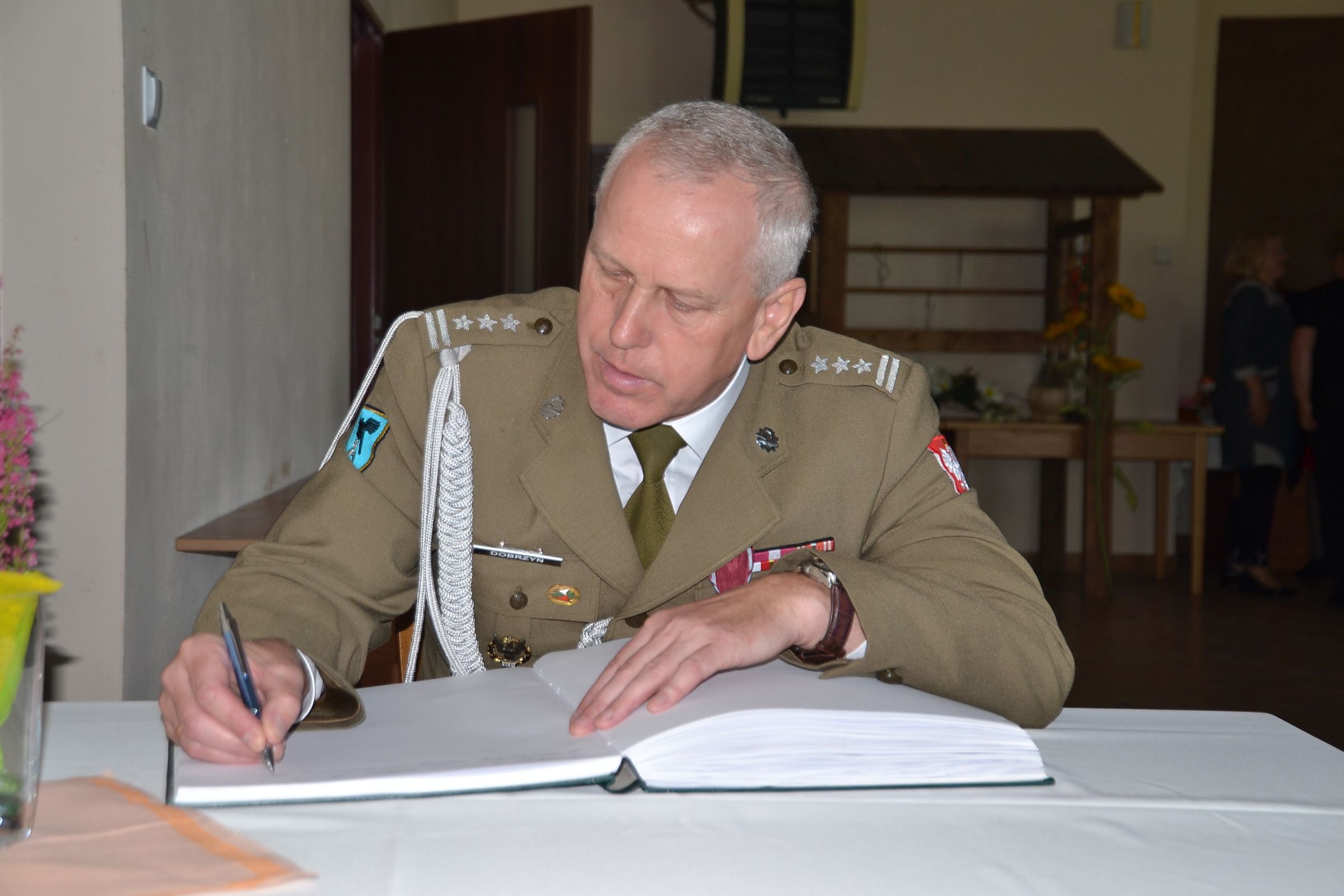 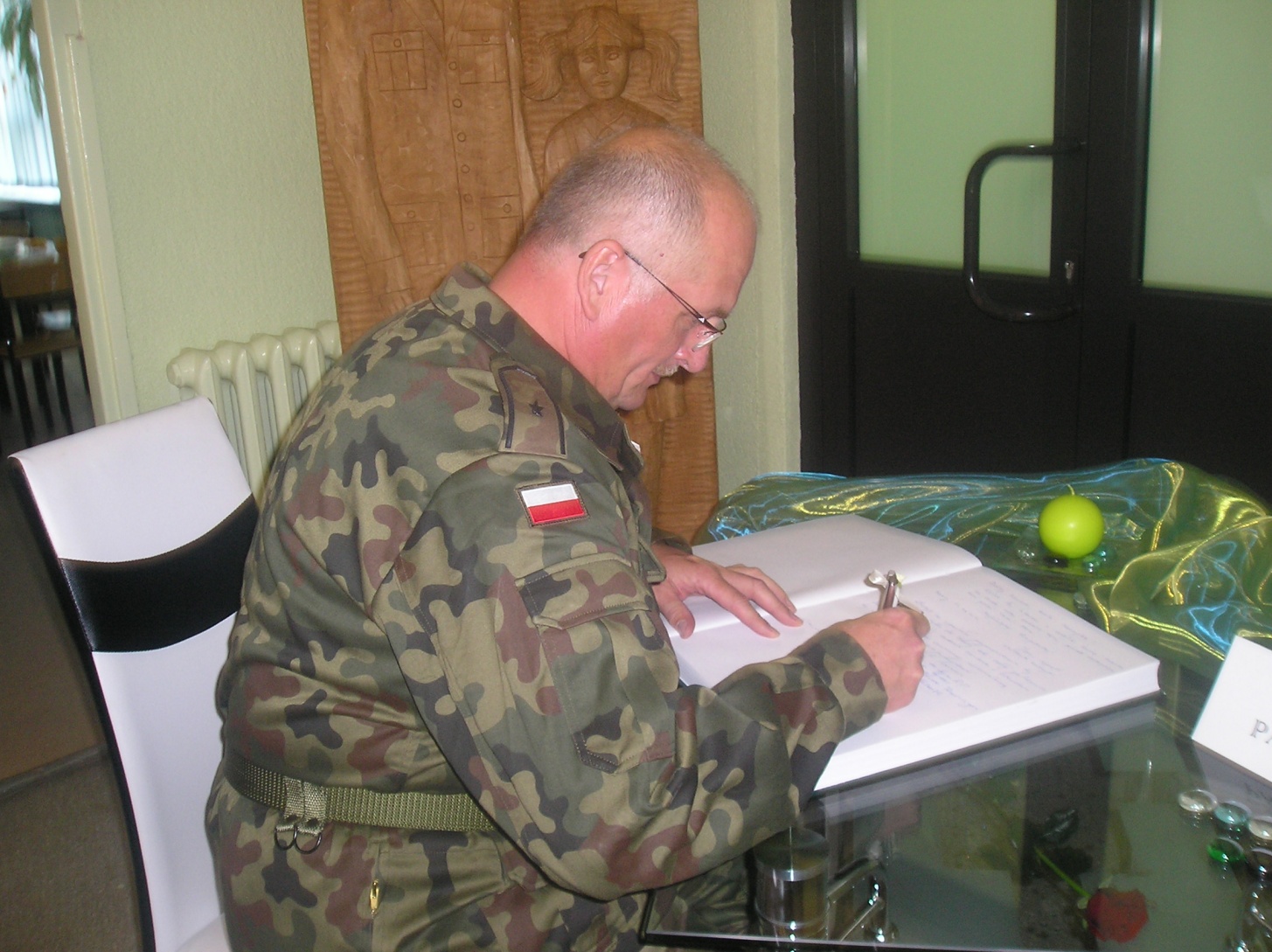 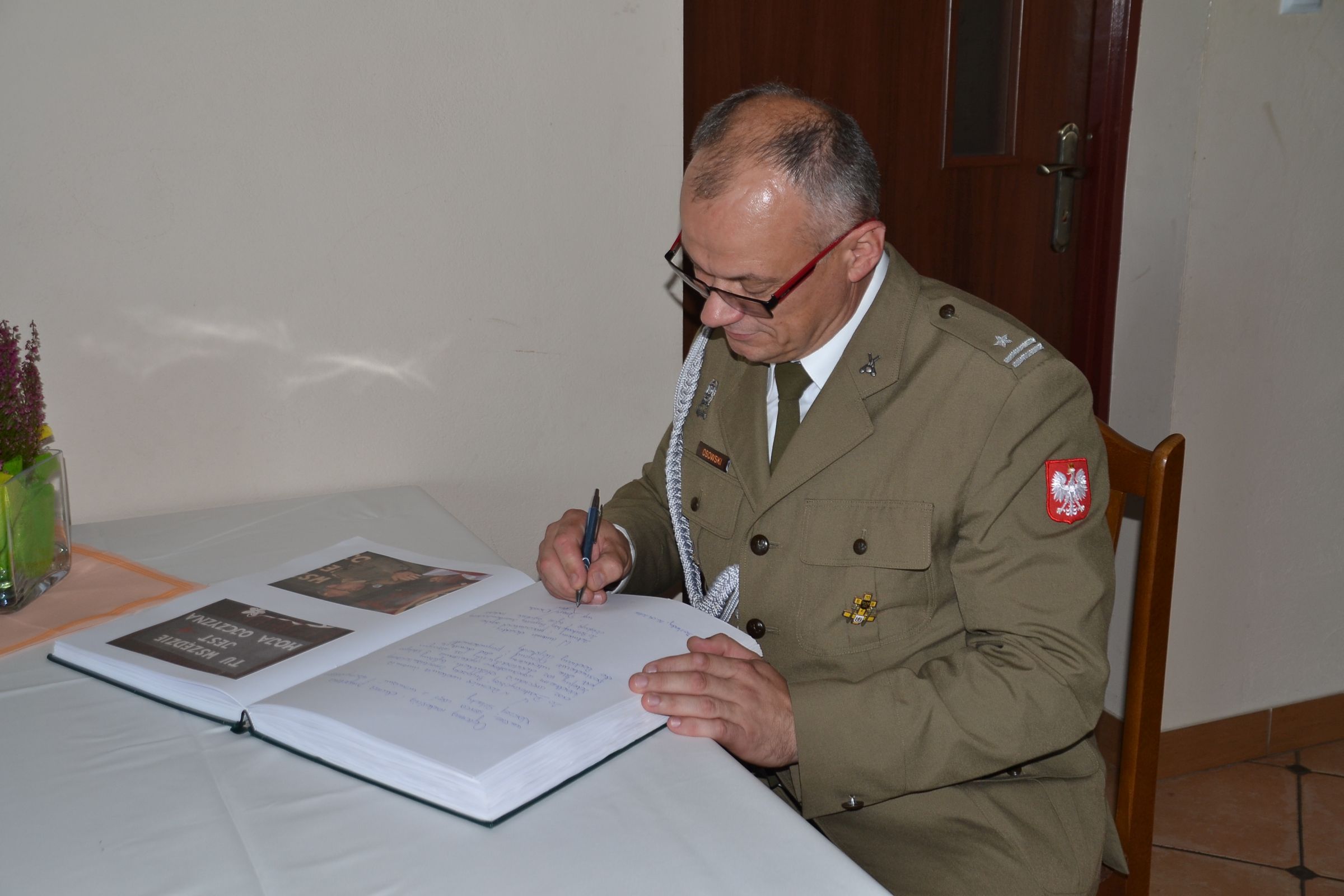 I rocznica
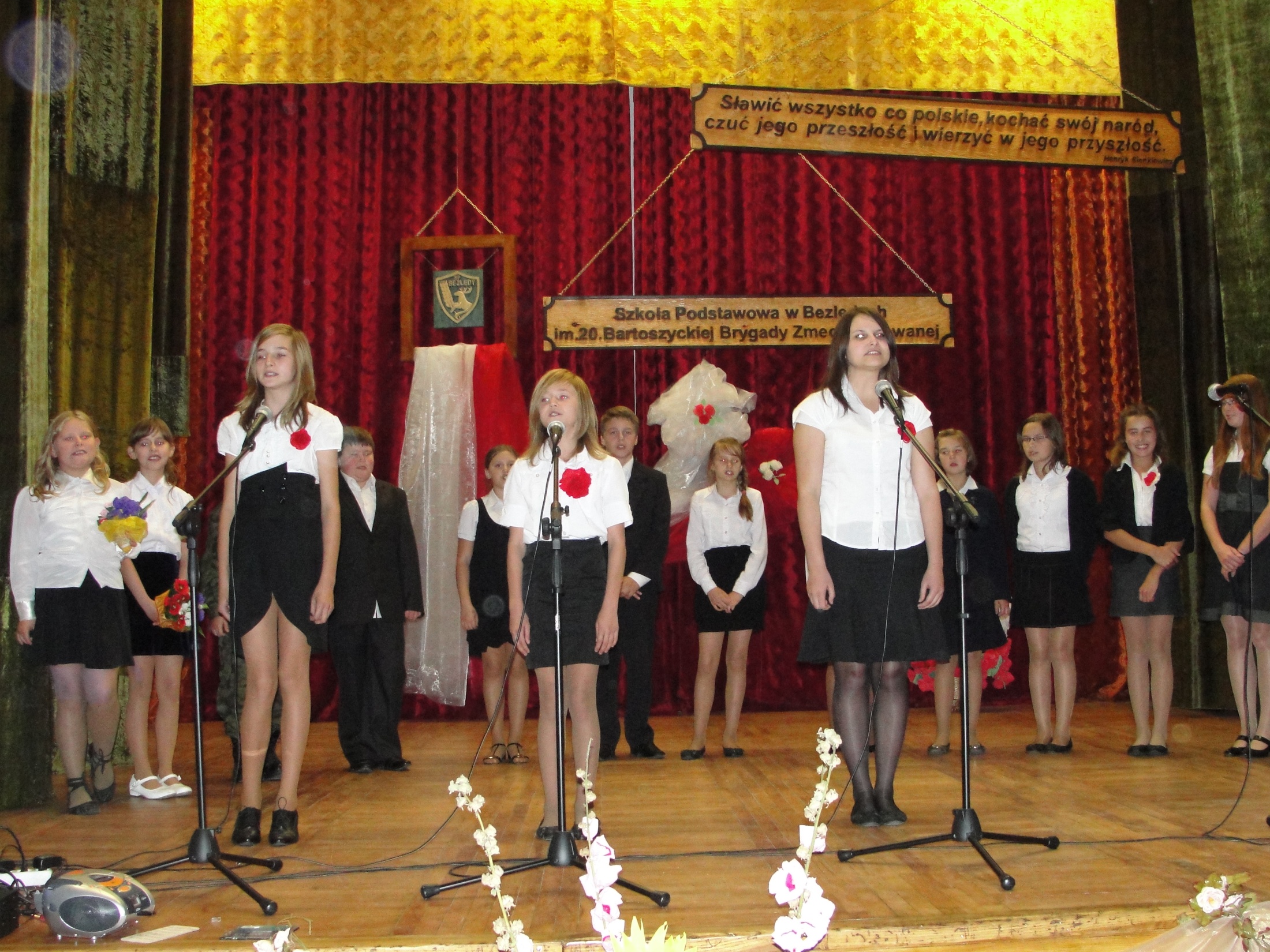 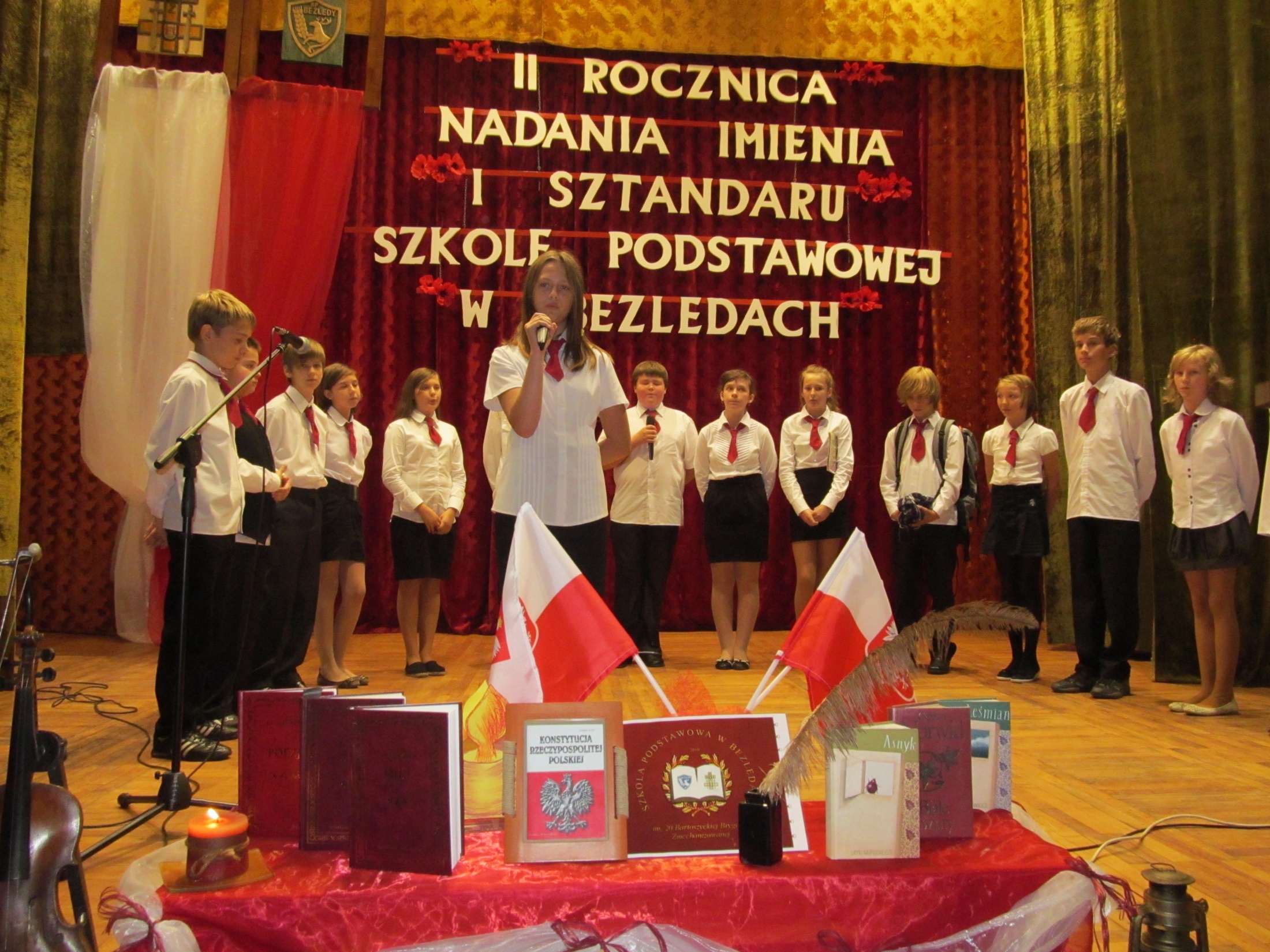 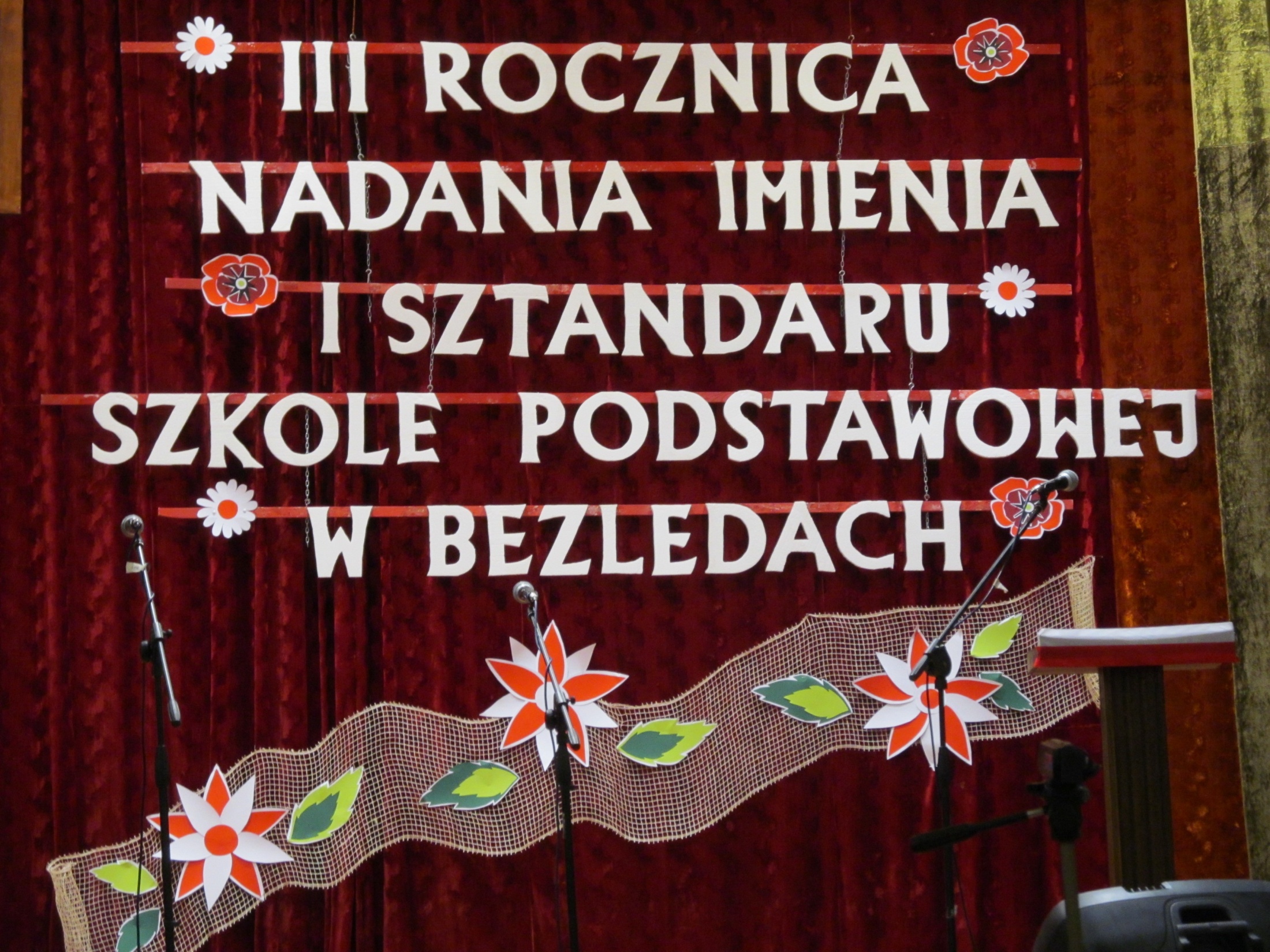 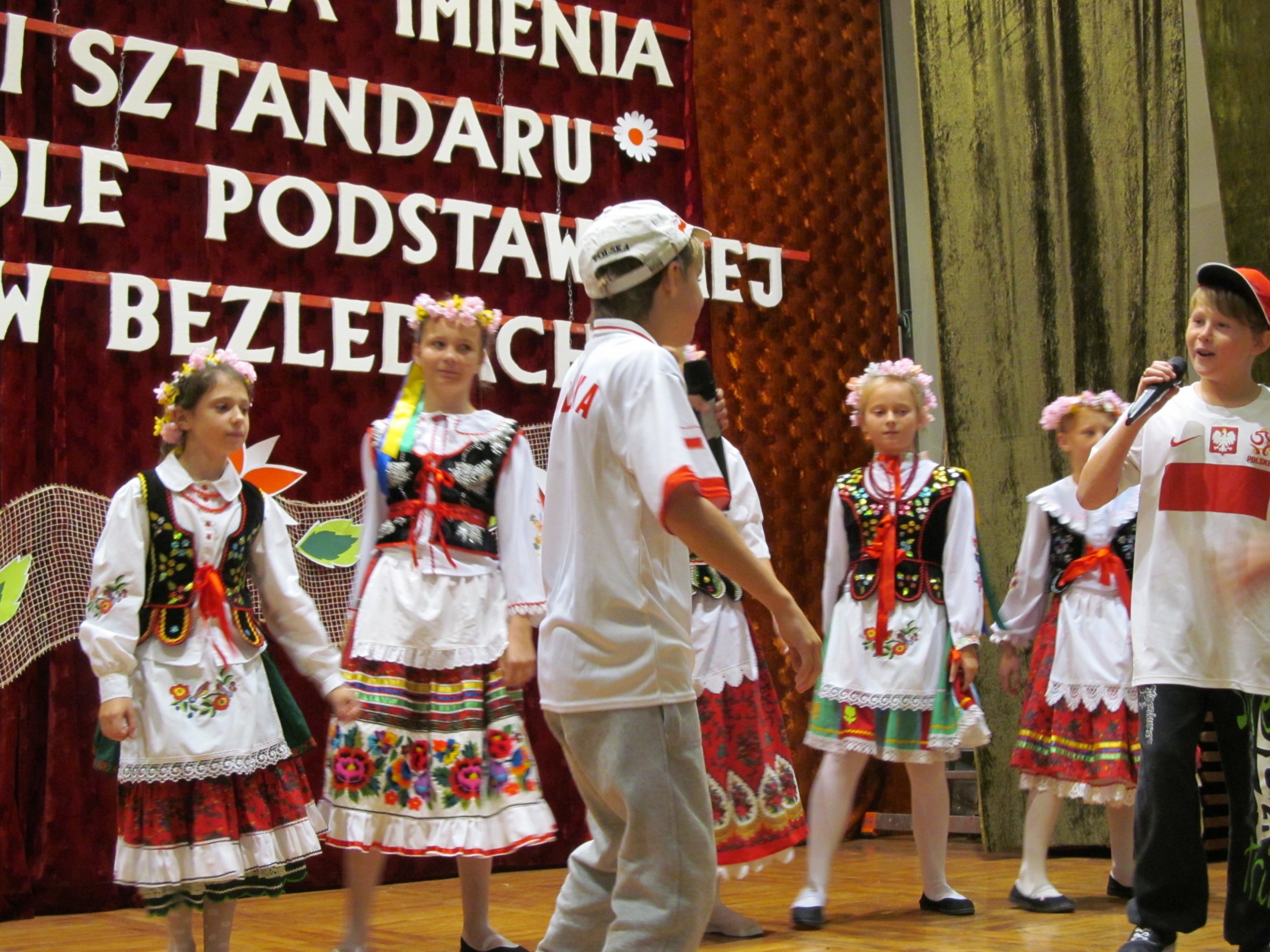 IV rocznica
V rocznica
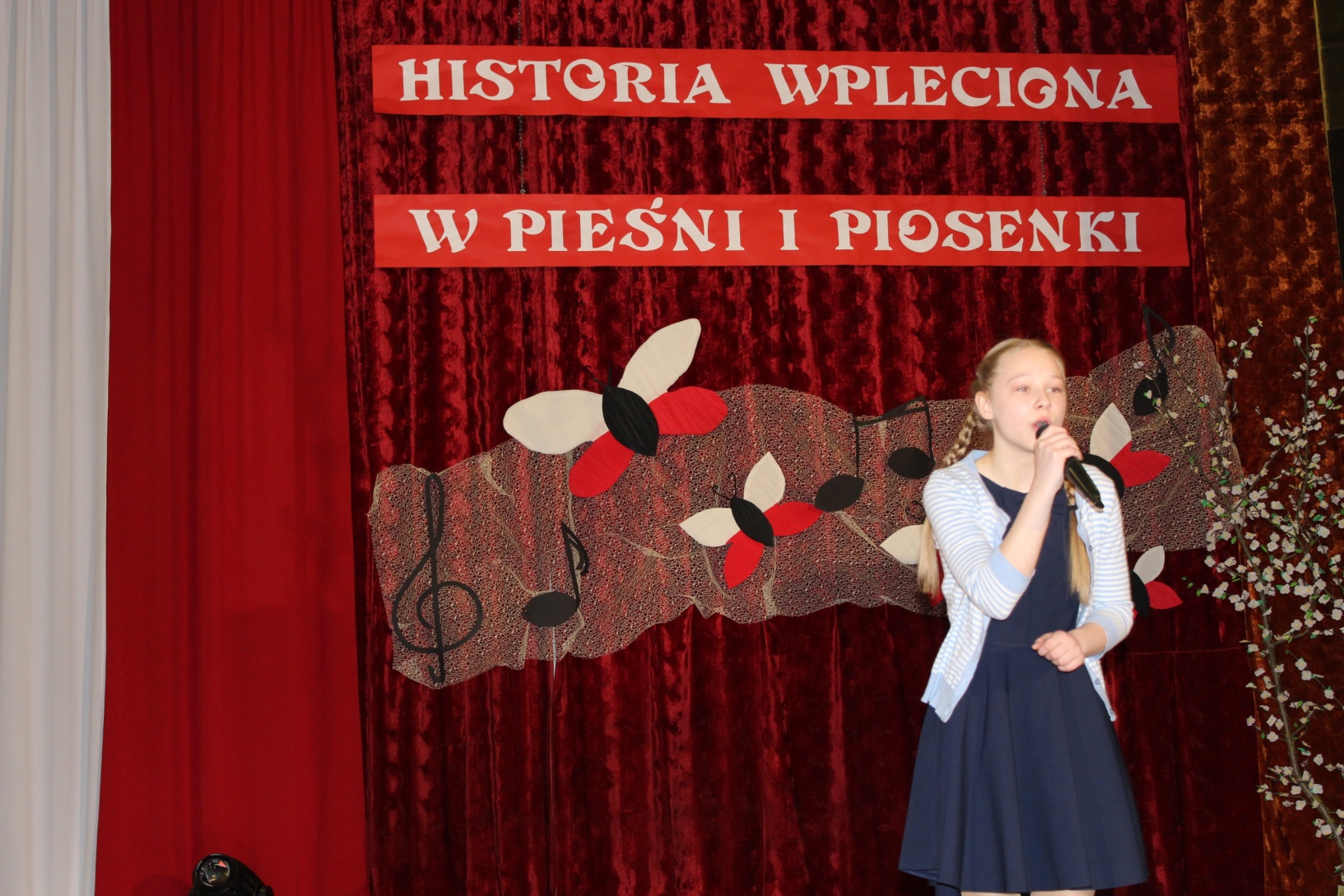 Pamiątkowe zdjęciA
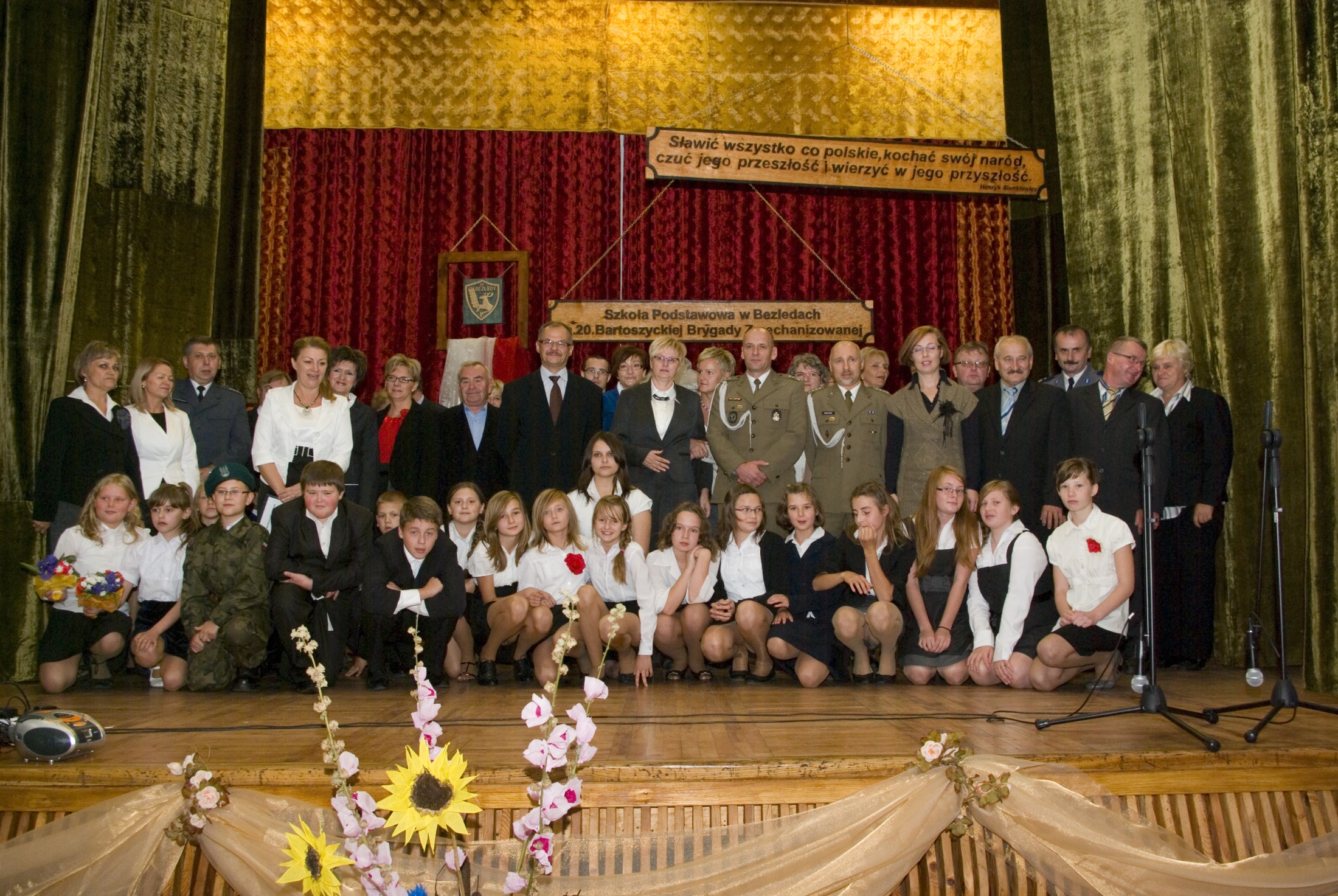 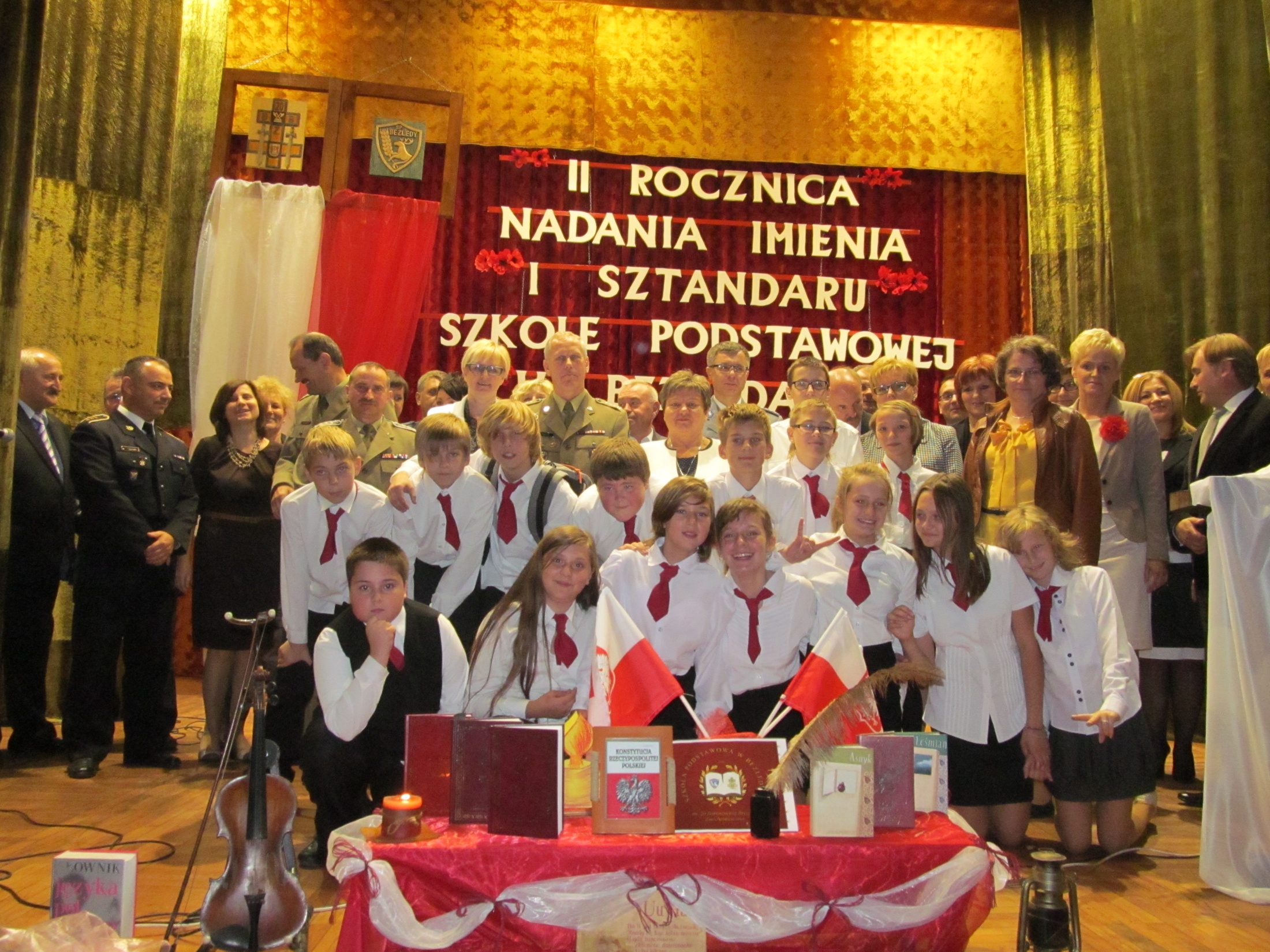 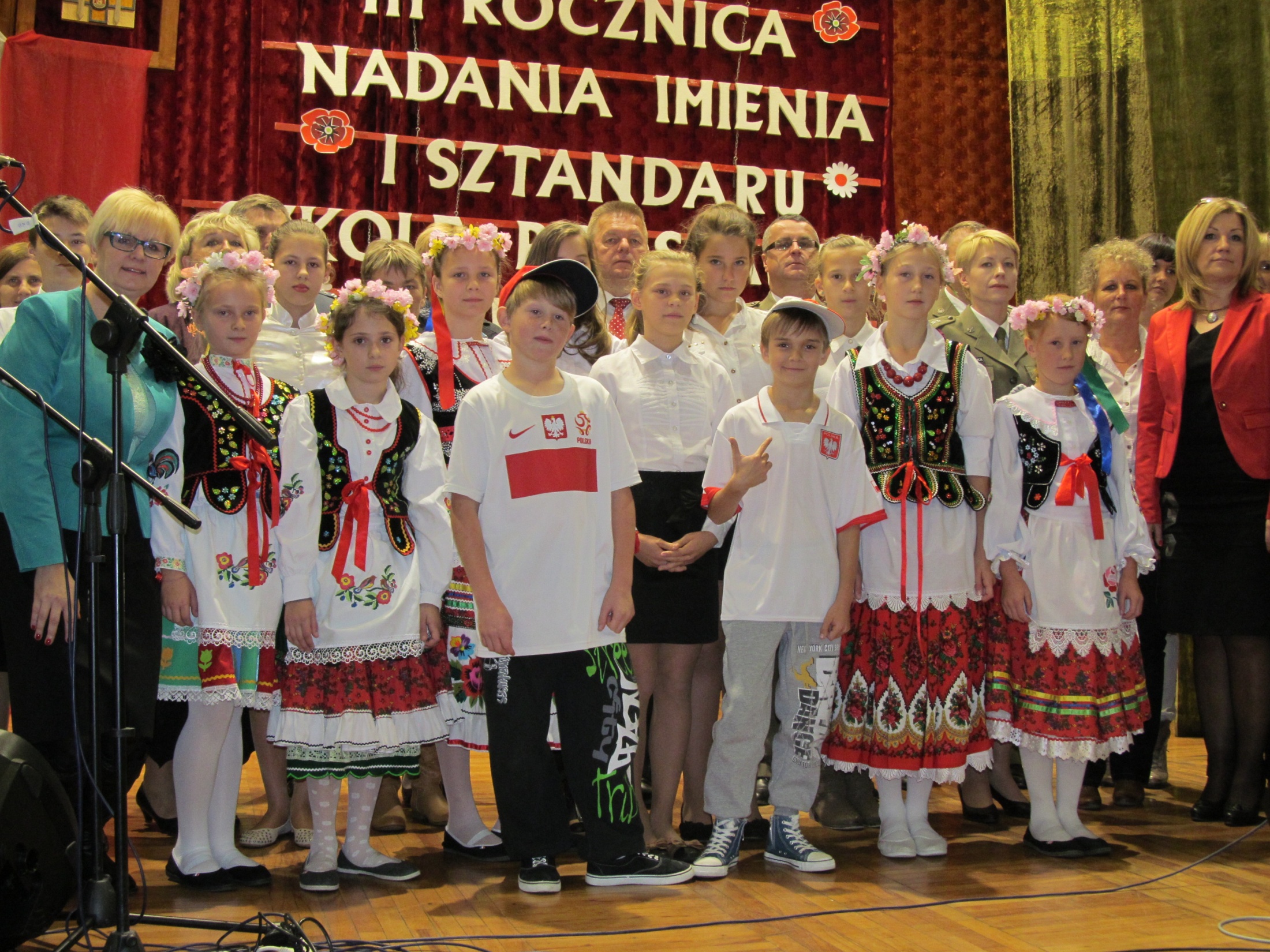 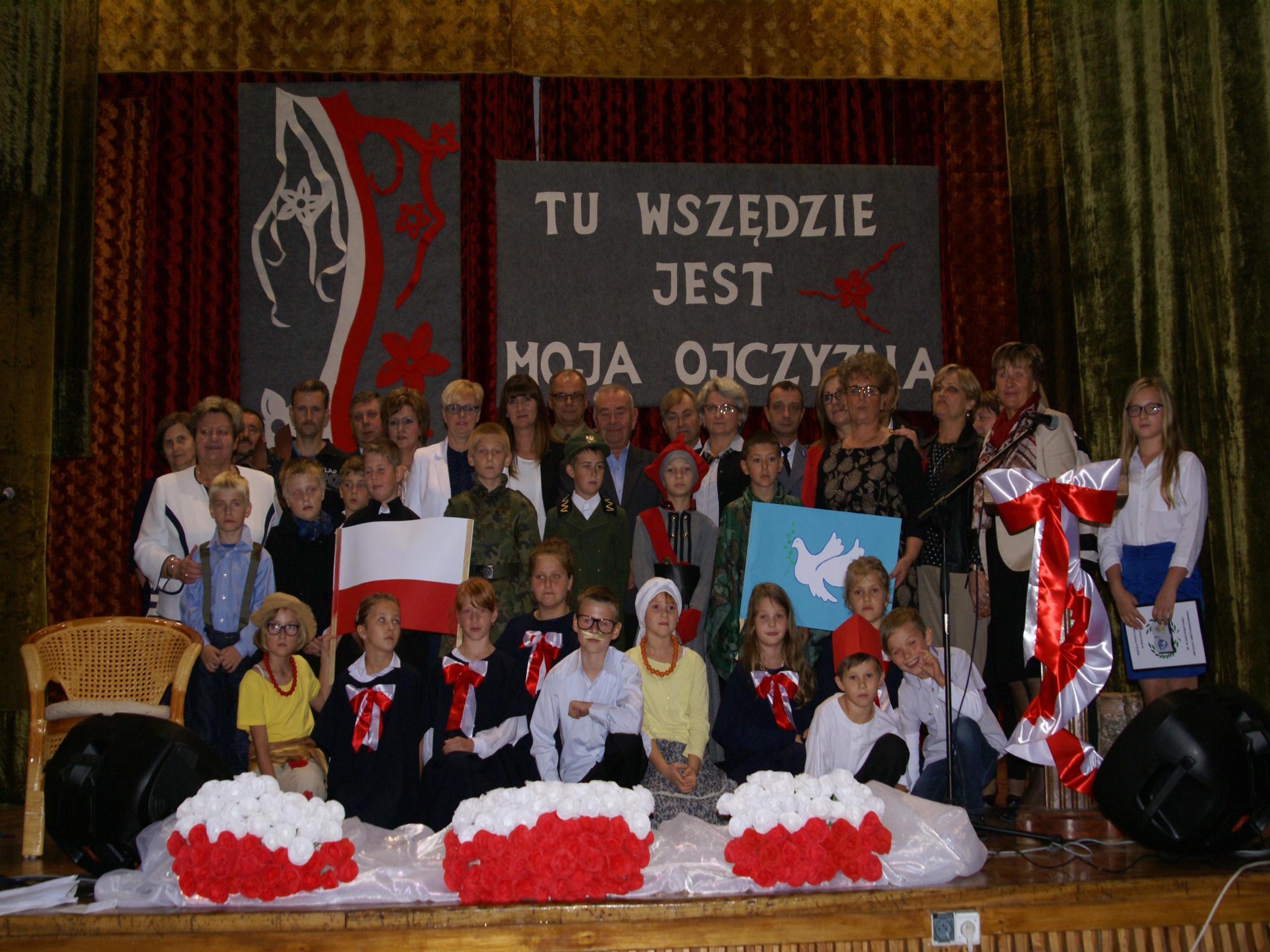 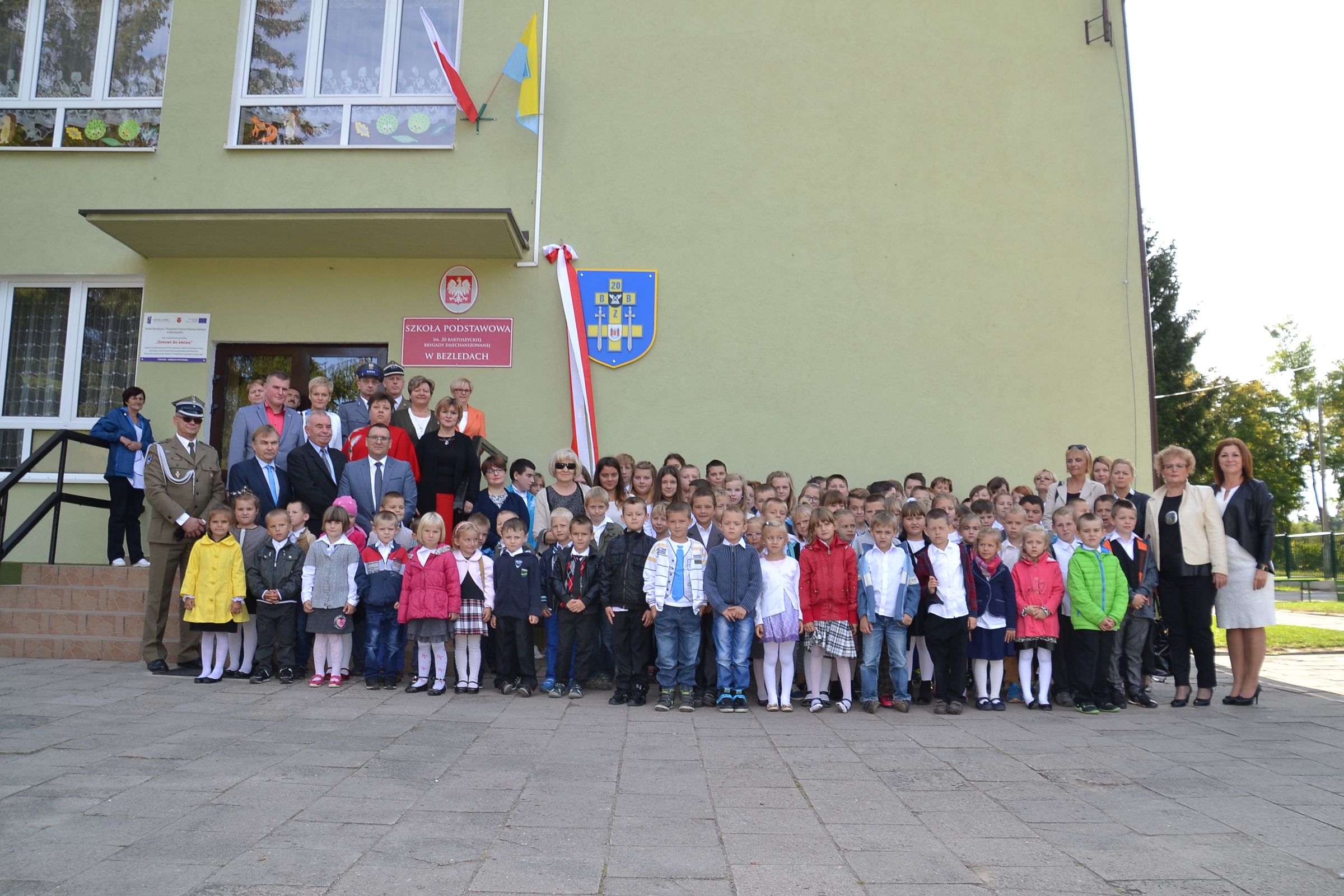 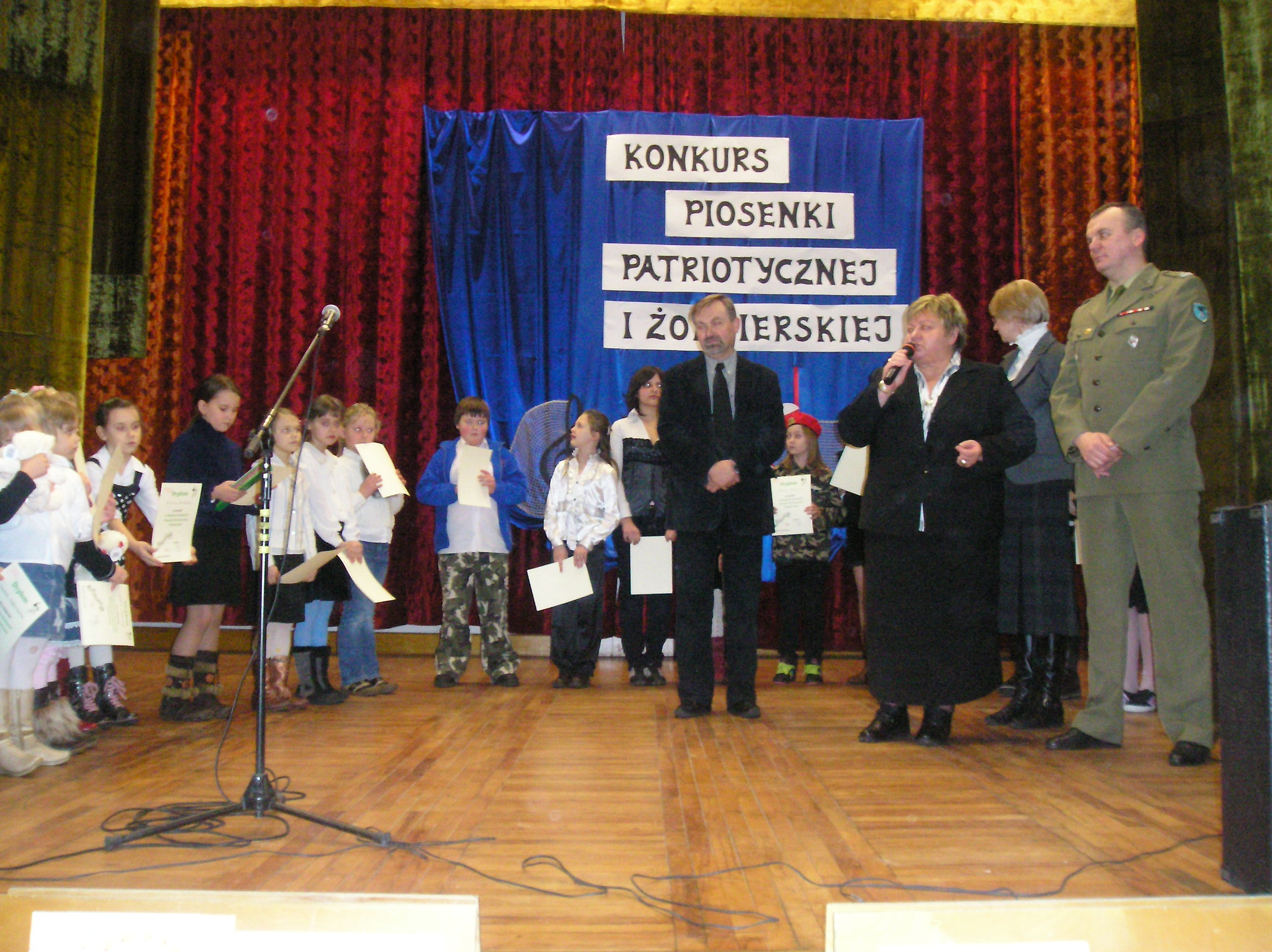 Gminny Konkurs piosenki patriotycznej i Żołnierskiej
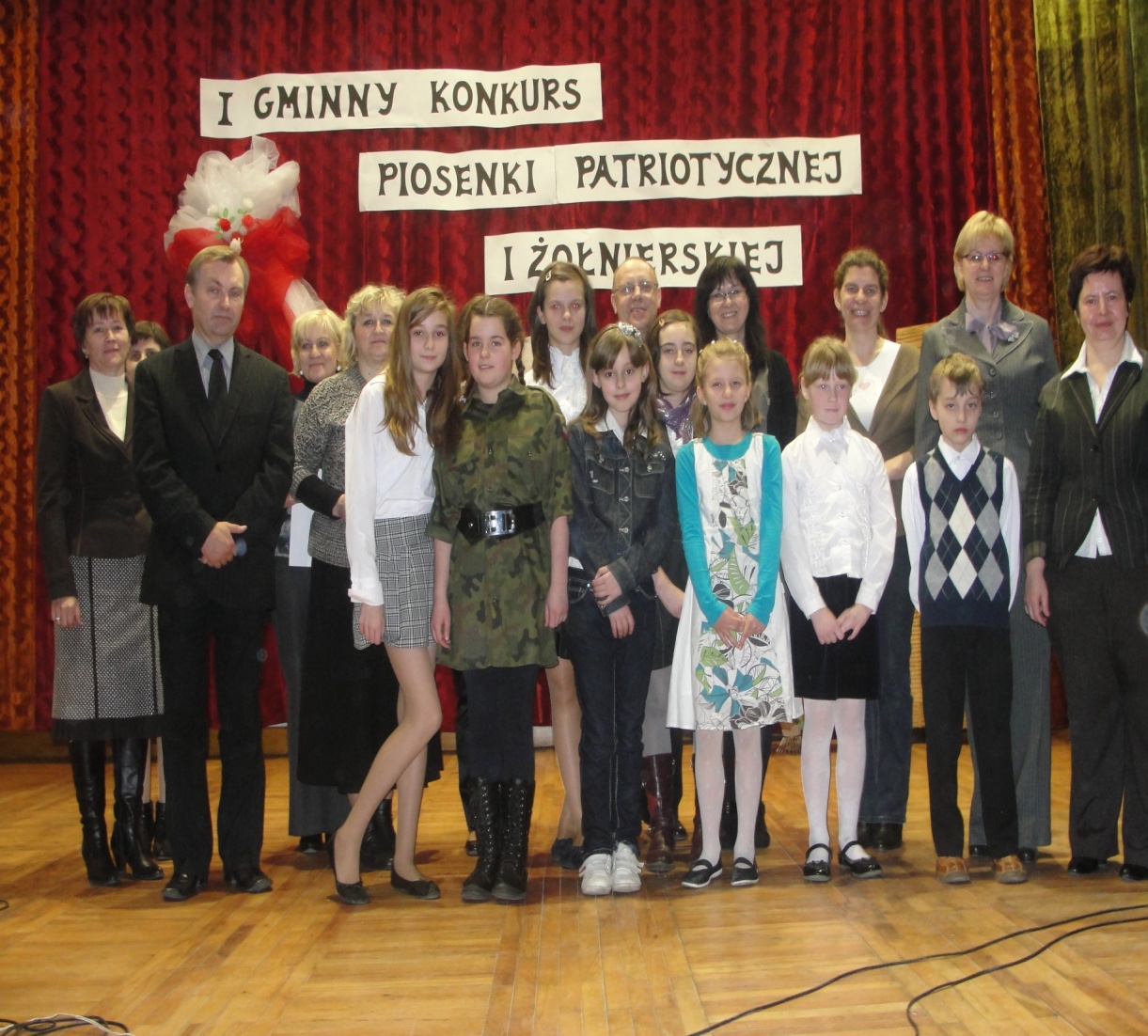 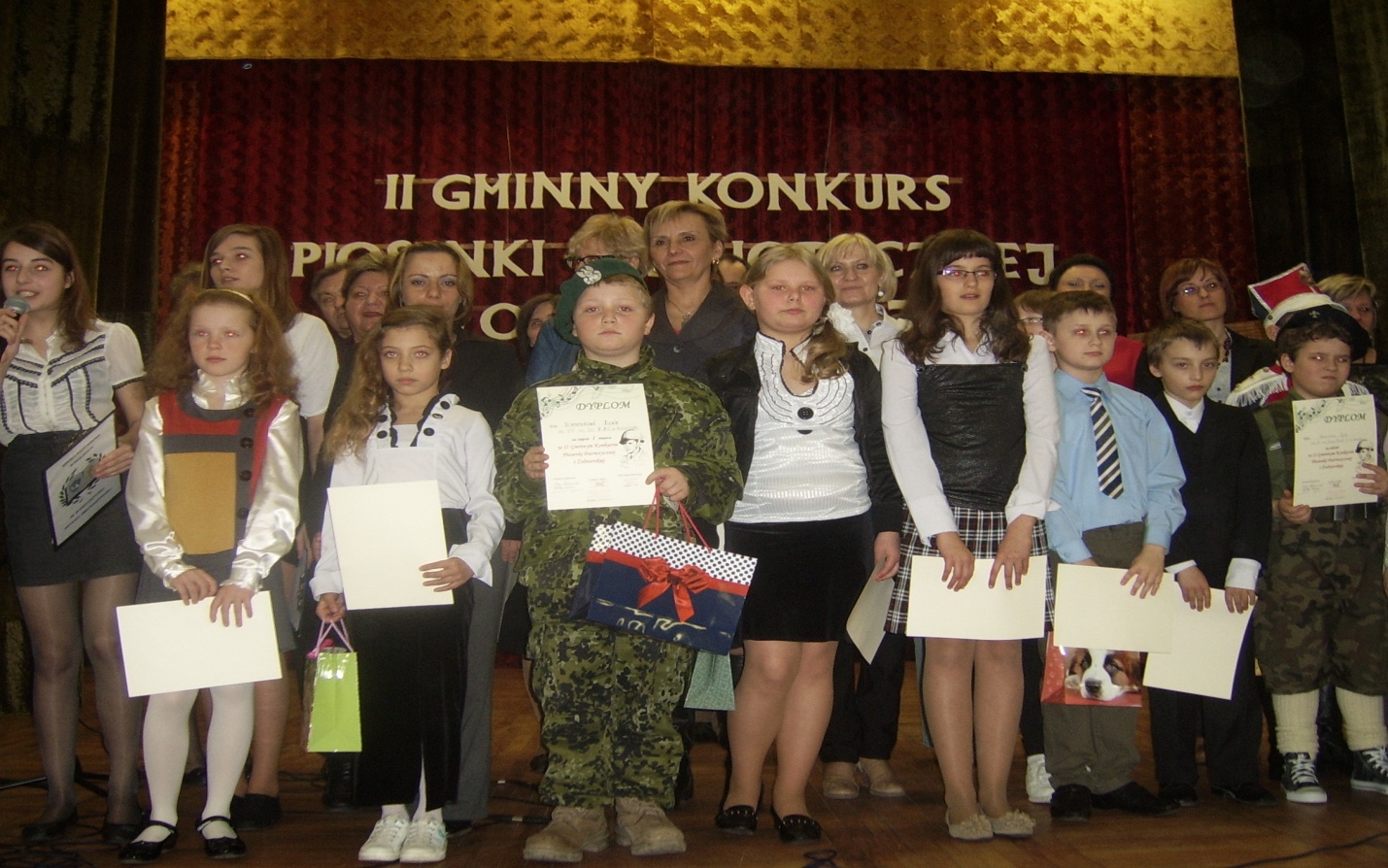 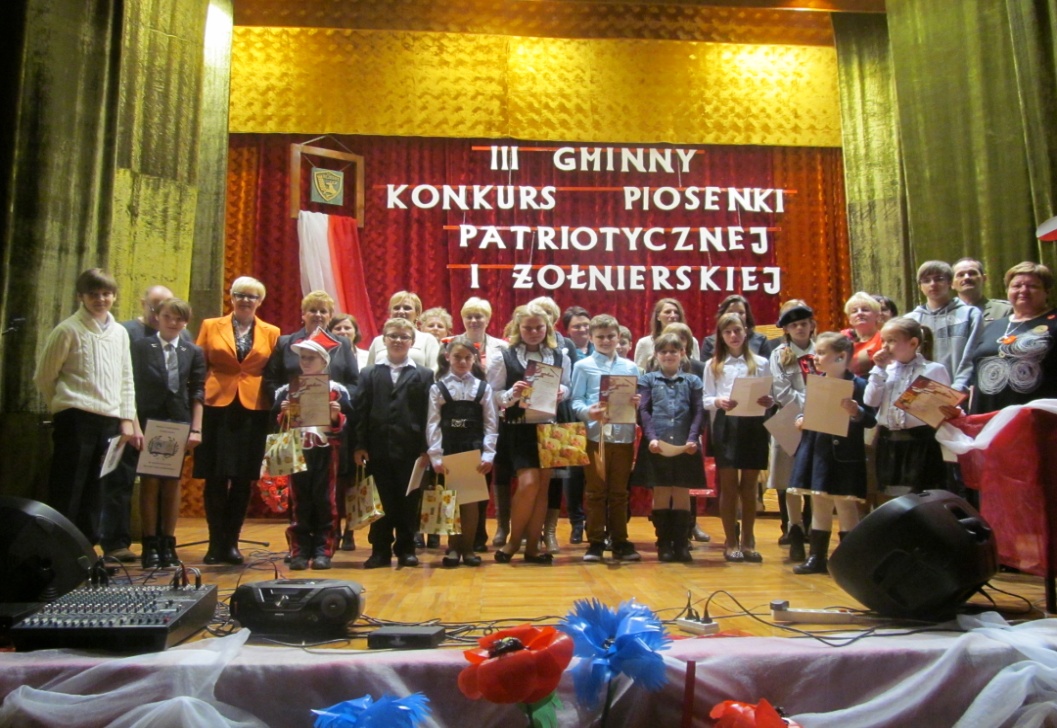 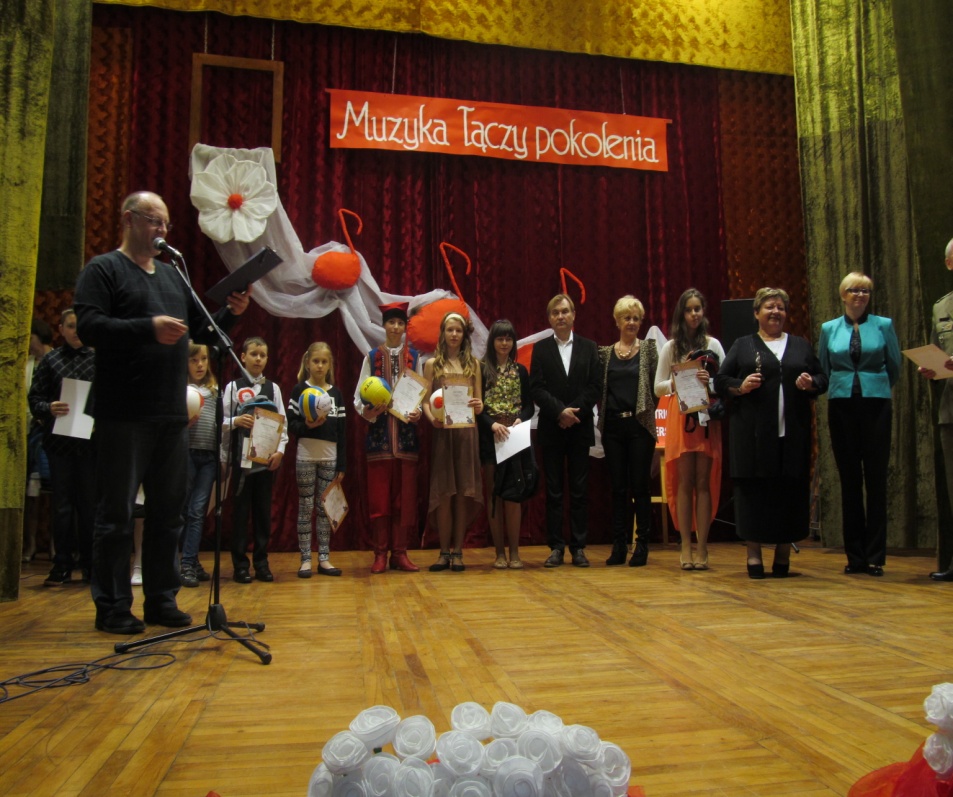 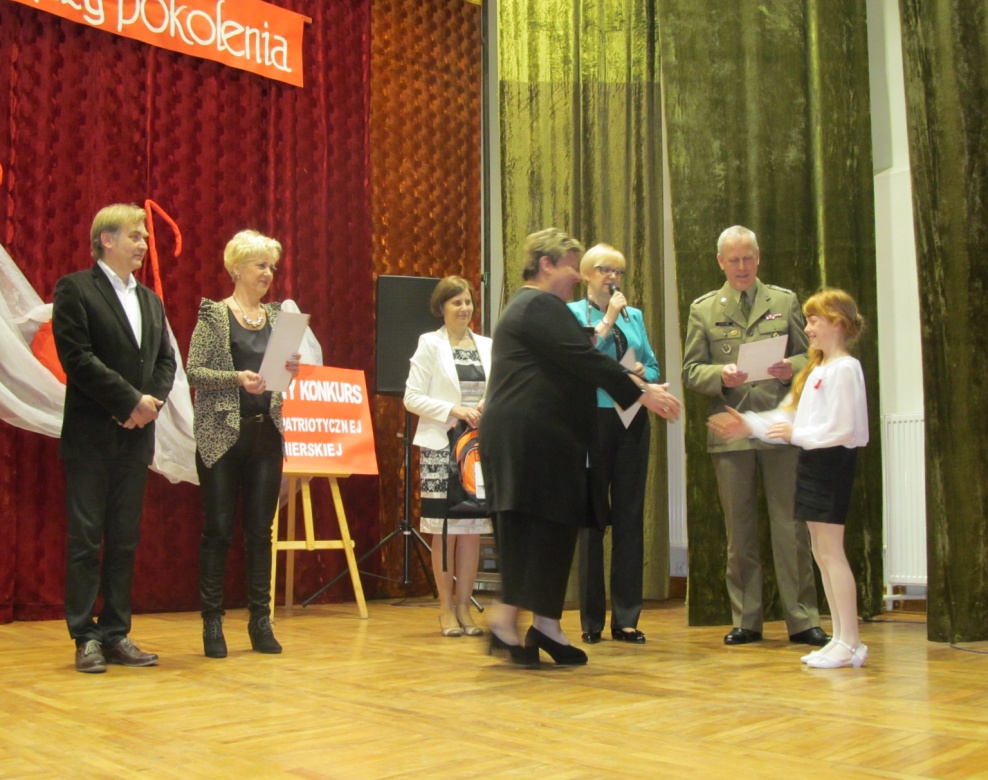 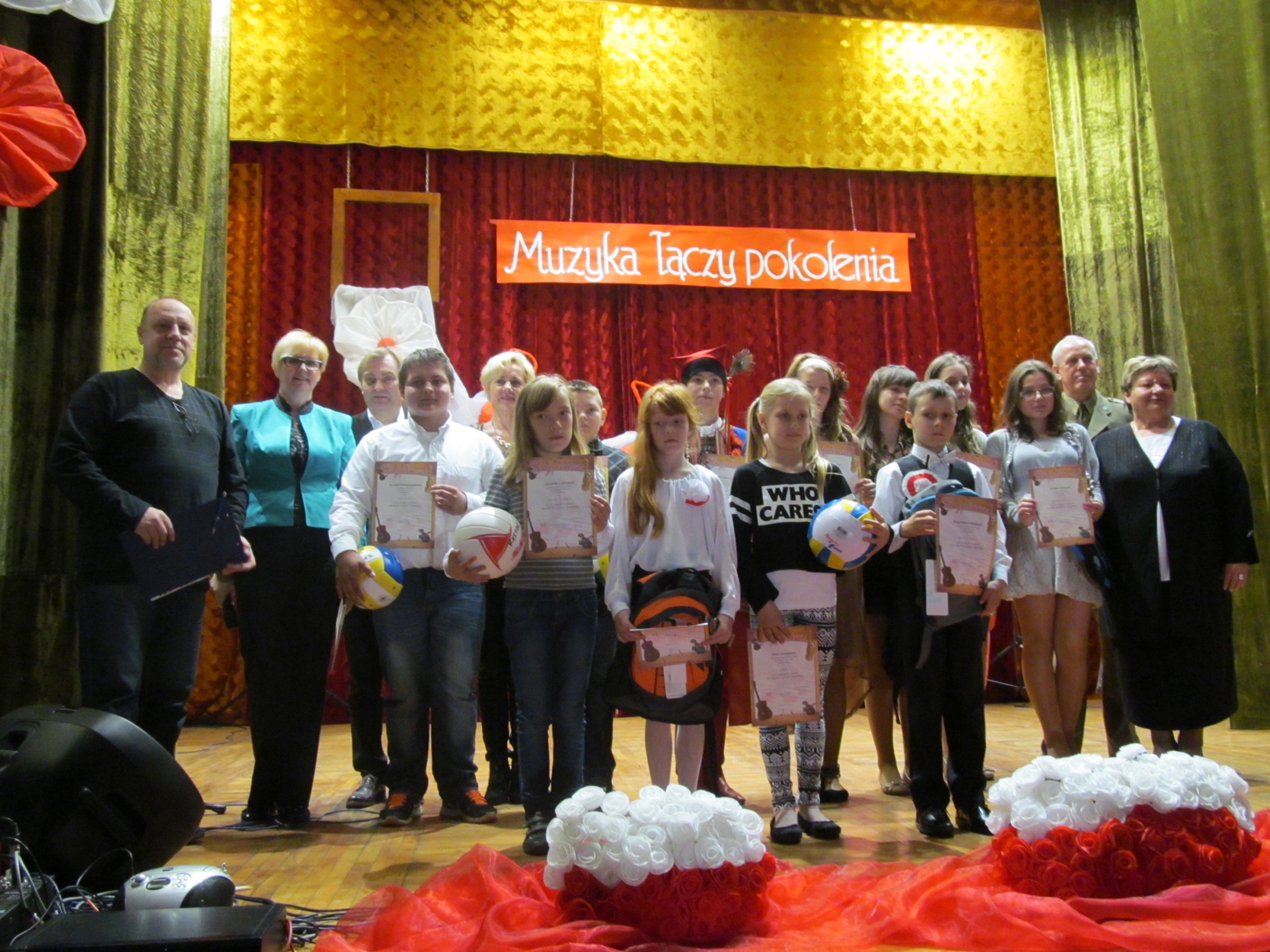 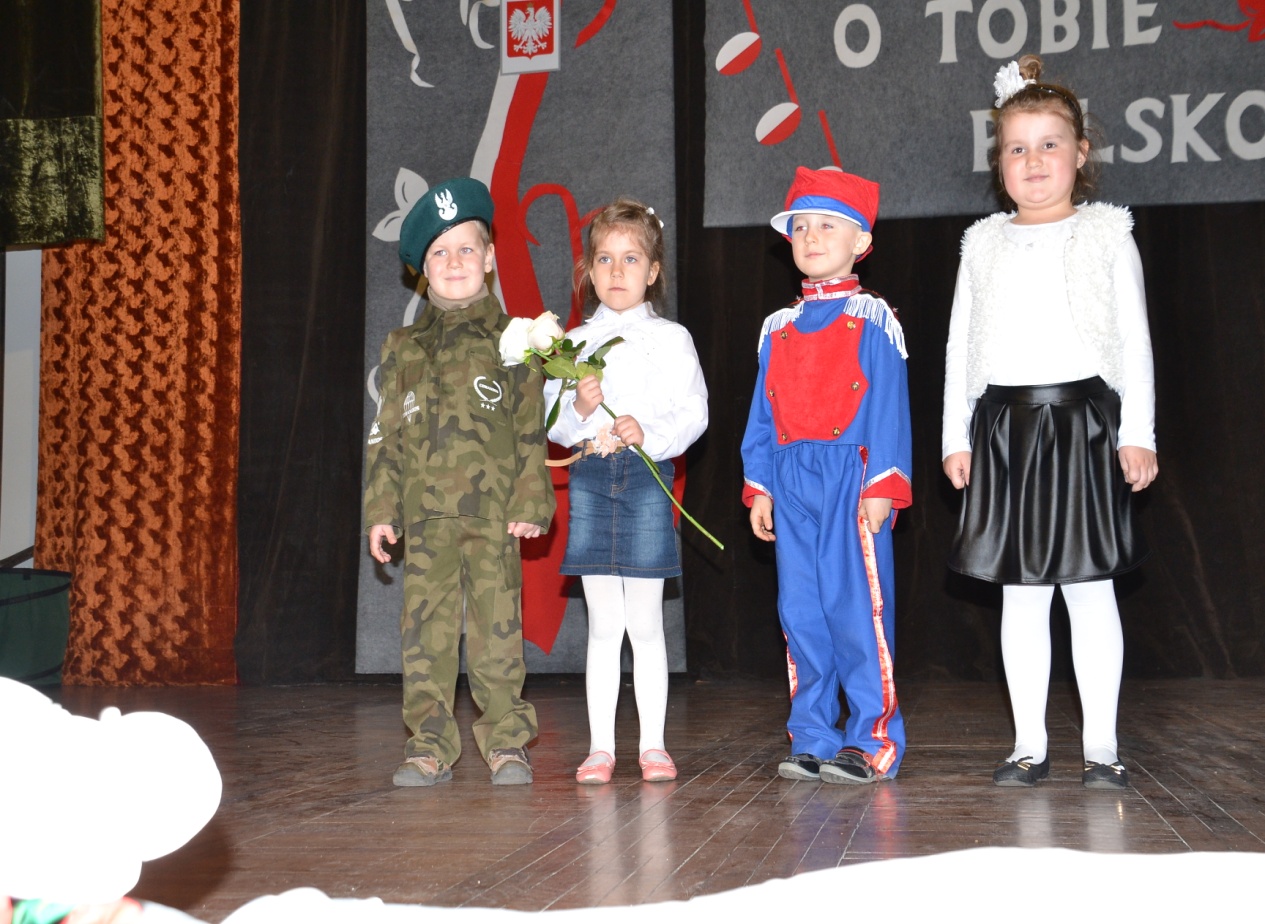 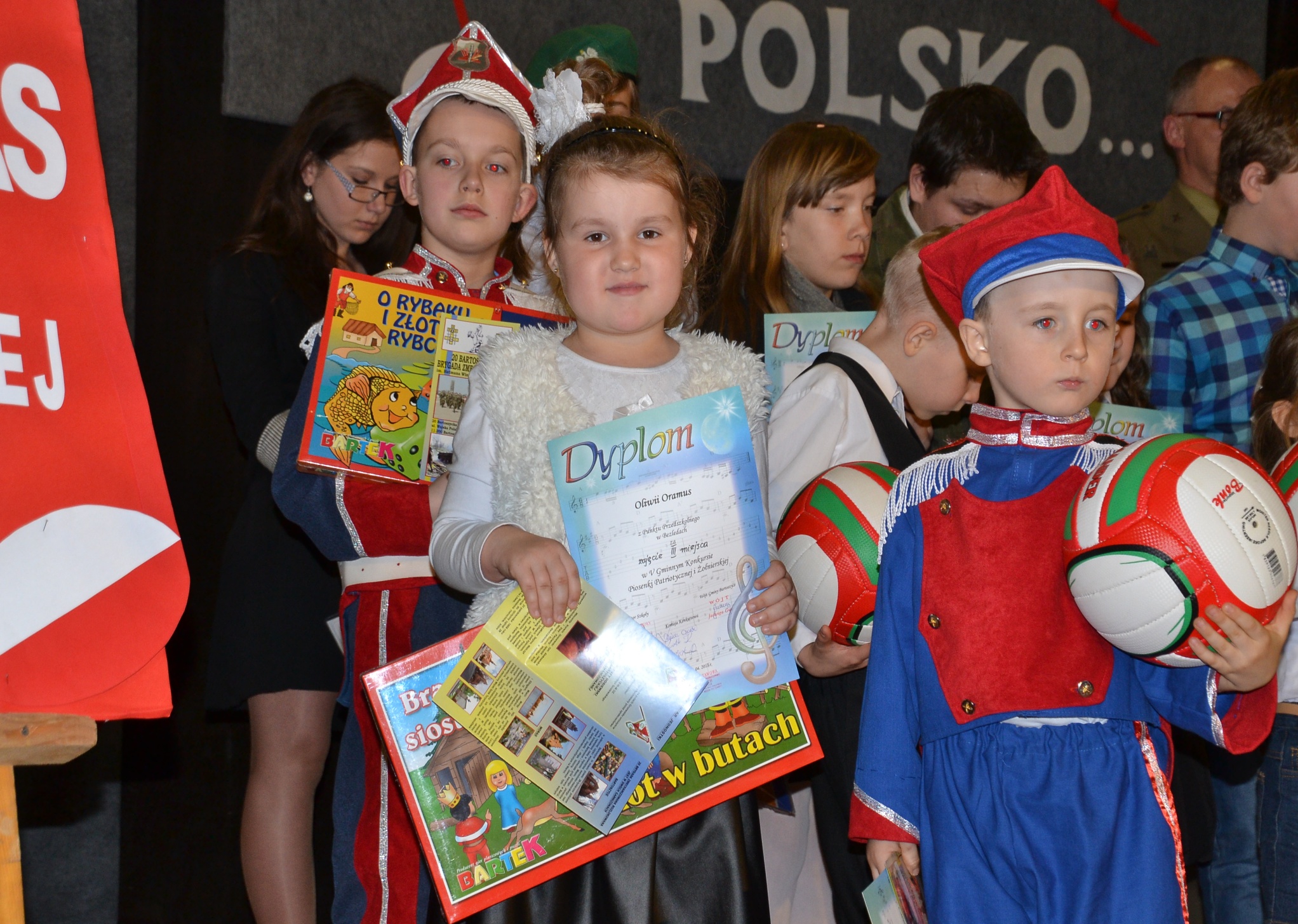 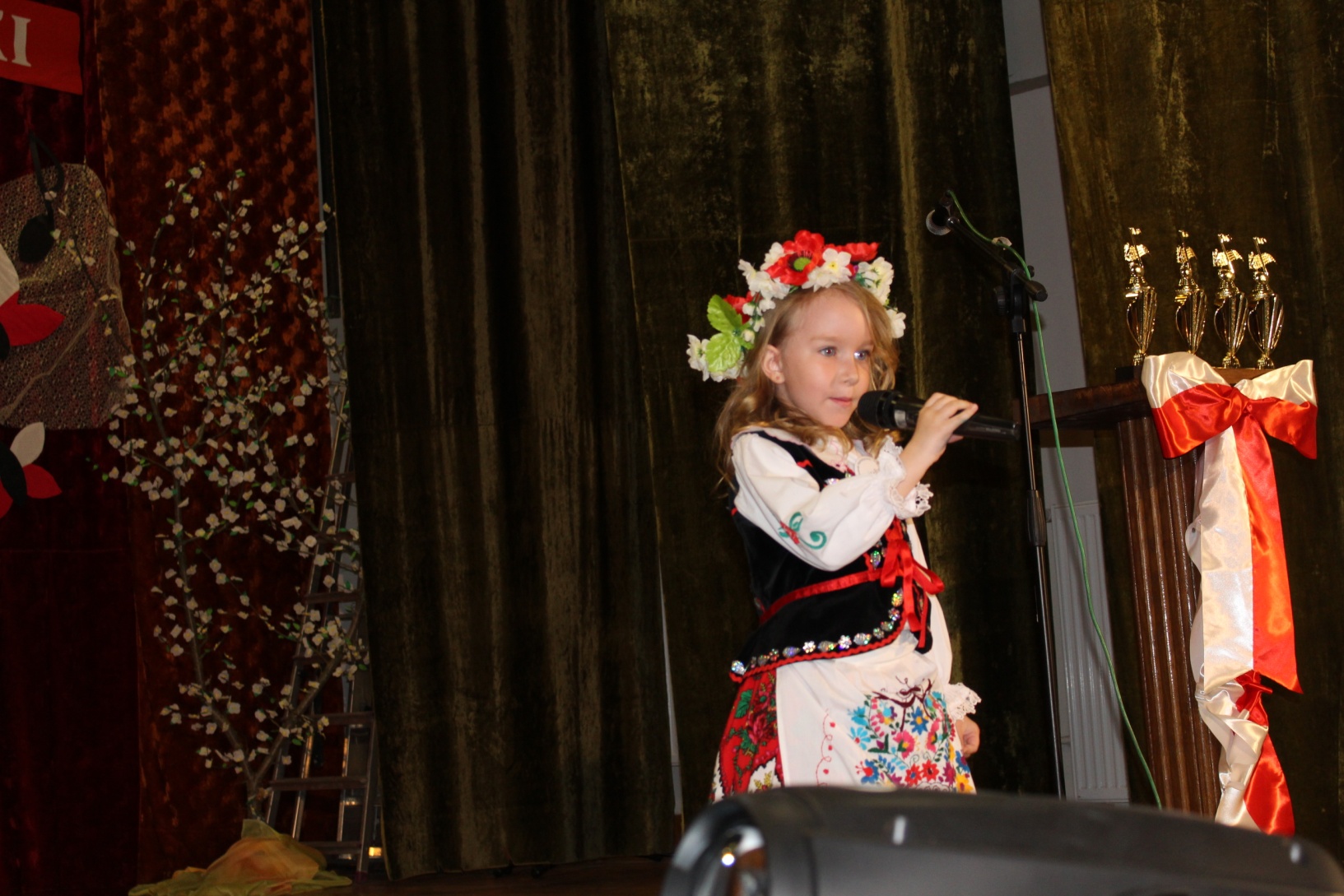 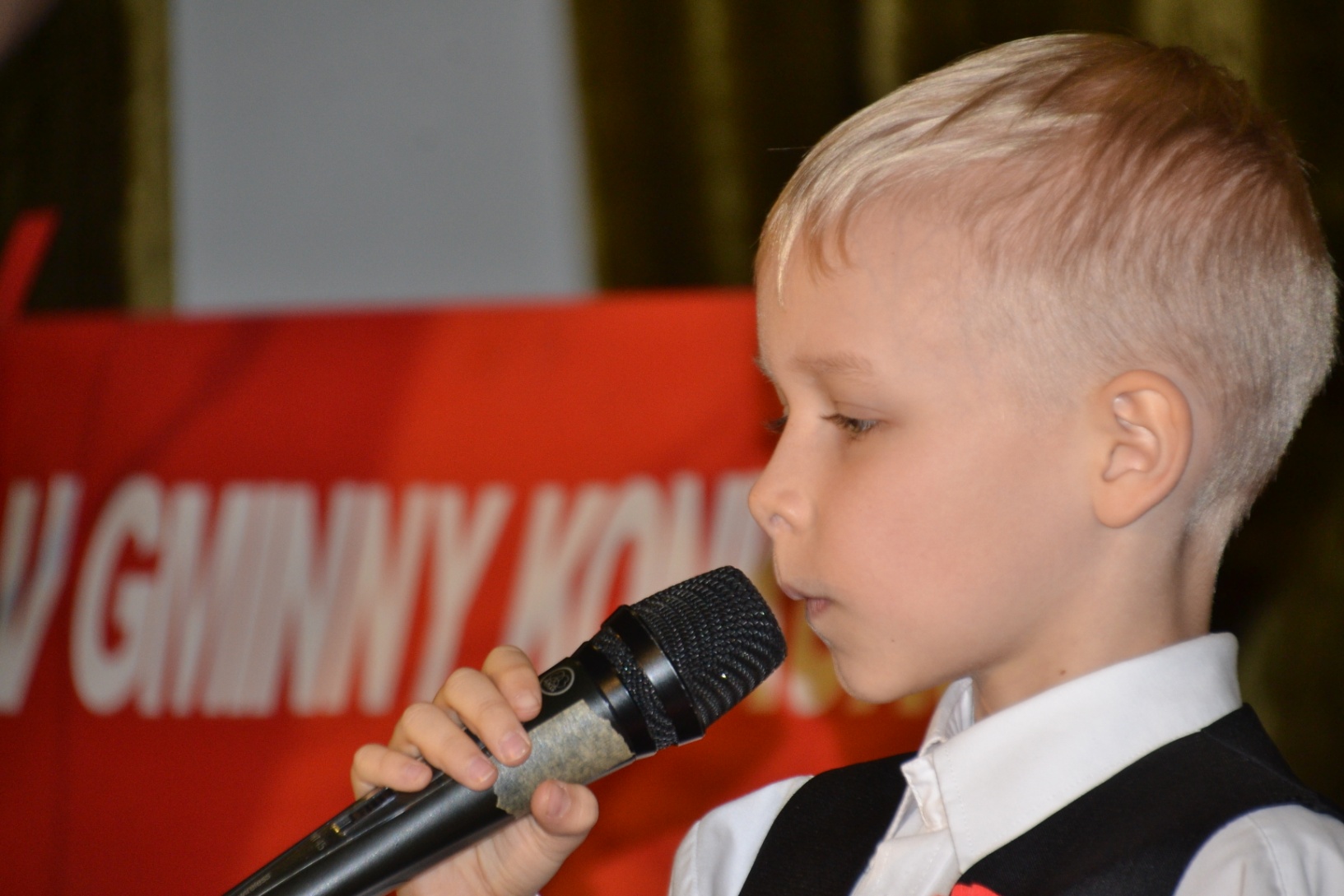 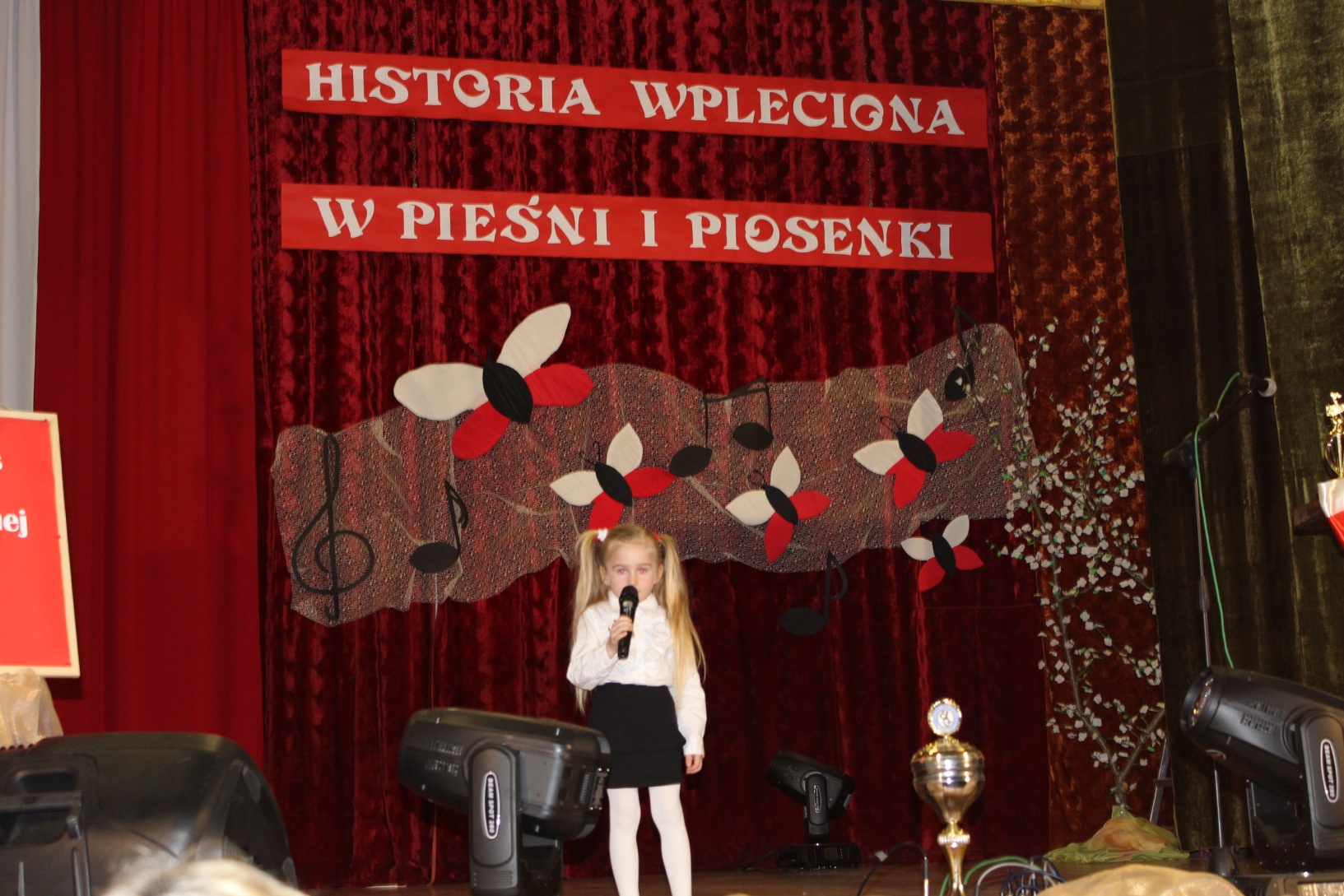 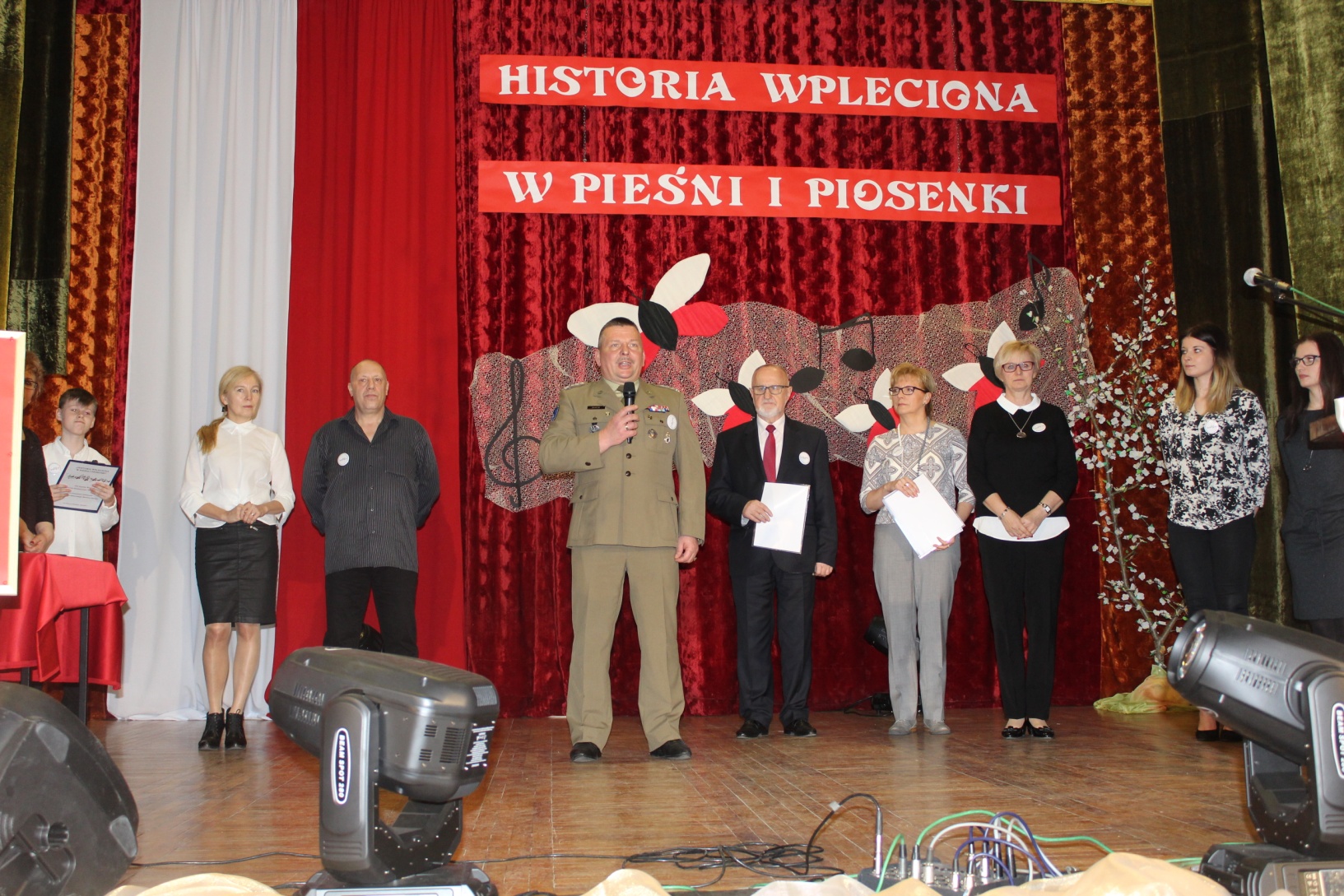 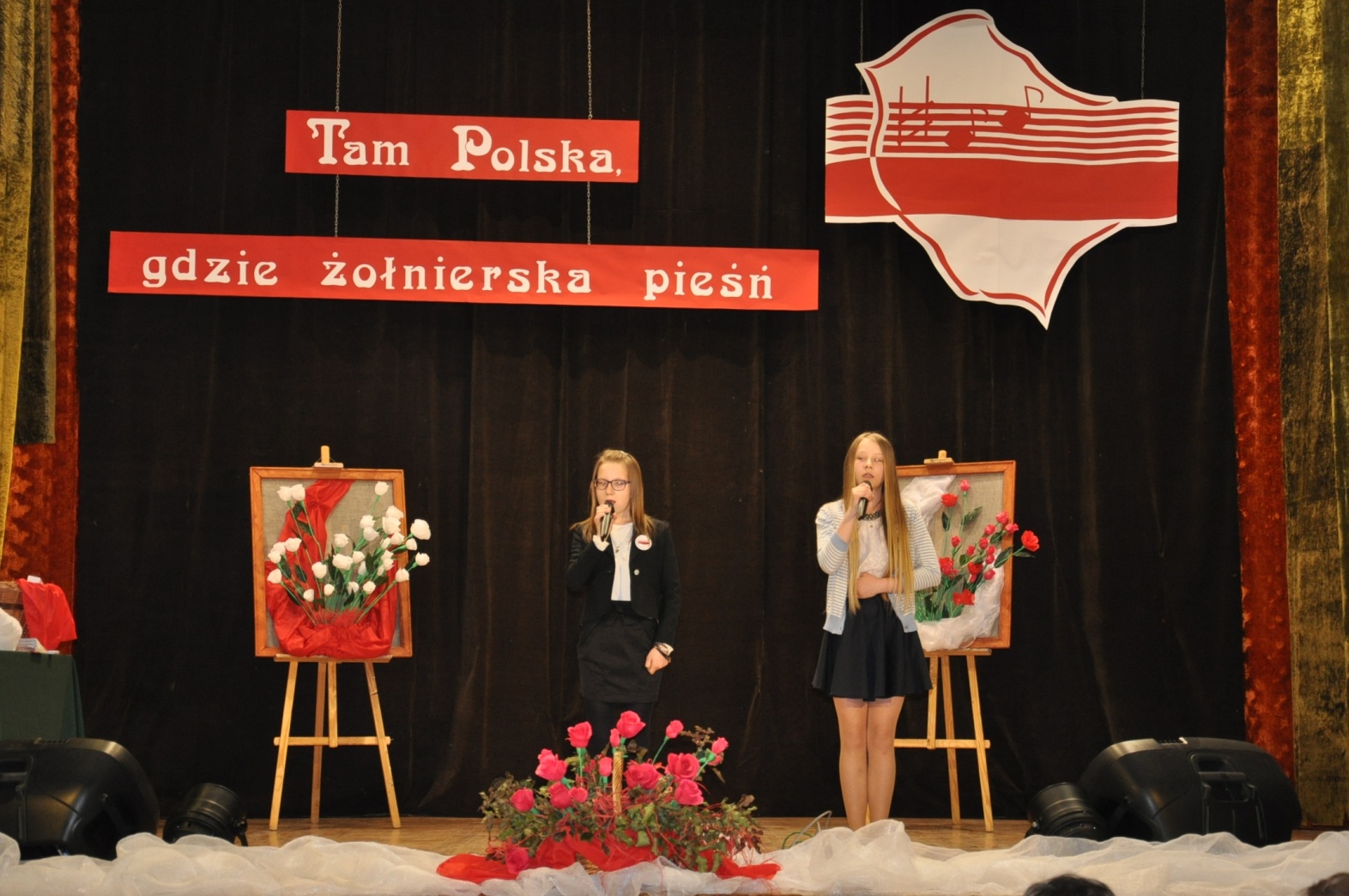 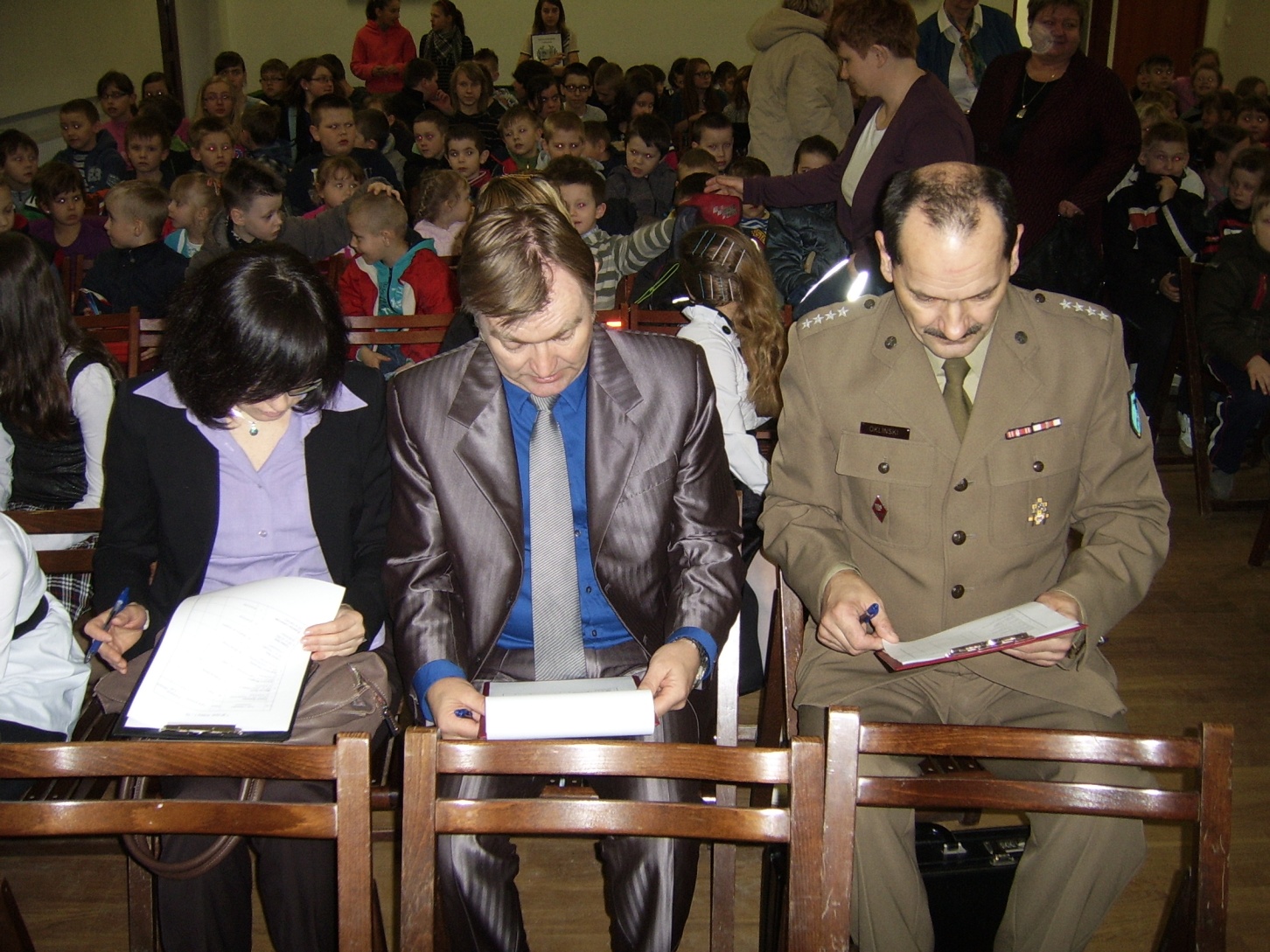 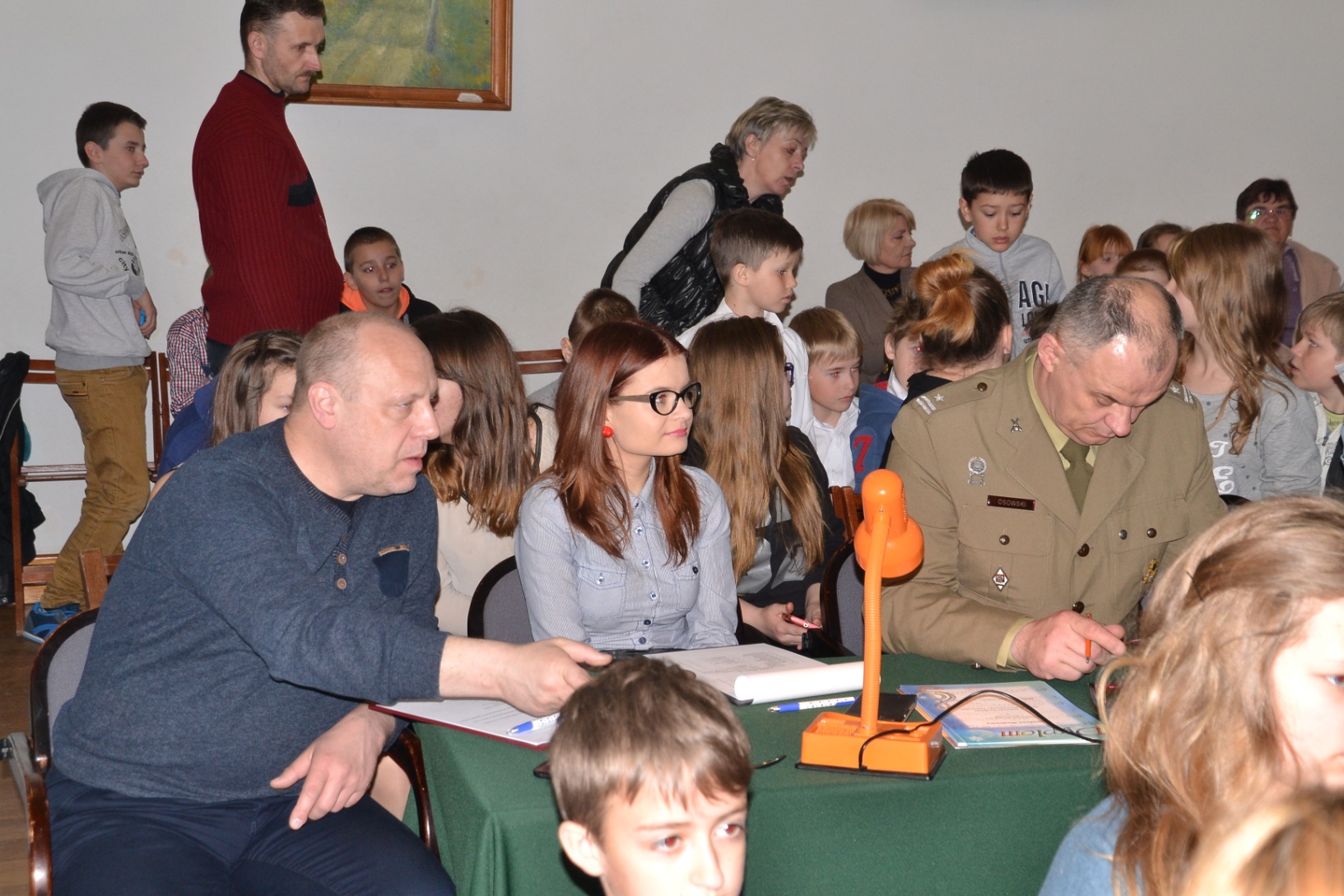 Współpraca z brygadą wizyty w jednostce
Dzień otwartych koszar
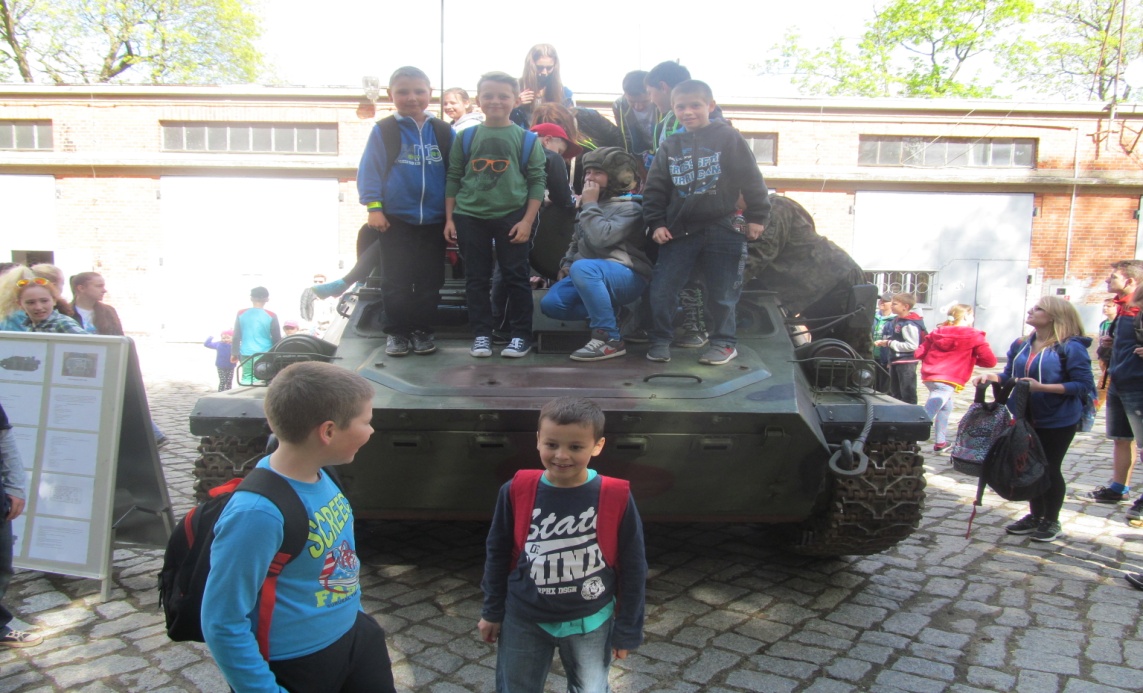 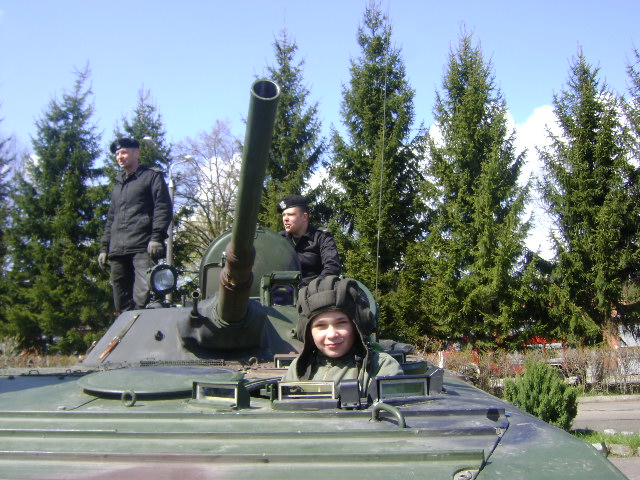 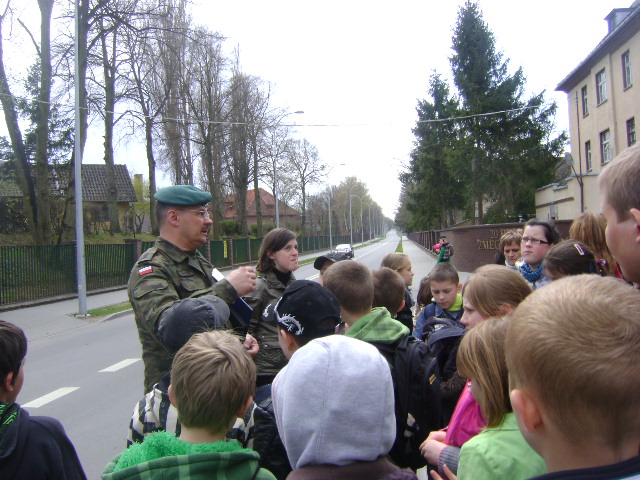 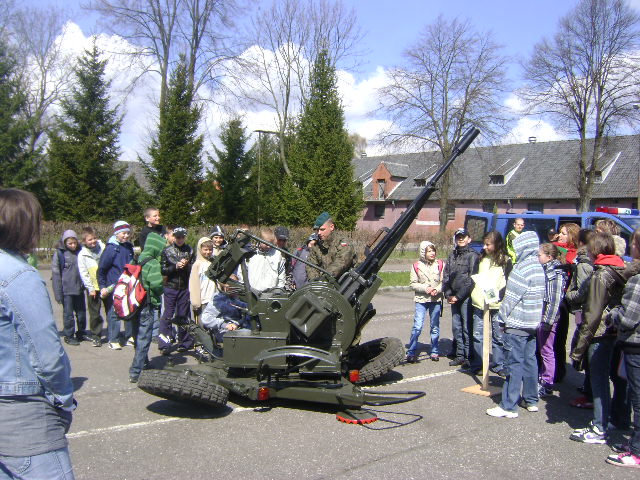 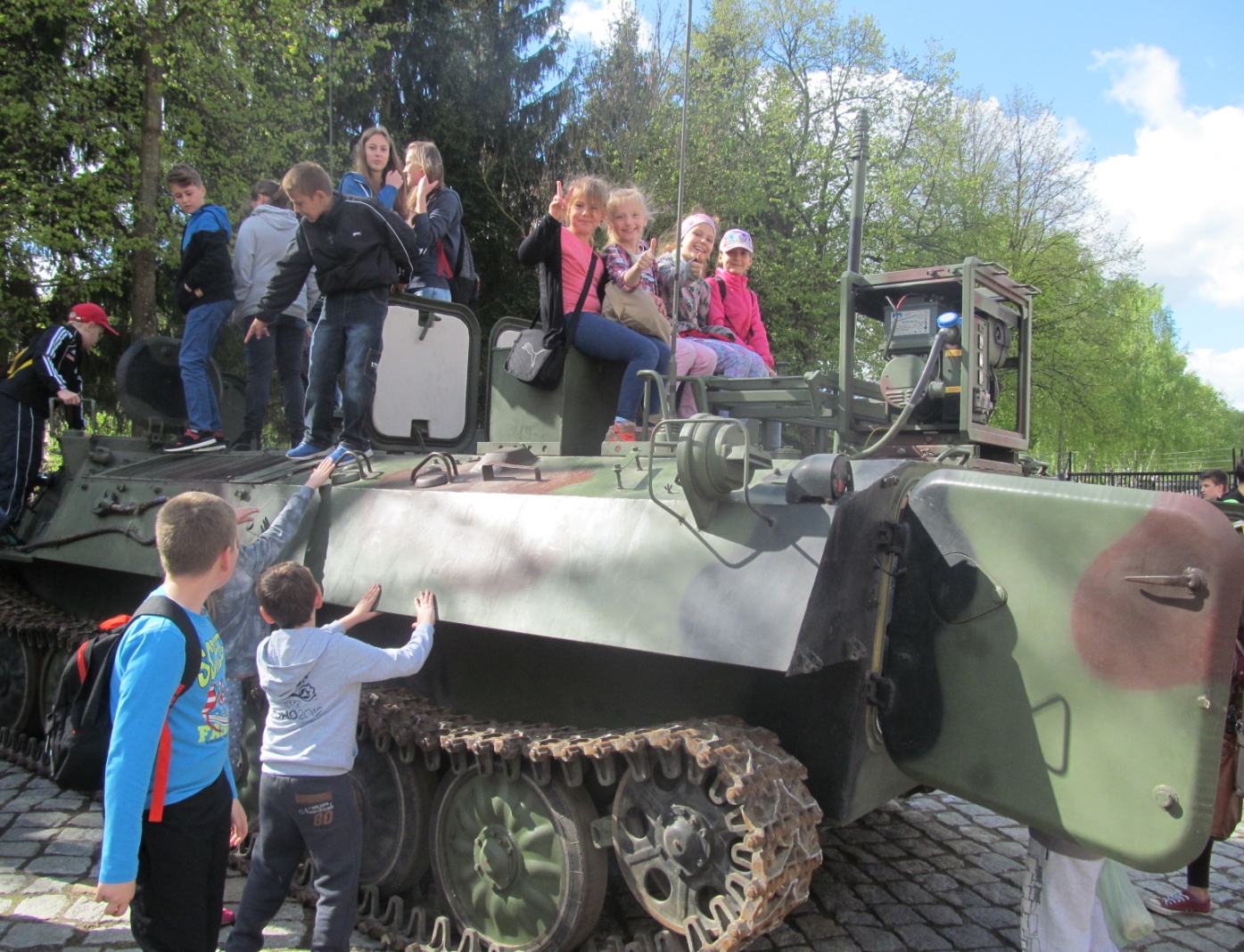 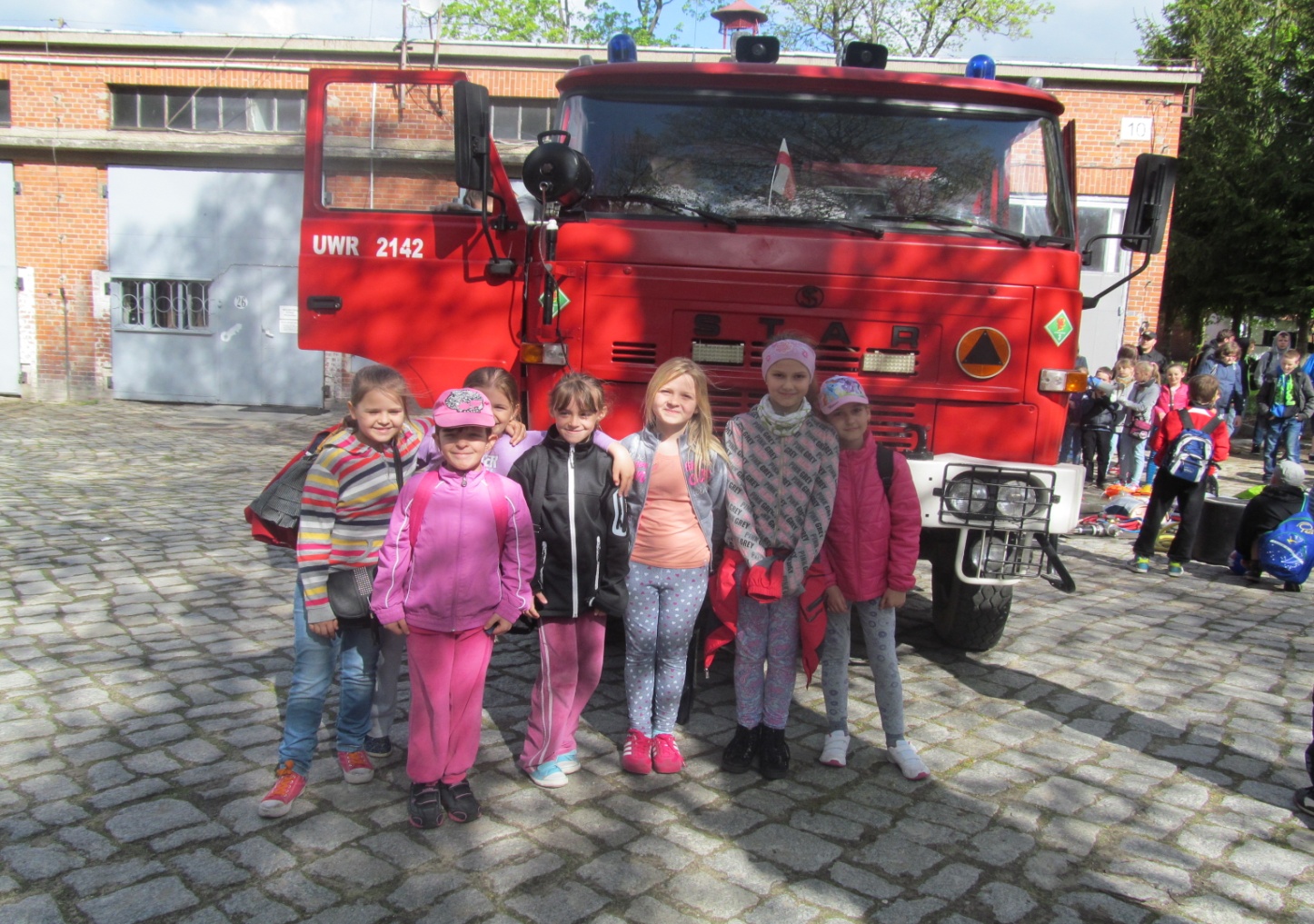 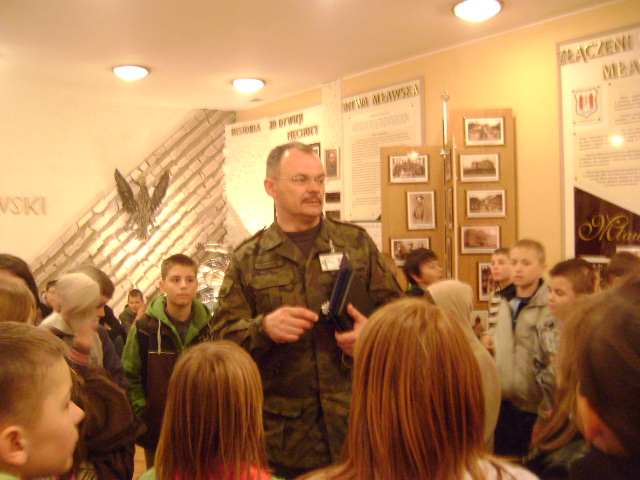 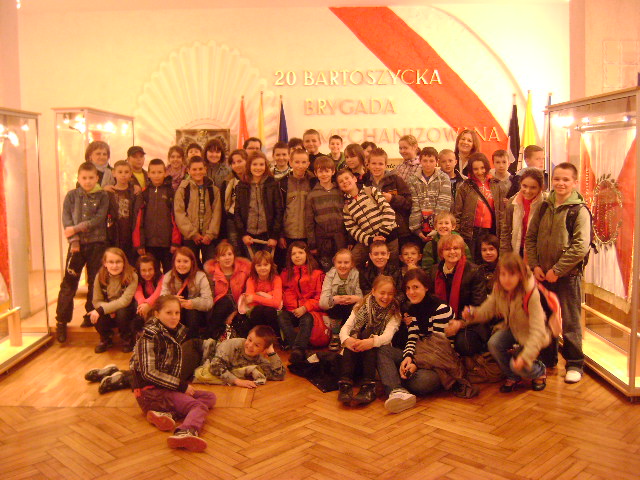 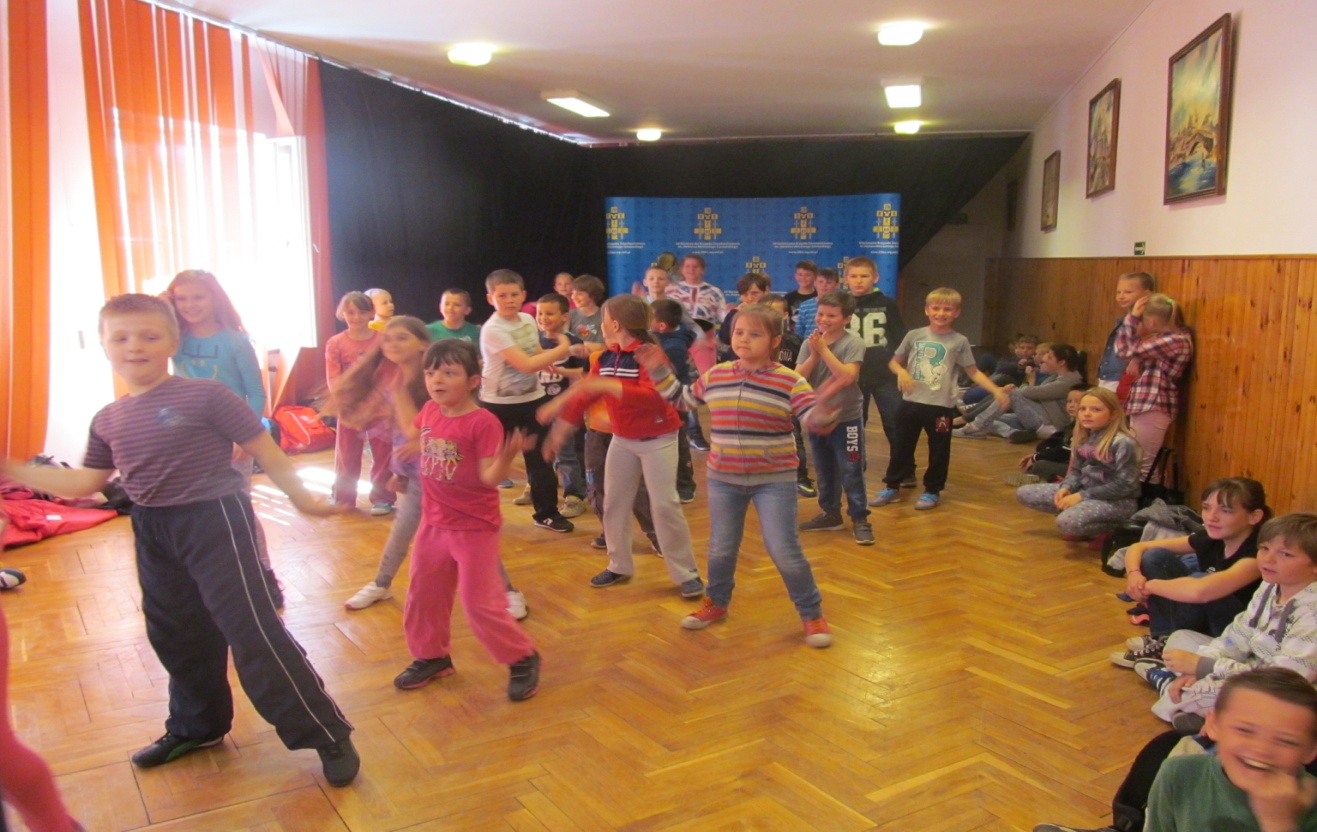 Świeto brygady
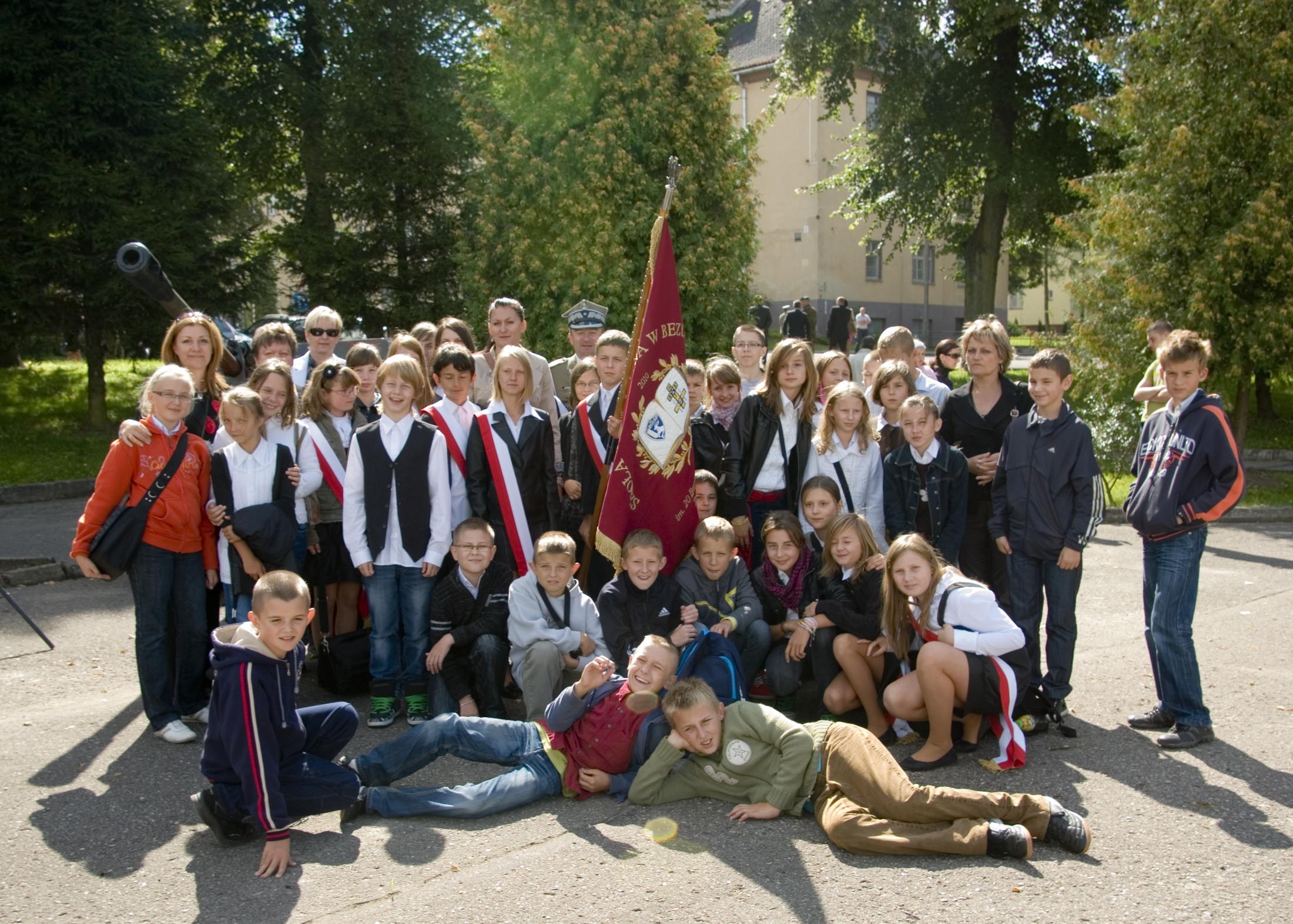 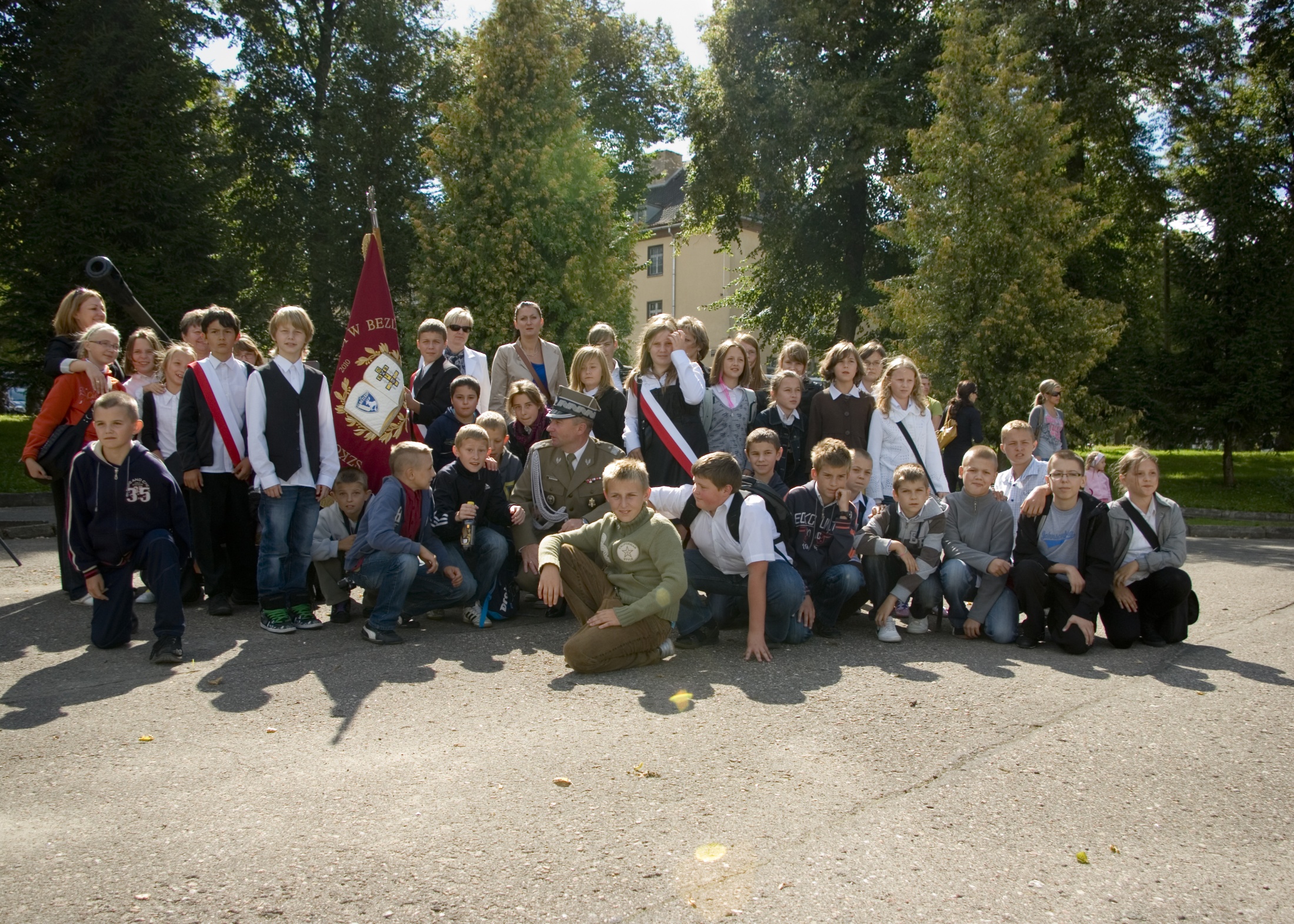 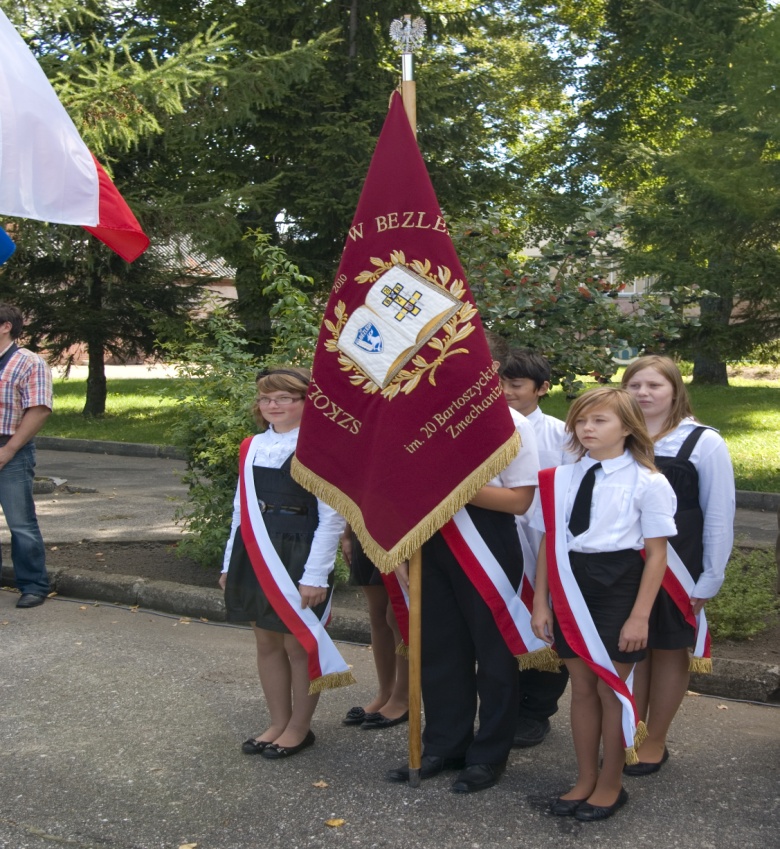 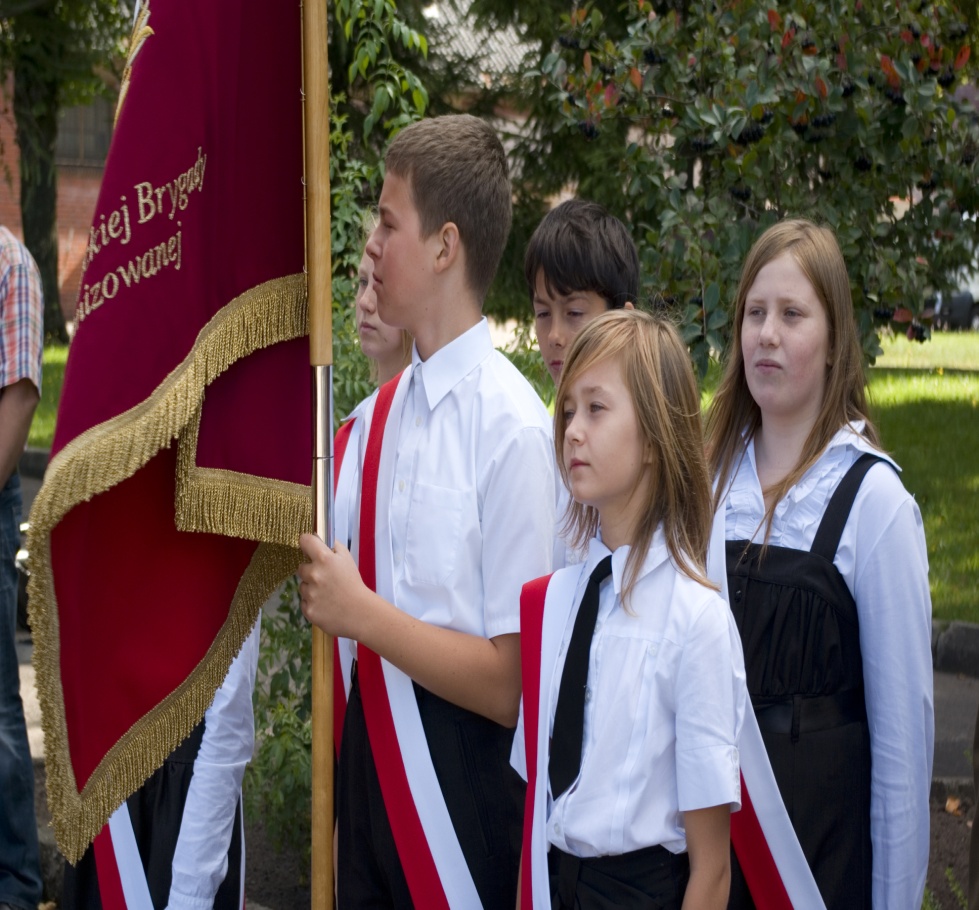 Obchody XX-lecia 20 Bartoszyckiej brygady Zmechanizowanej
Wycieczka do morąga
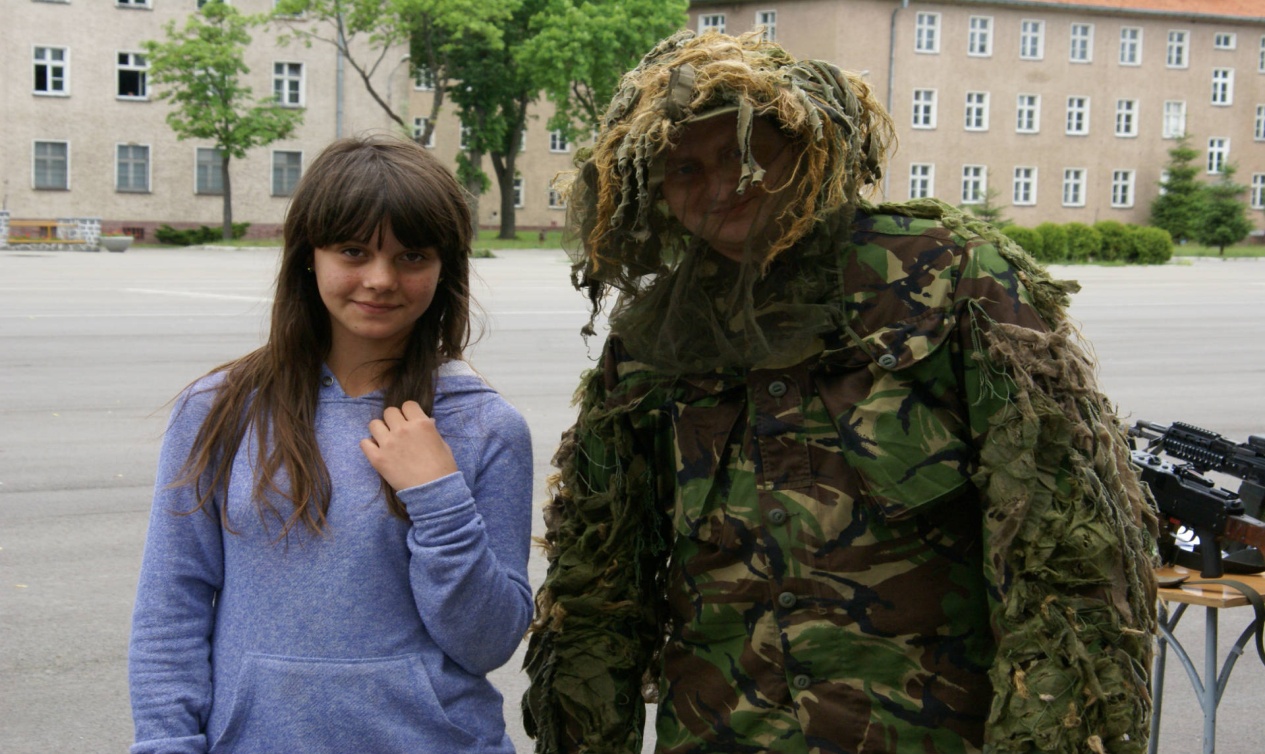 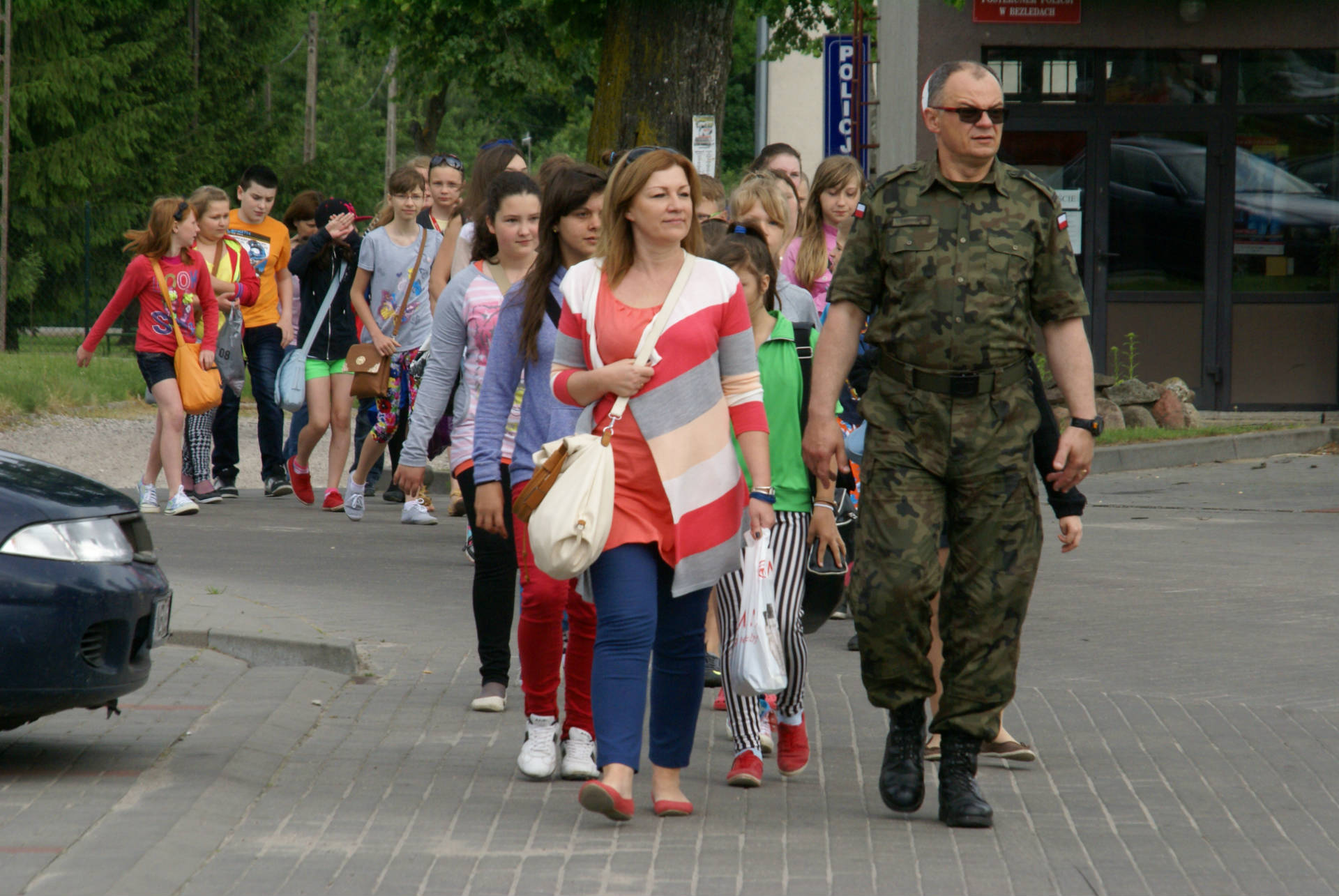 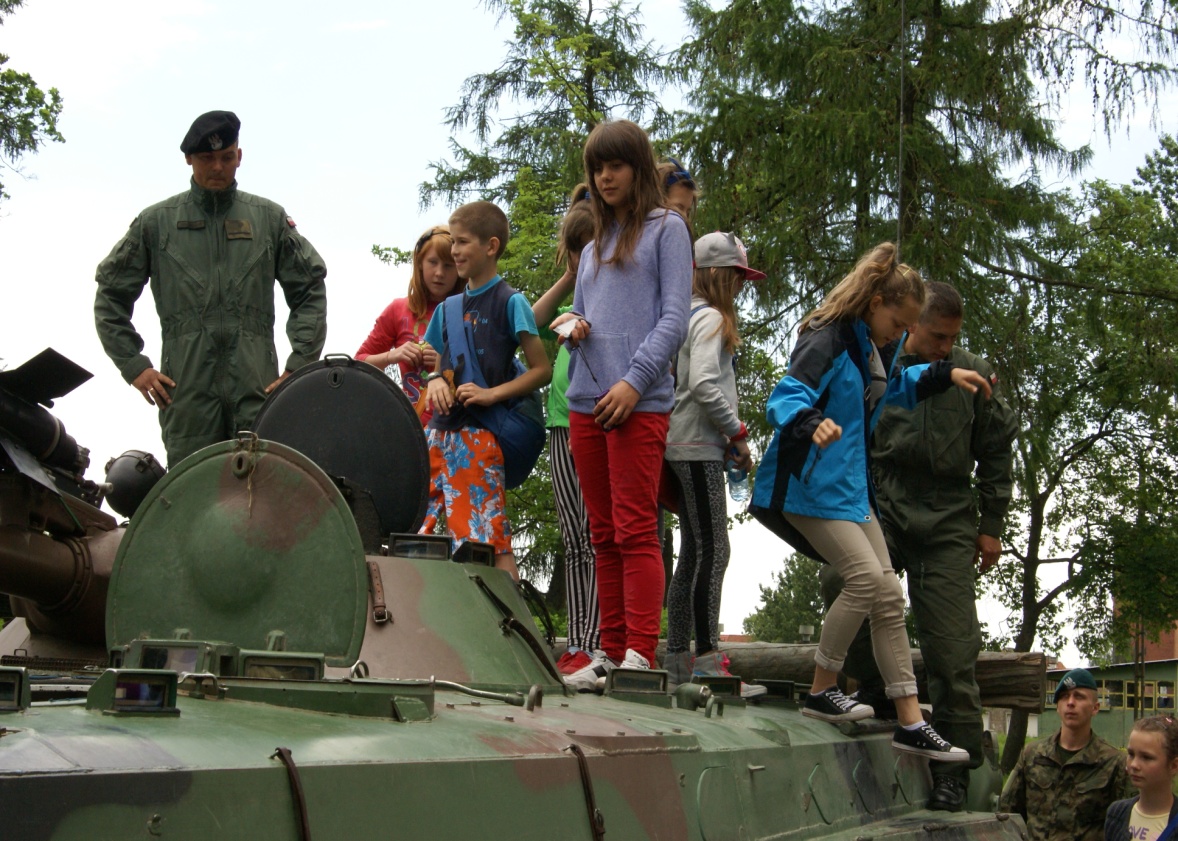 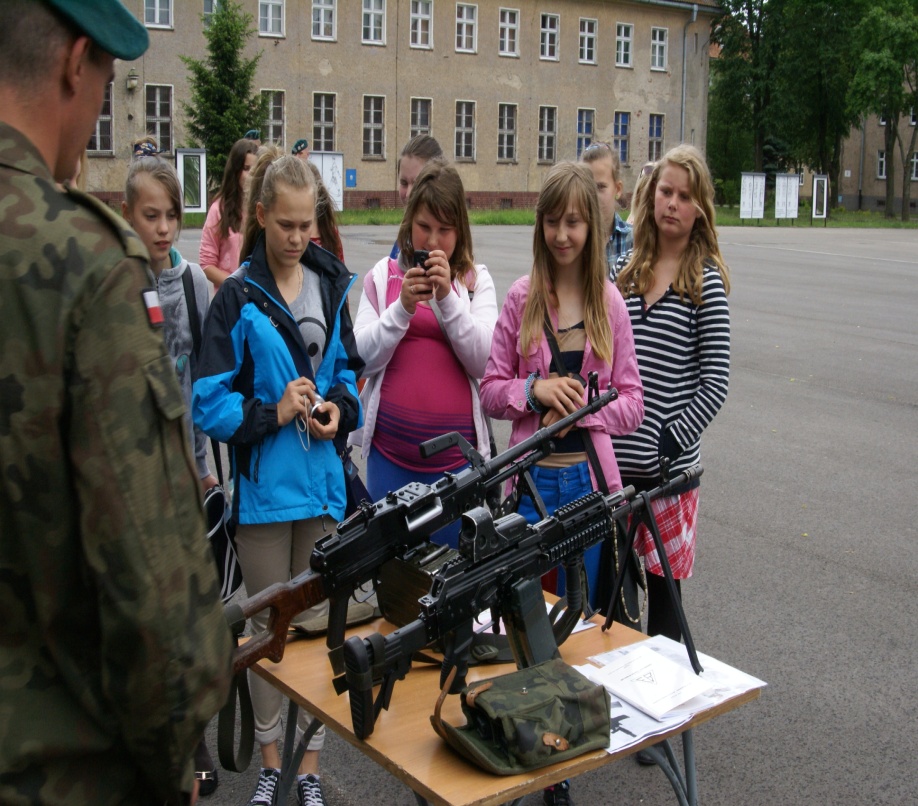 Festyn rodzinny z okazji 95 rocznicy utworzenia 16 pomorskiej dywizji zmechanizowanej w elblągu
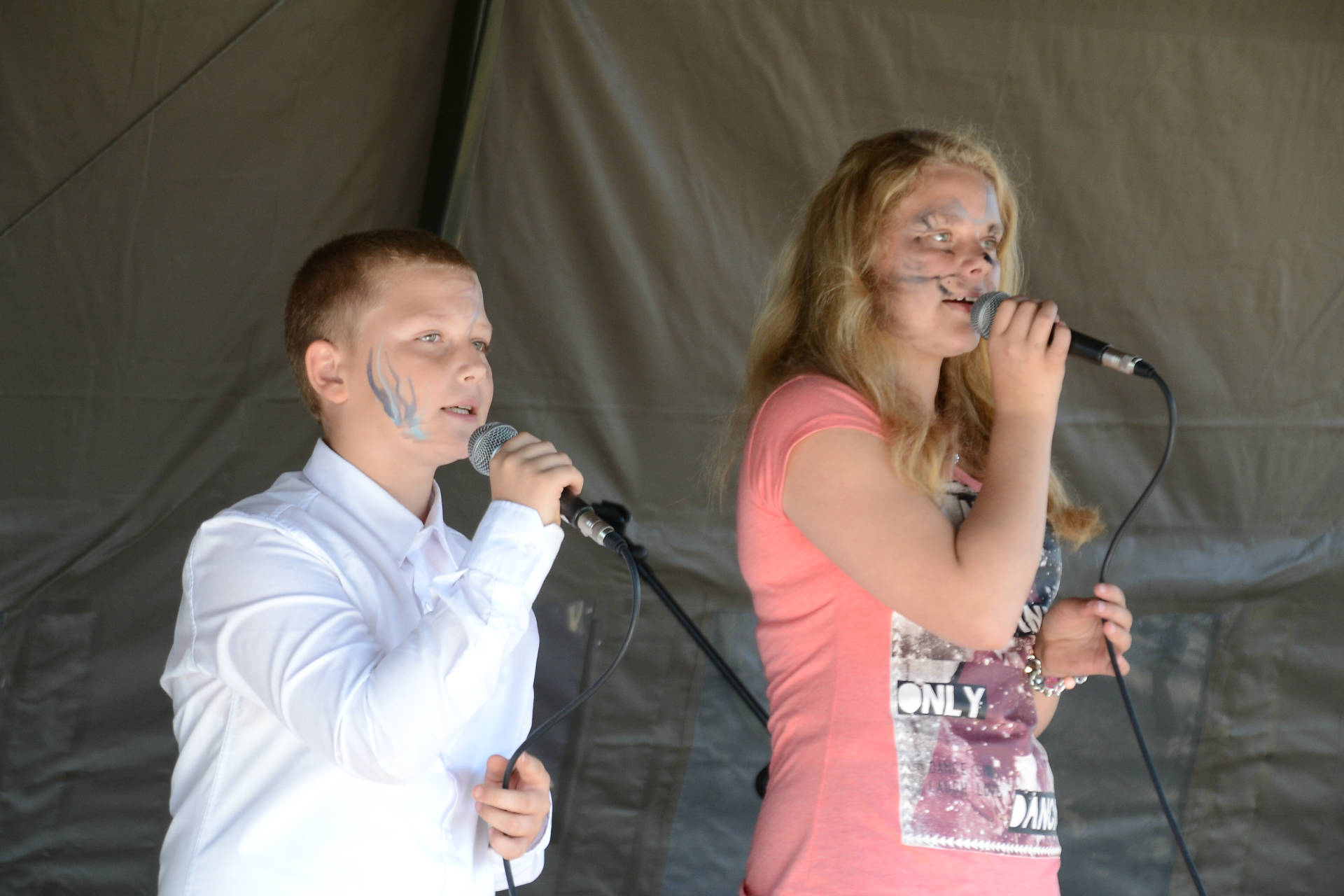 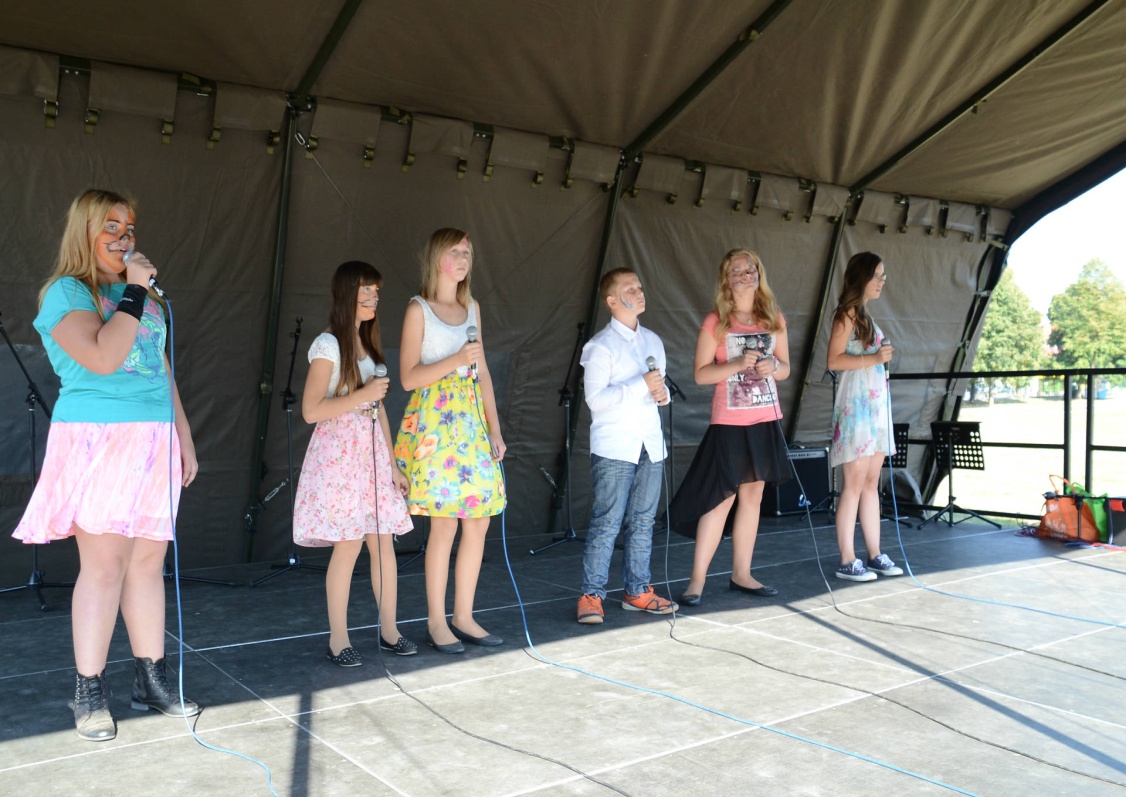 historia korpusu polskiego gen. W. Andersa na wschodzie
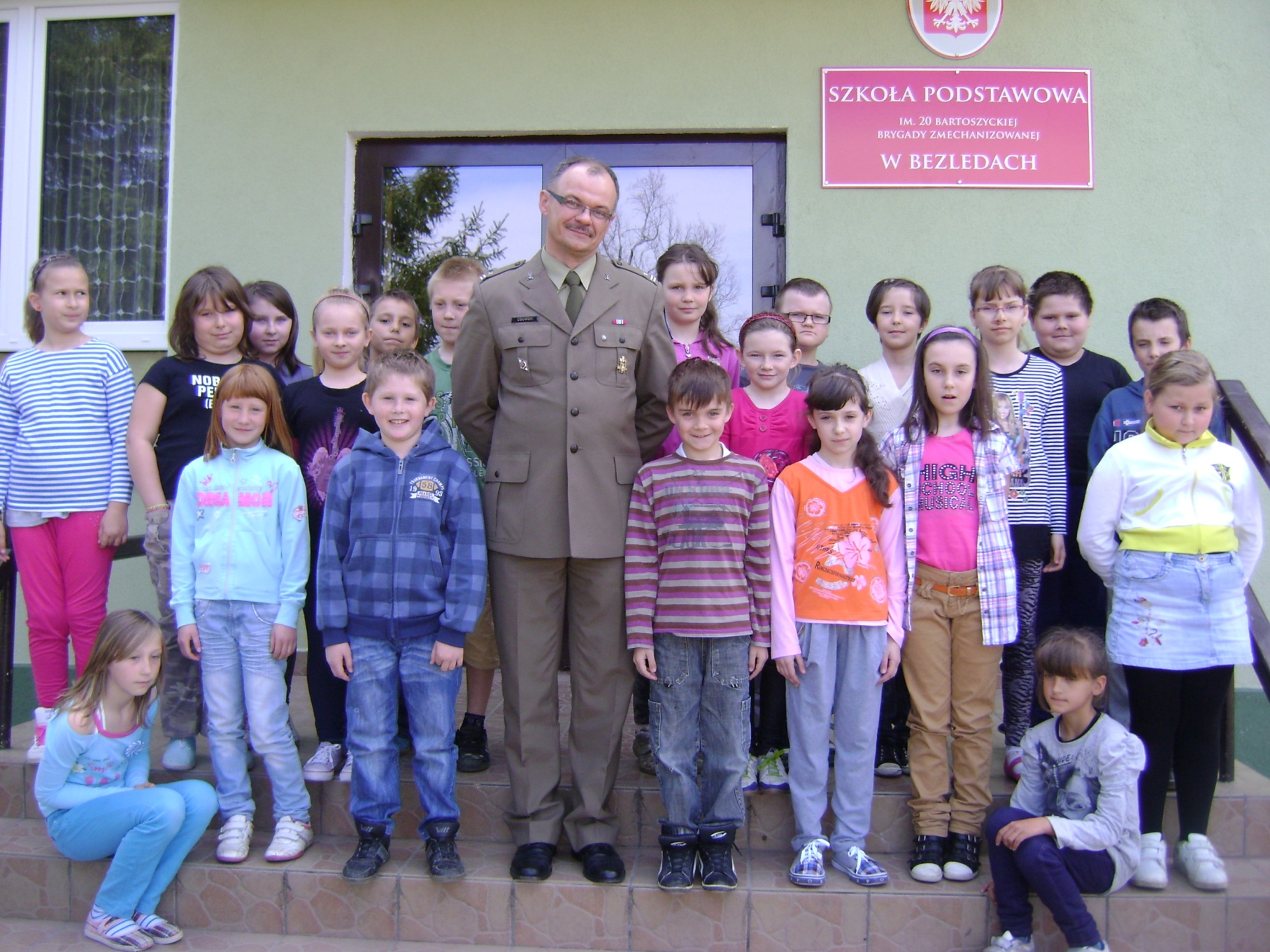 Festyny rodzinne w bezledach
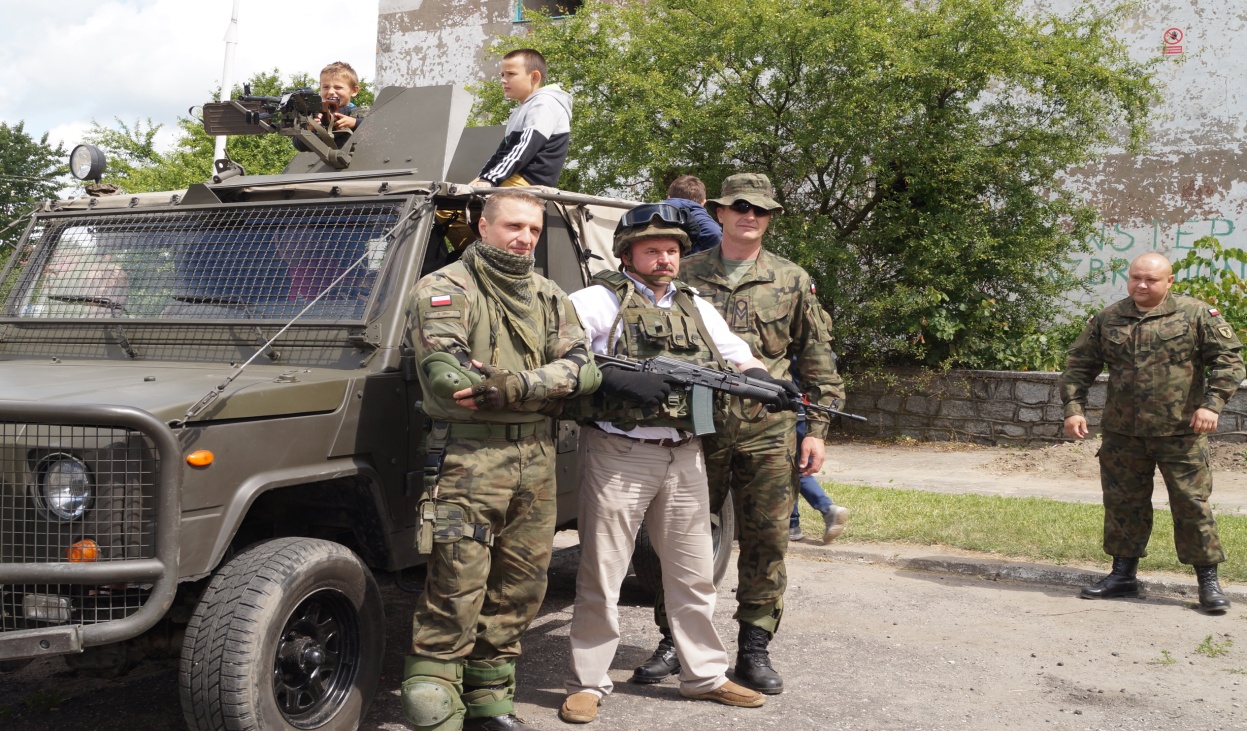 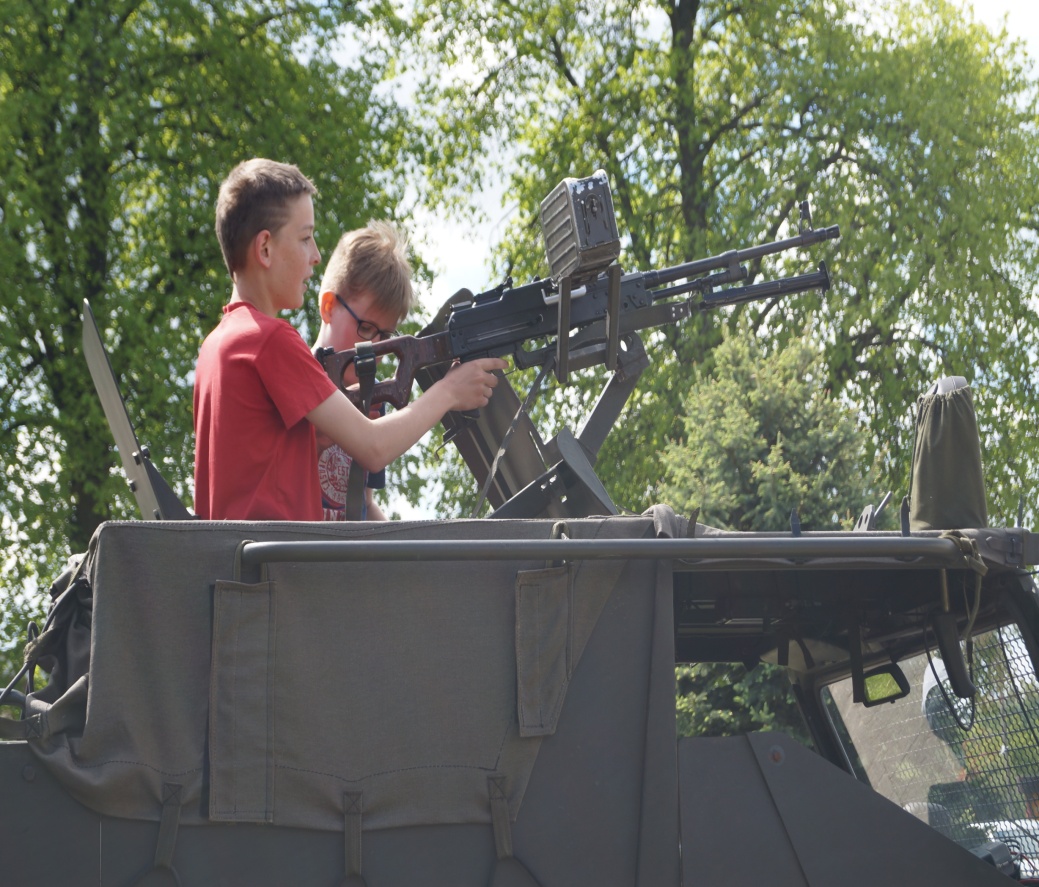 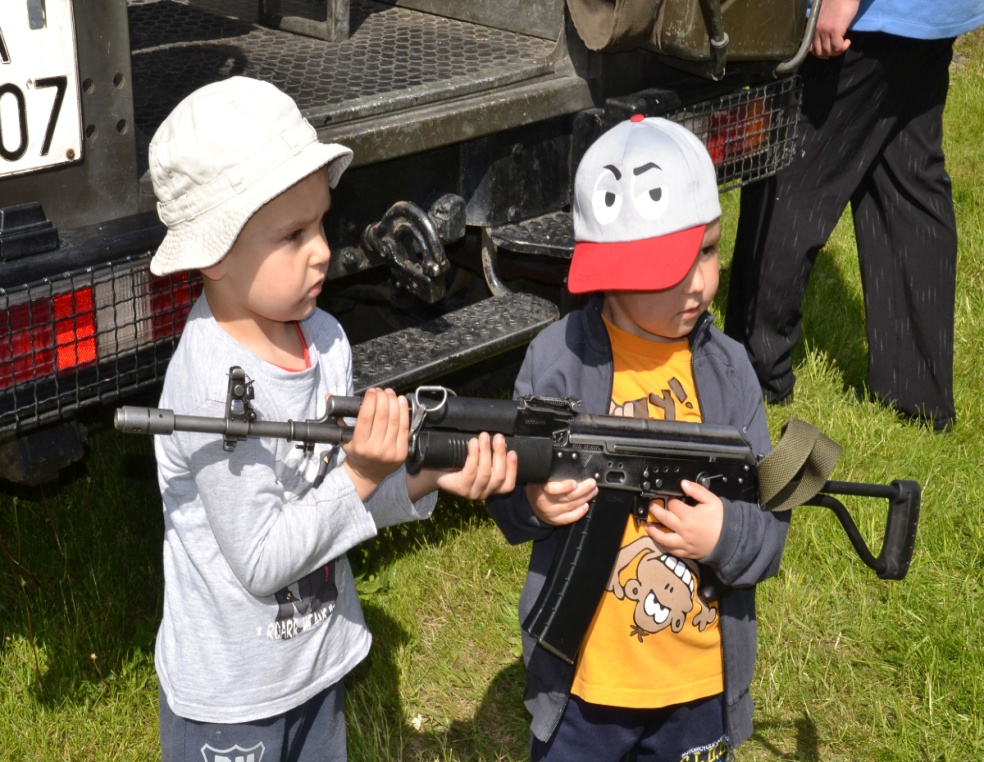 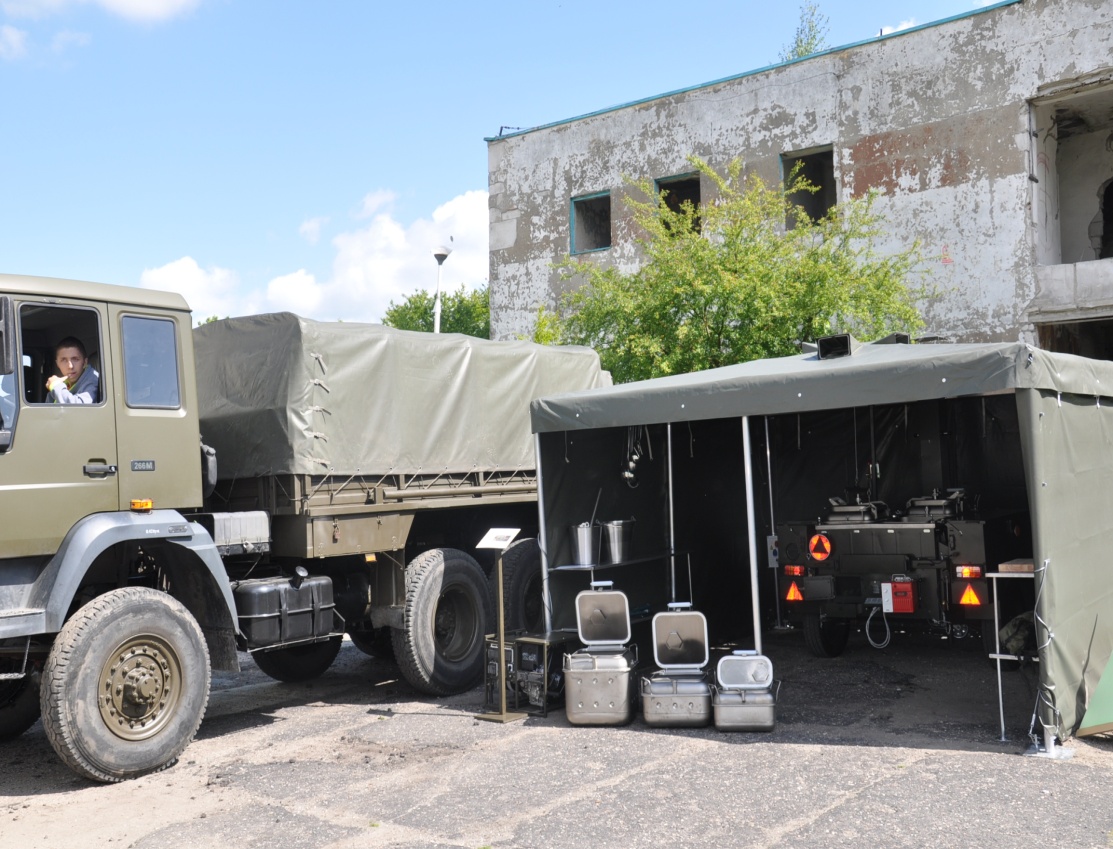 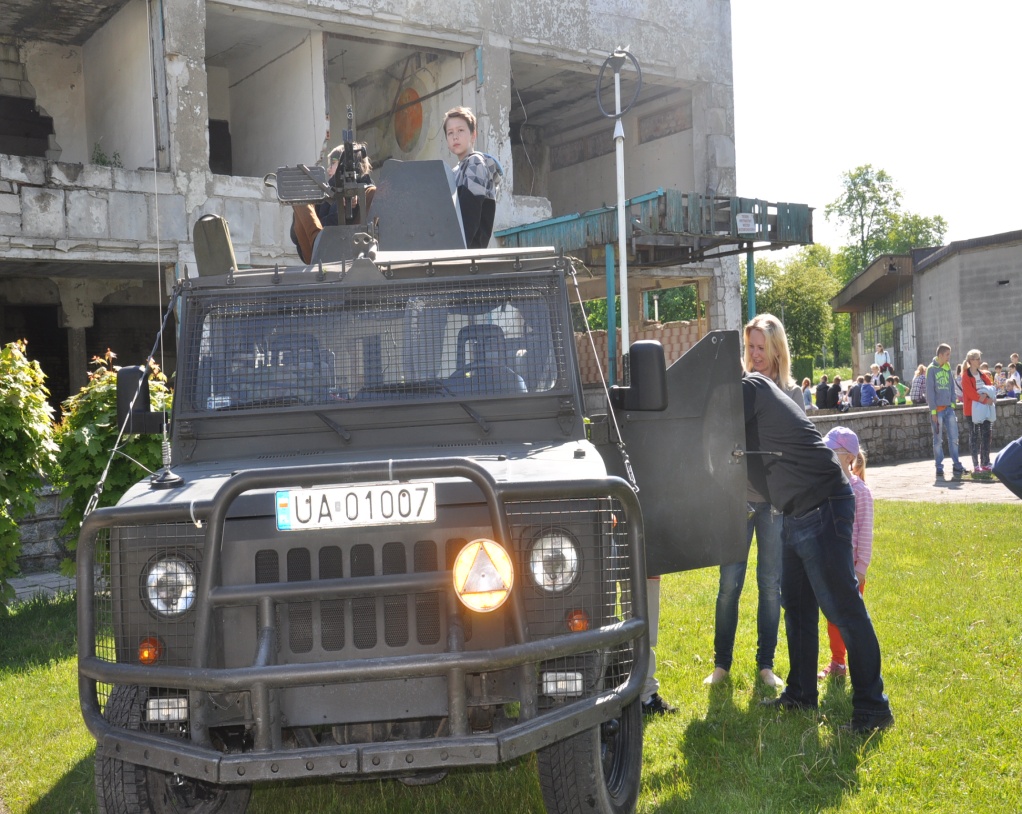 Uroczystości szkolne
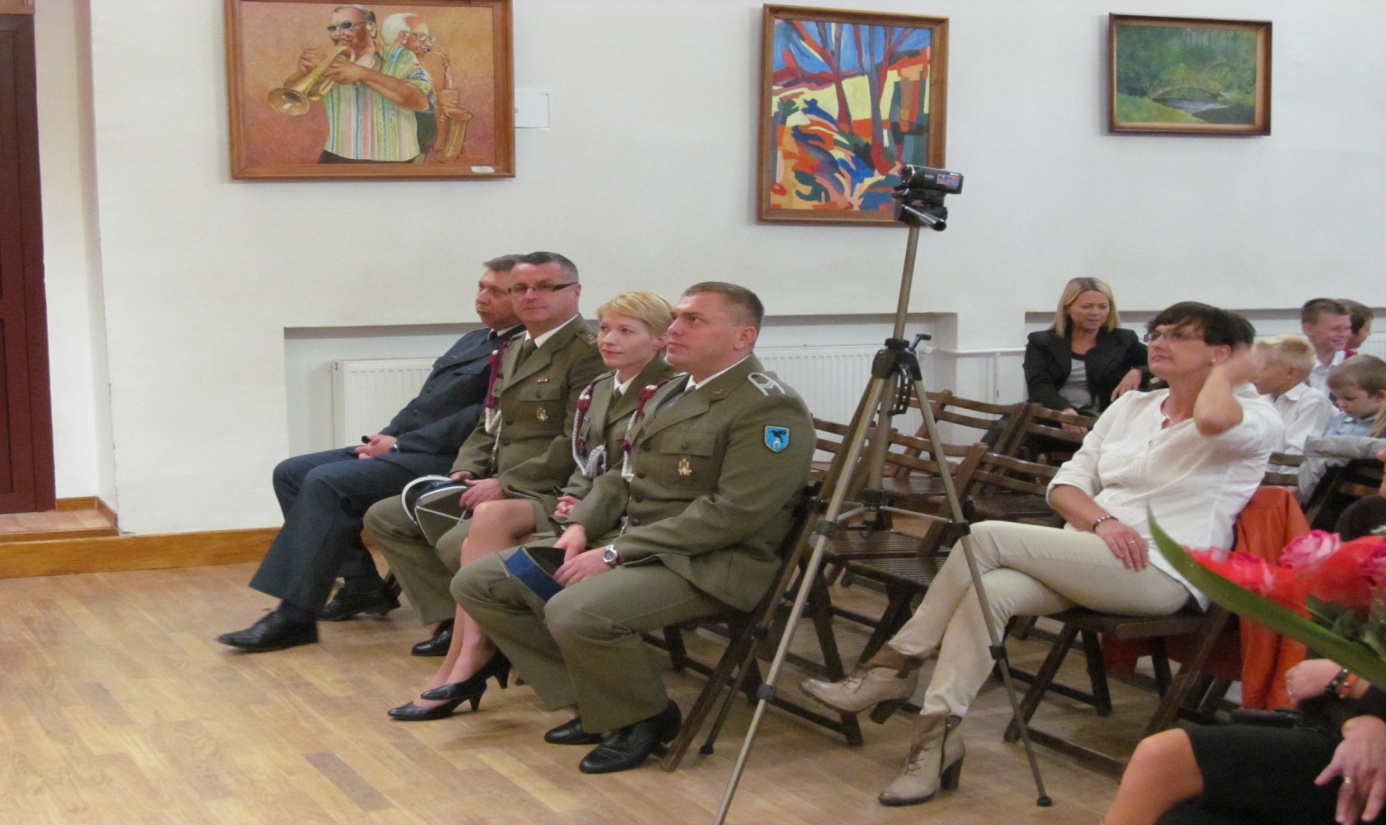 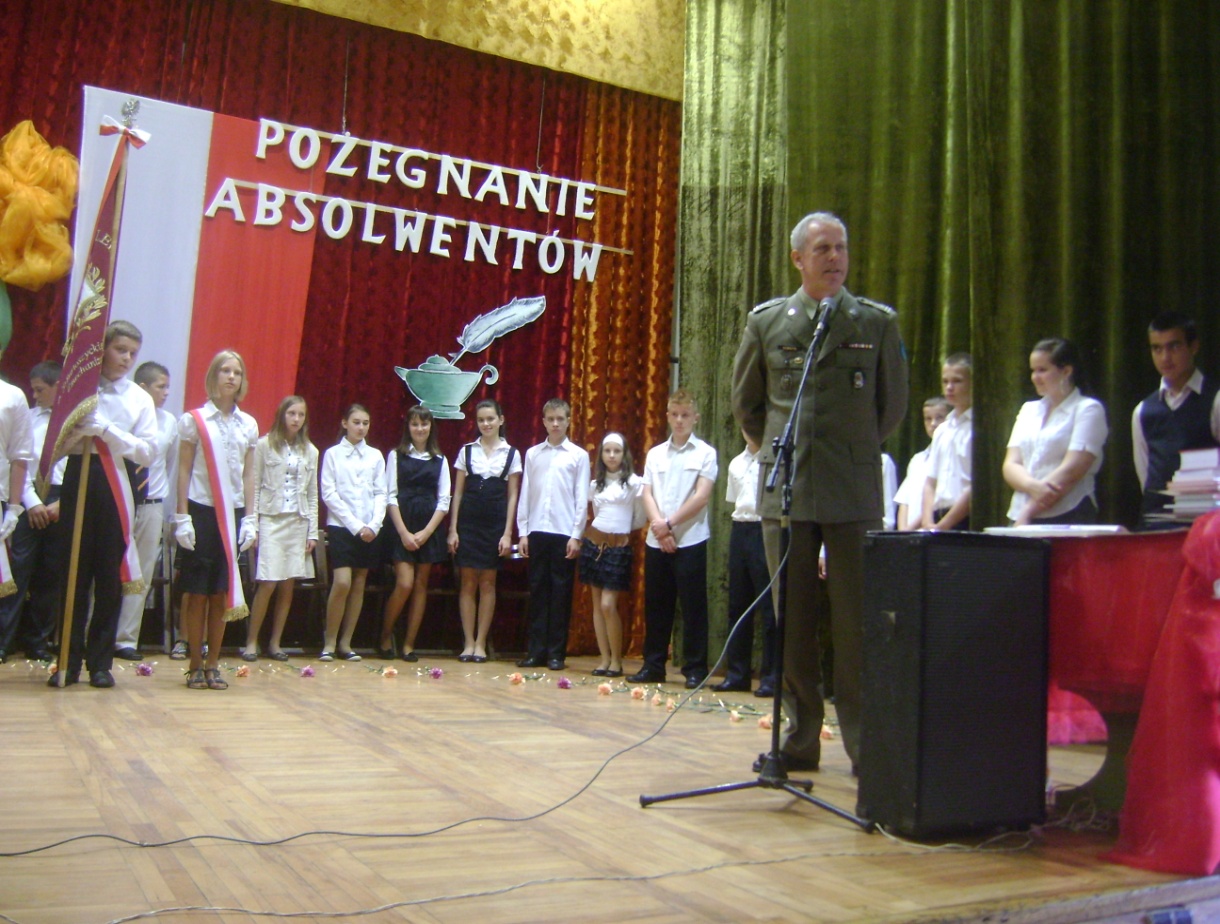 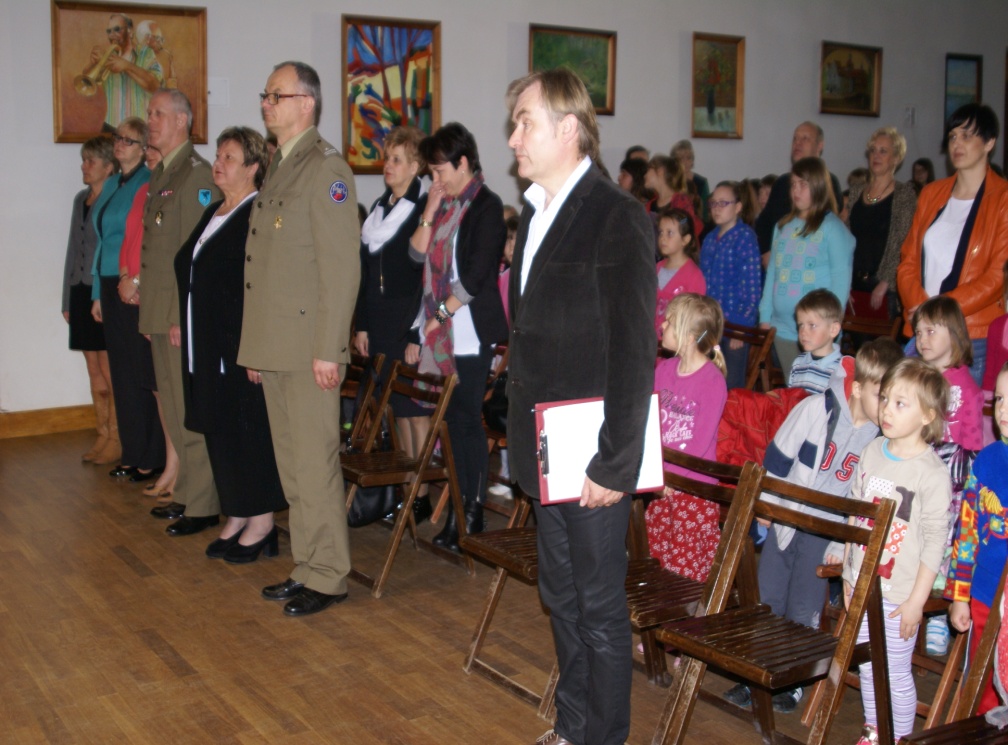 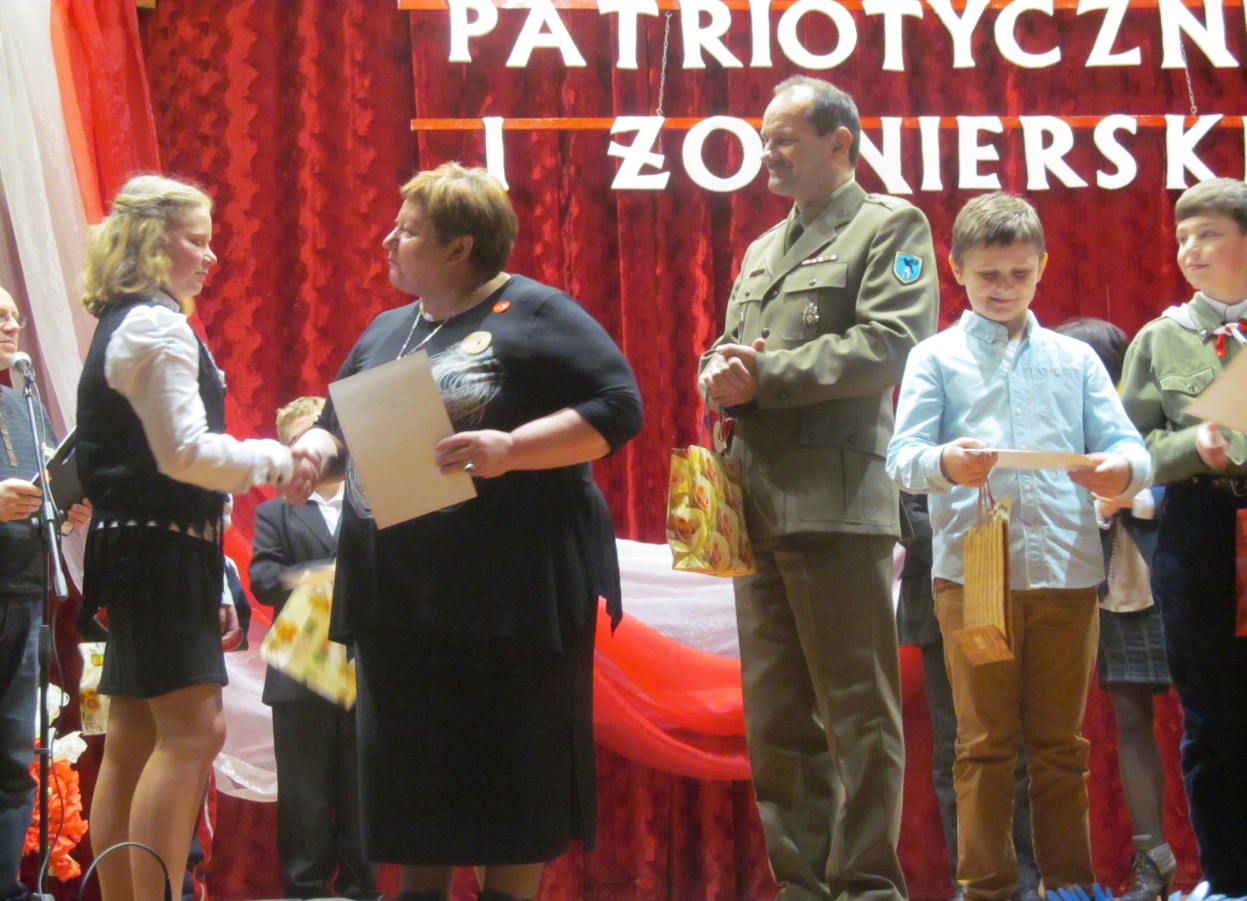 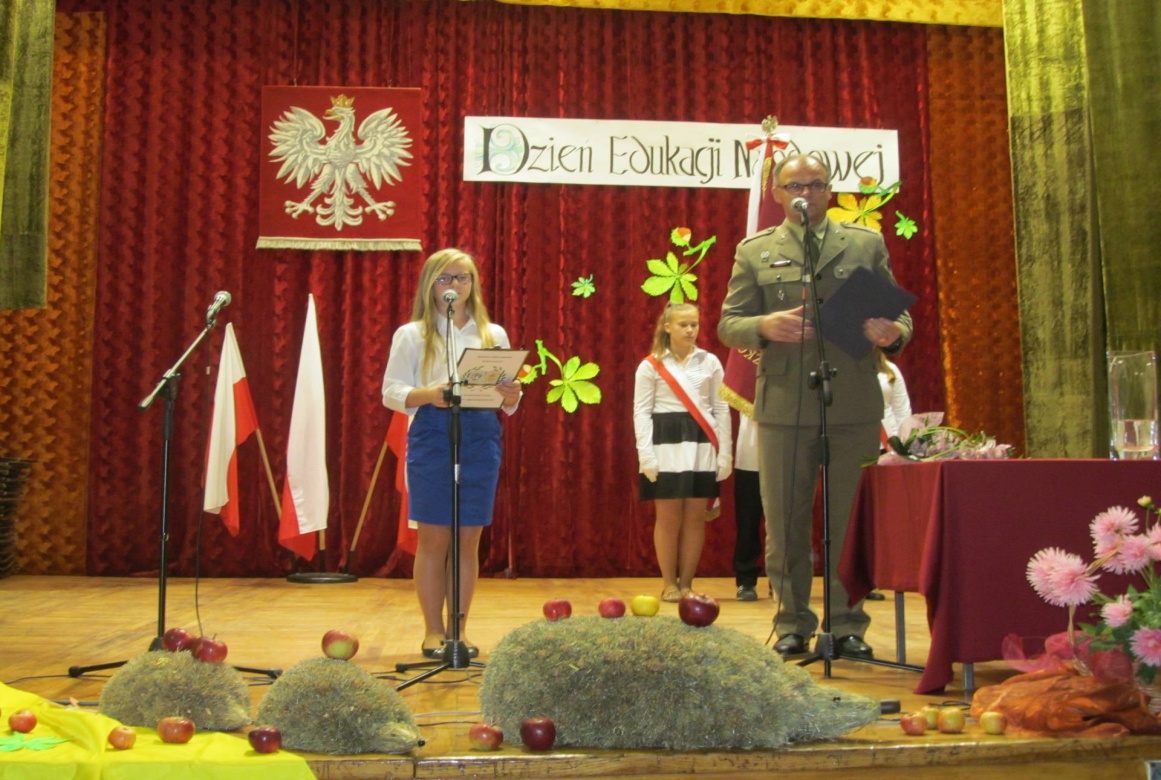 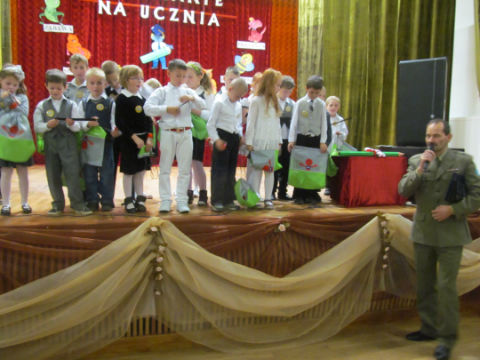 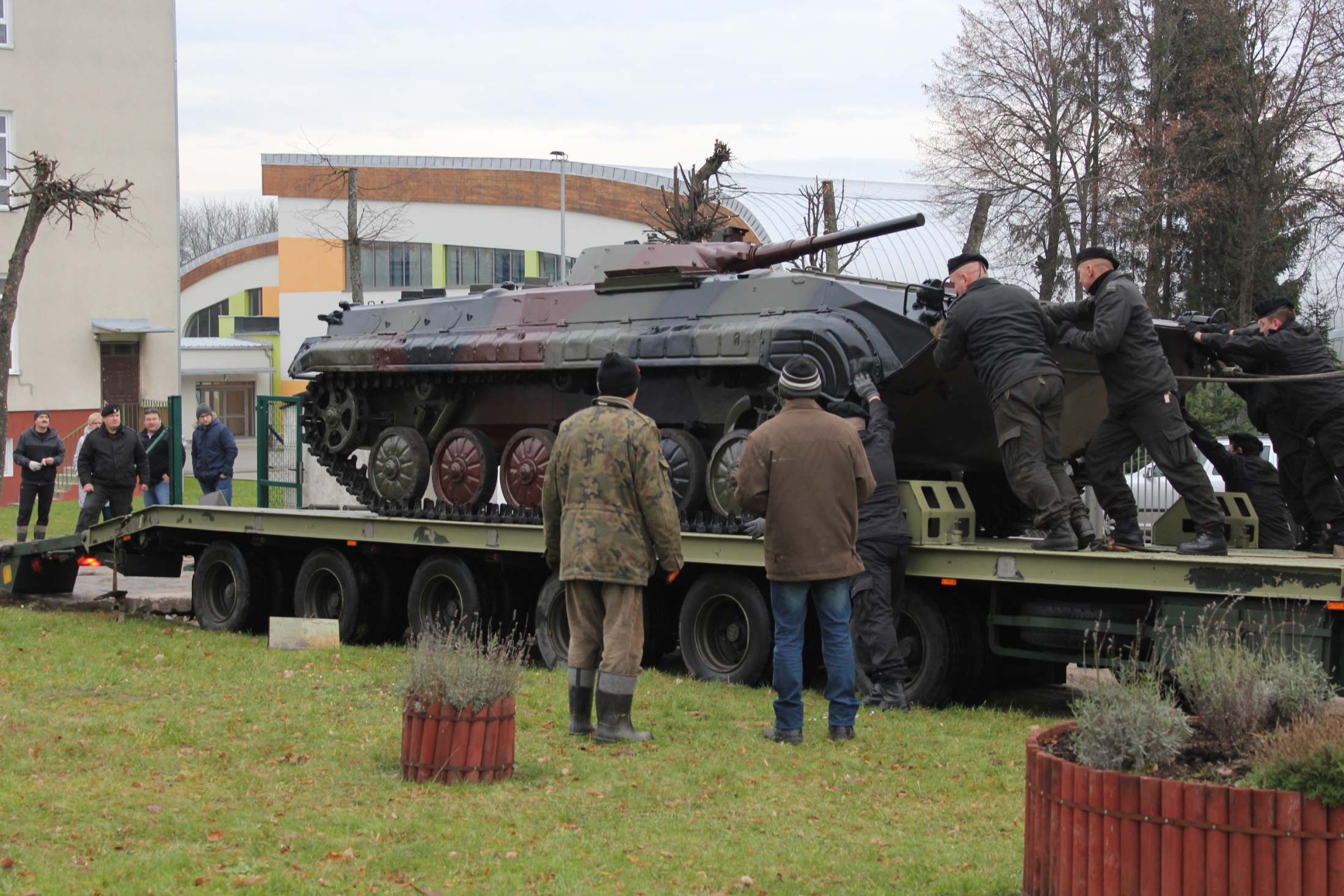 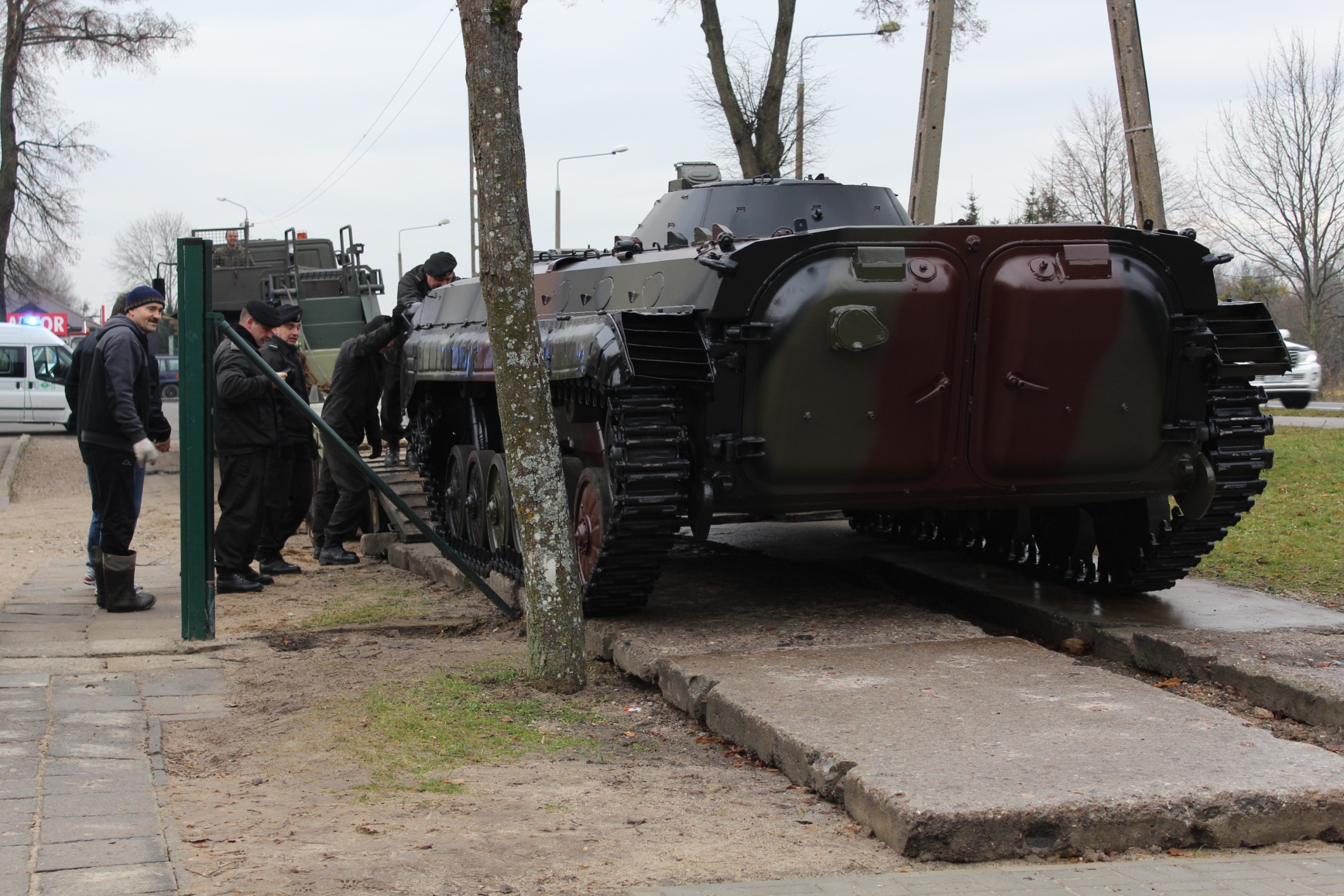 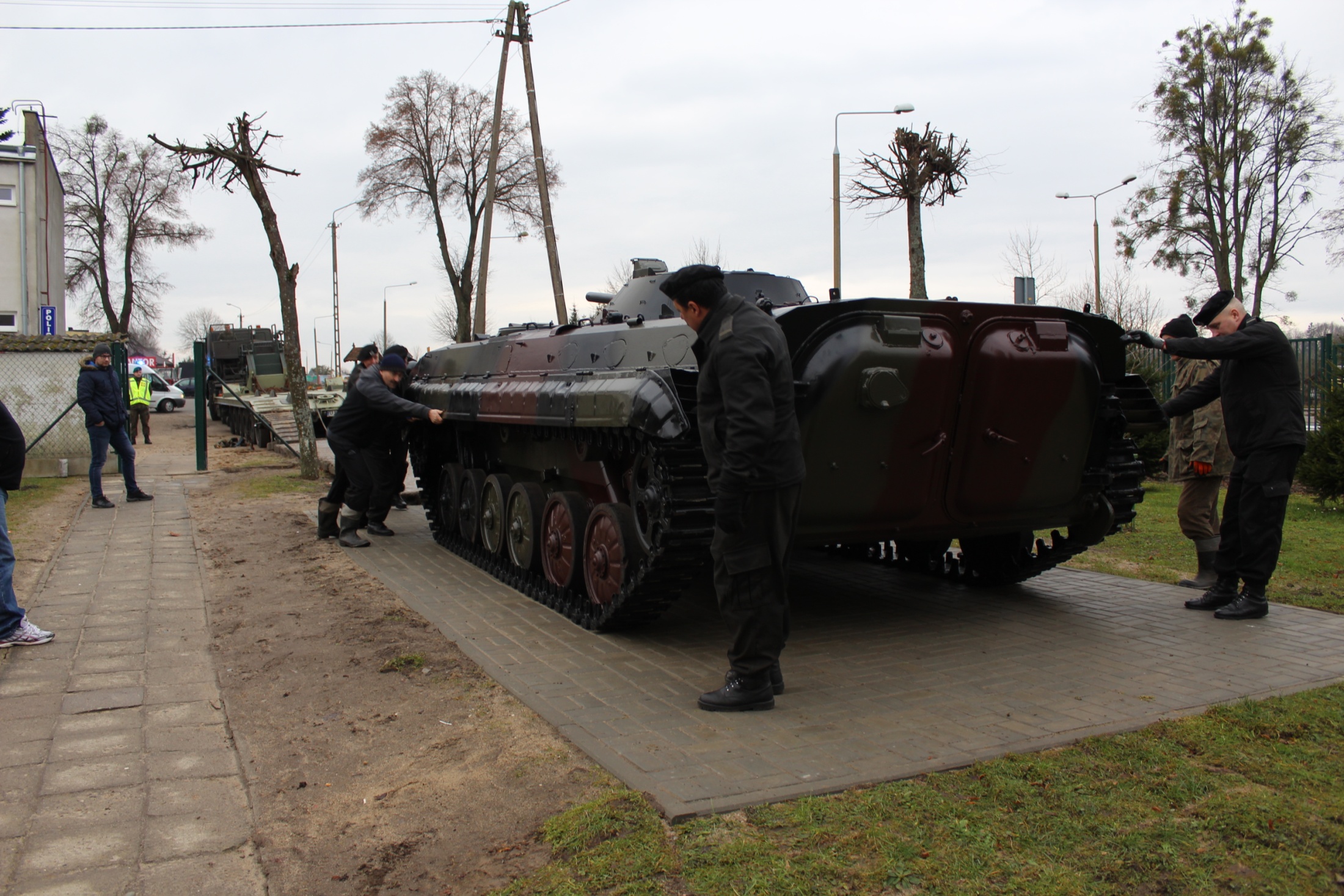 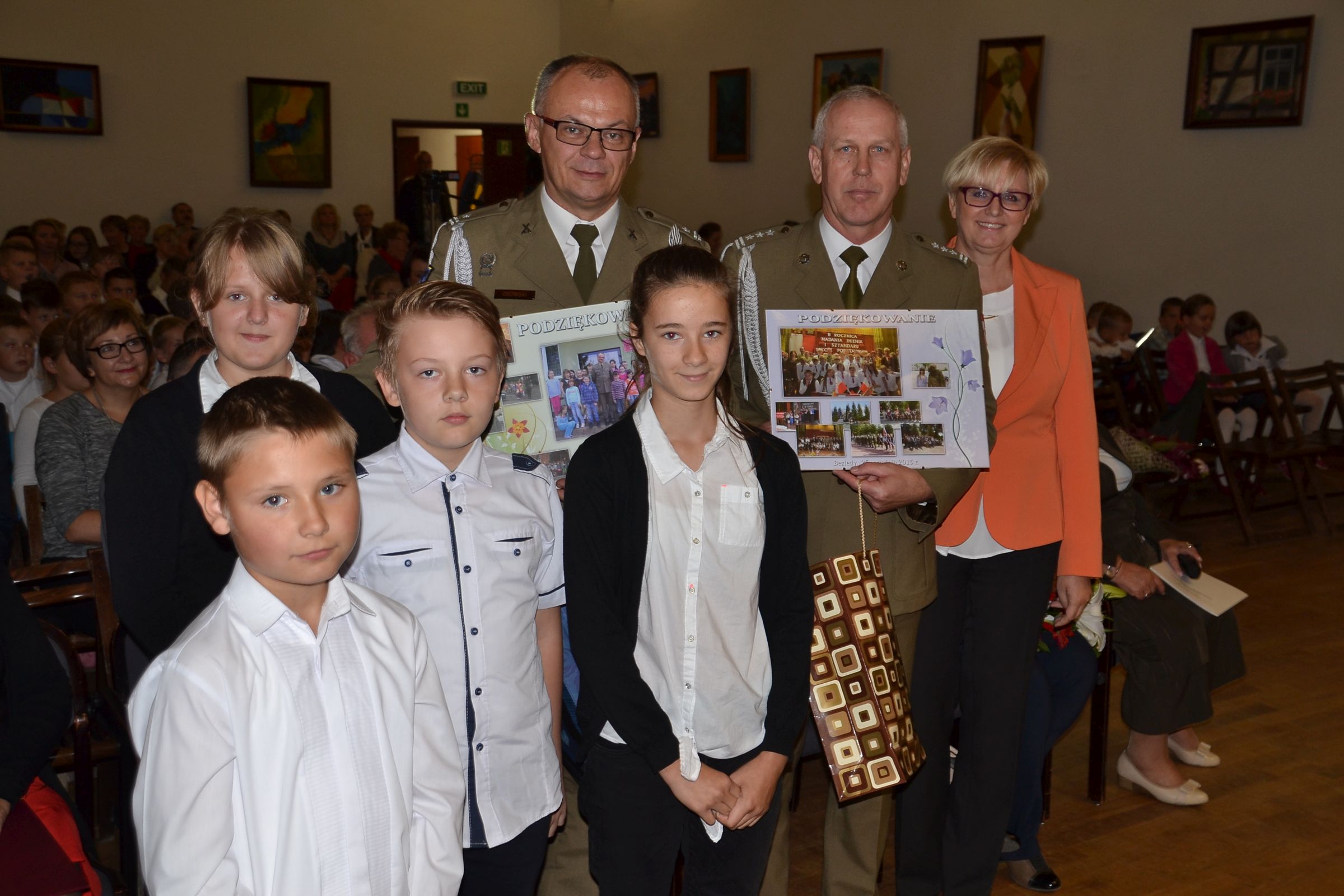 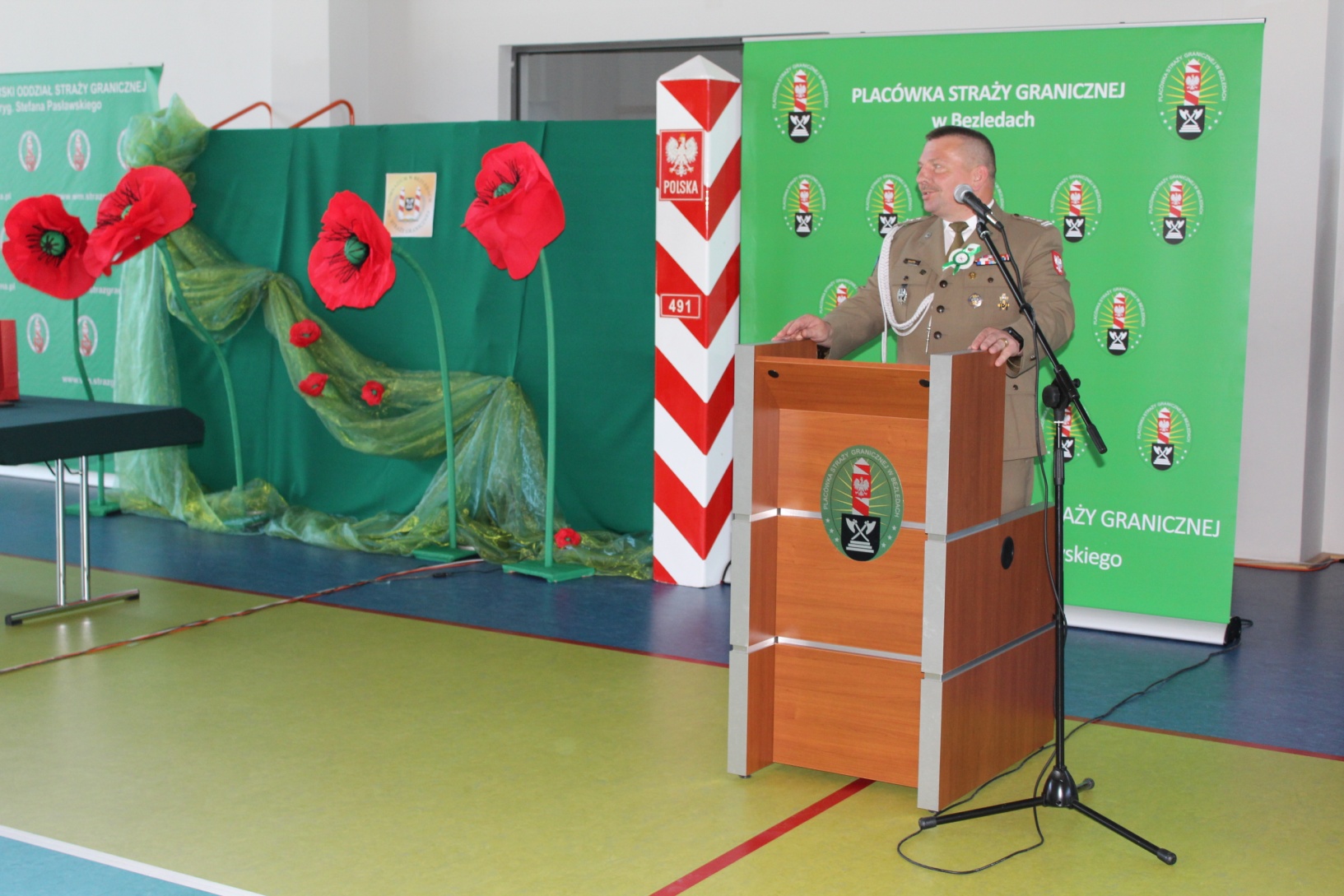 Ofiarować, oznacza dawaćdrugiemu to, co wolałoby się zatrzymać dla siebie
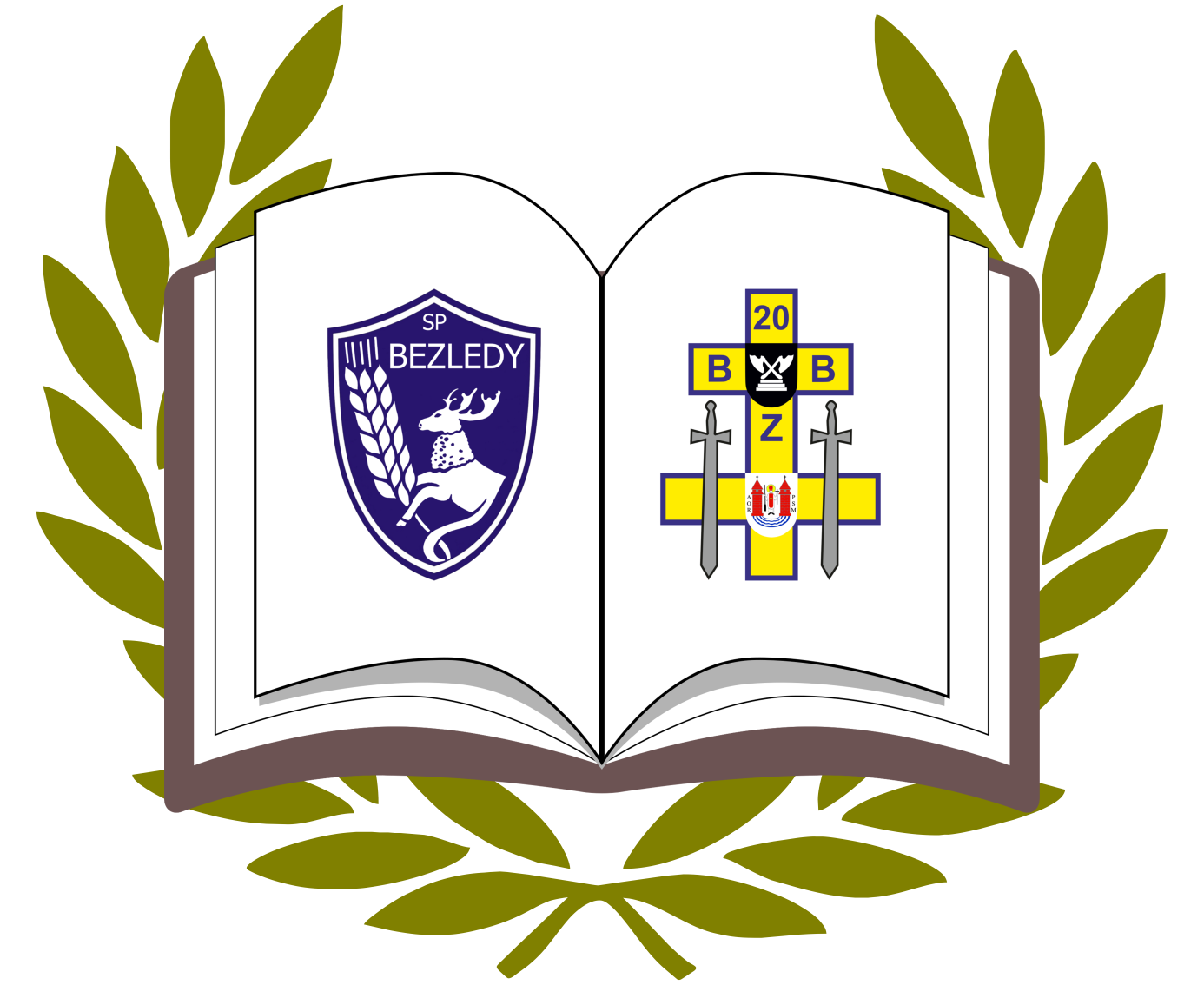 Szkoła Podstawowa im. 20 Bartoszyckiej Brygady Zmechanizowanej w Bezledach